CS1033 Assignment 1 Slide Show (Group 5)
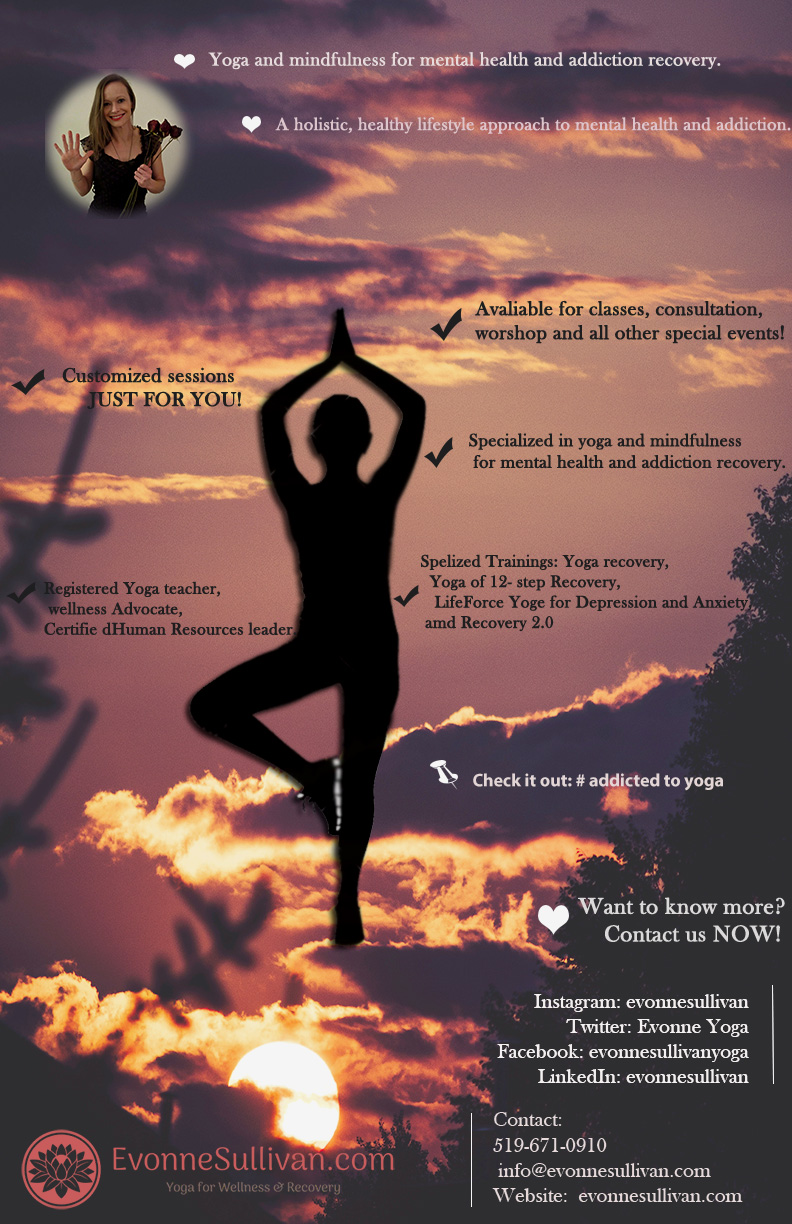 1/127
[Speaker Notes: ywan923_poster.jpg]
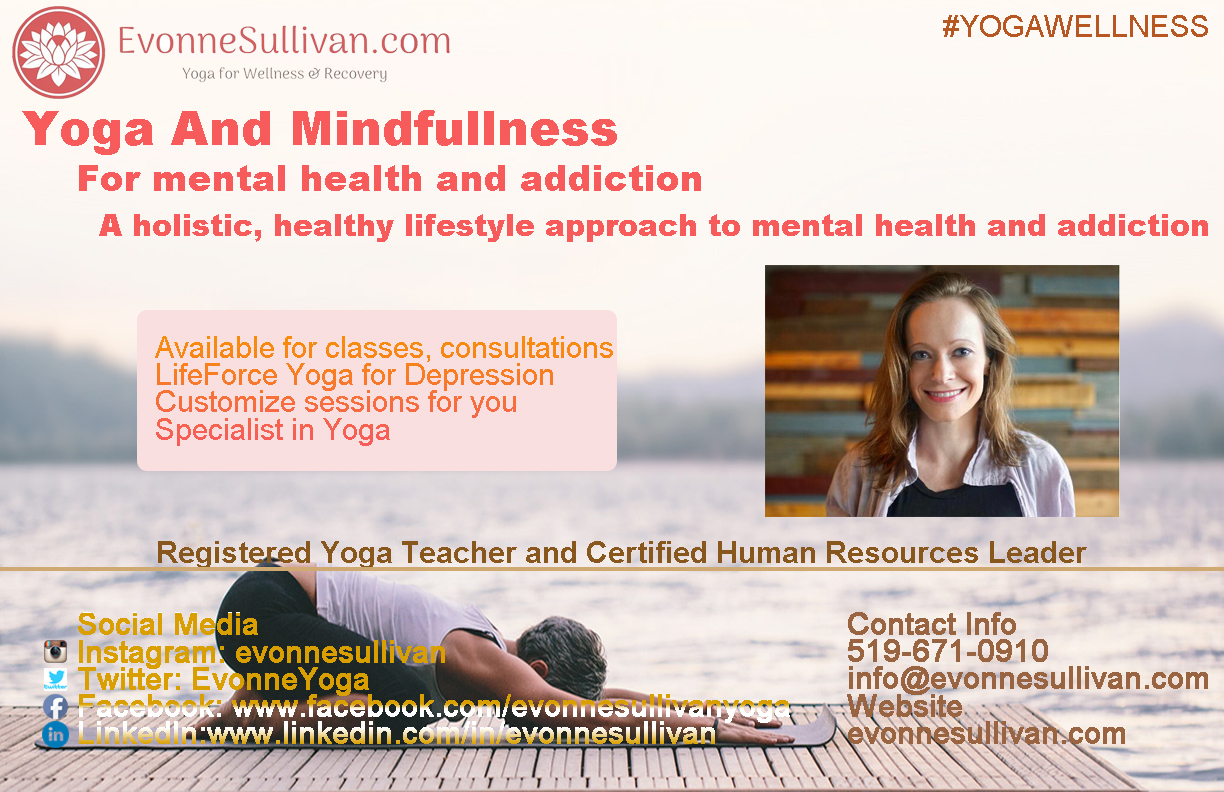 2/127
[Speaker Notes: ywan854_poster.jpg]
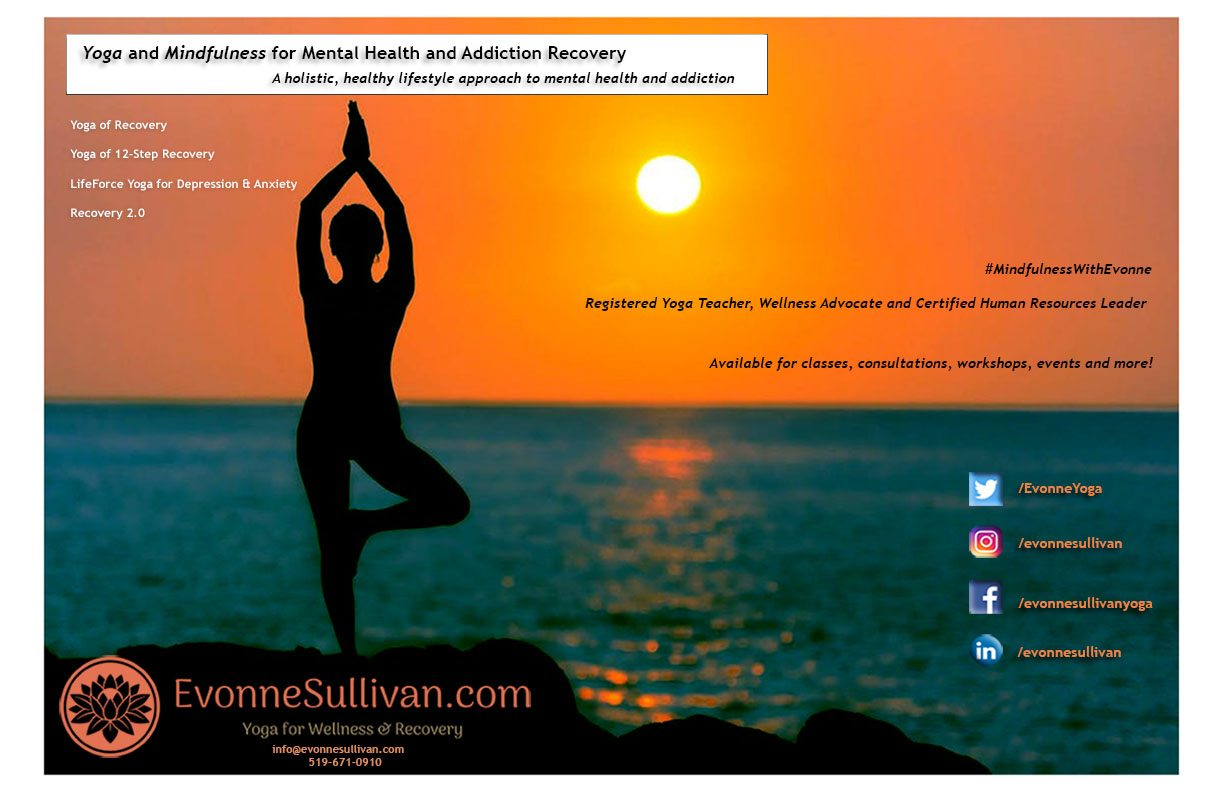 3/127
[Speaker Notes: yubaidat_poster.jpg]
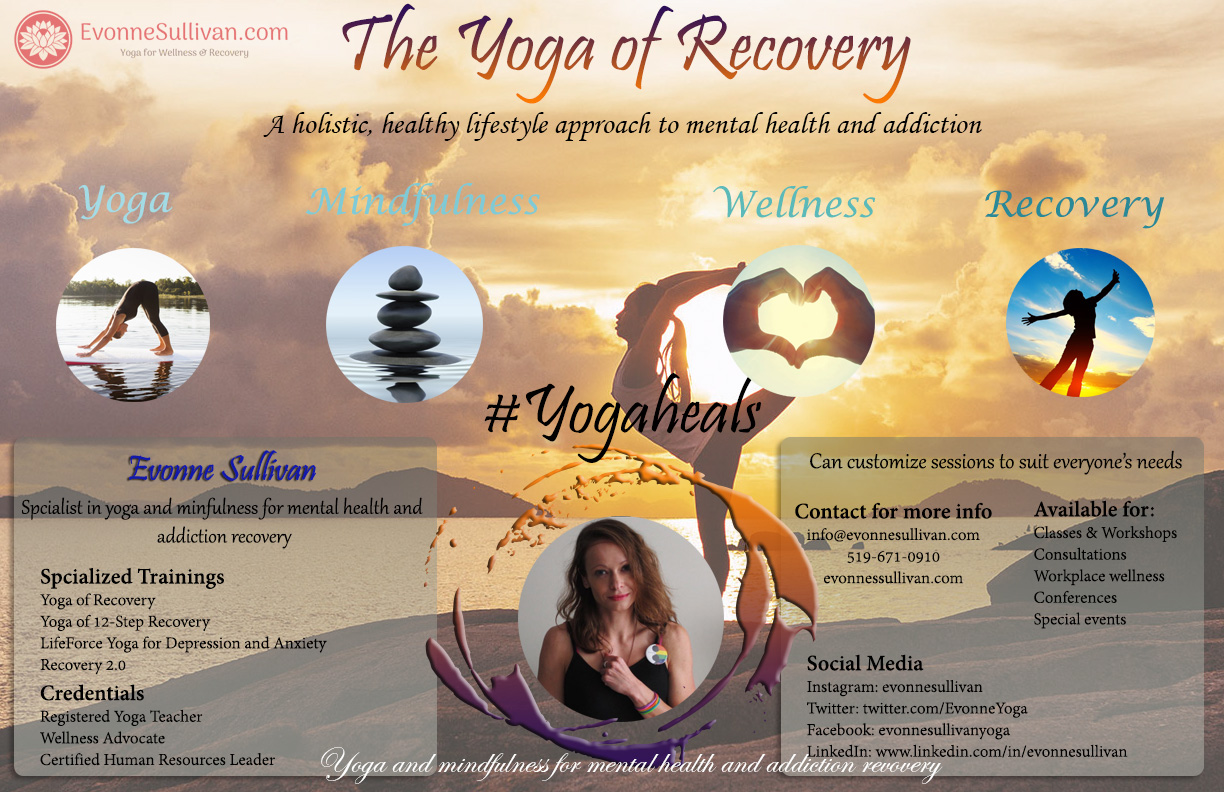 4/127
[Speaker Notes: yshin66_poster.jpg]
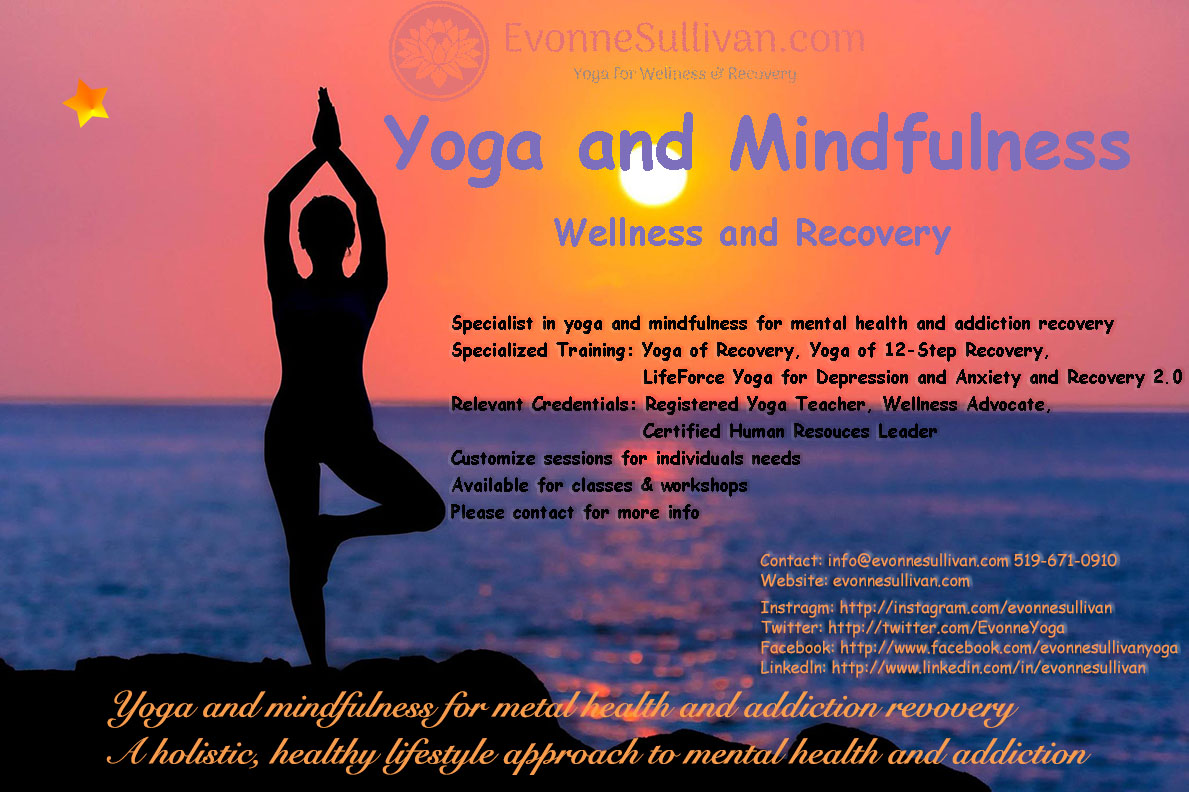 5/127
[Speaker Notes: yshi272_poster.jpg]
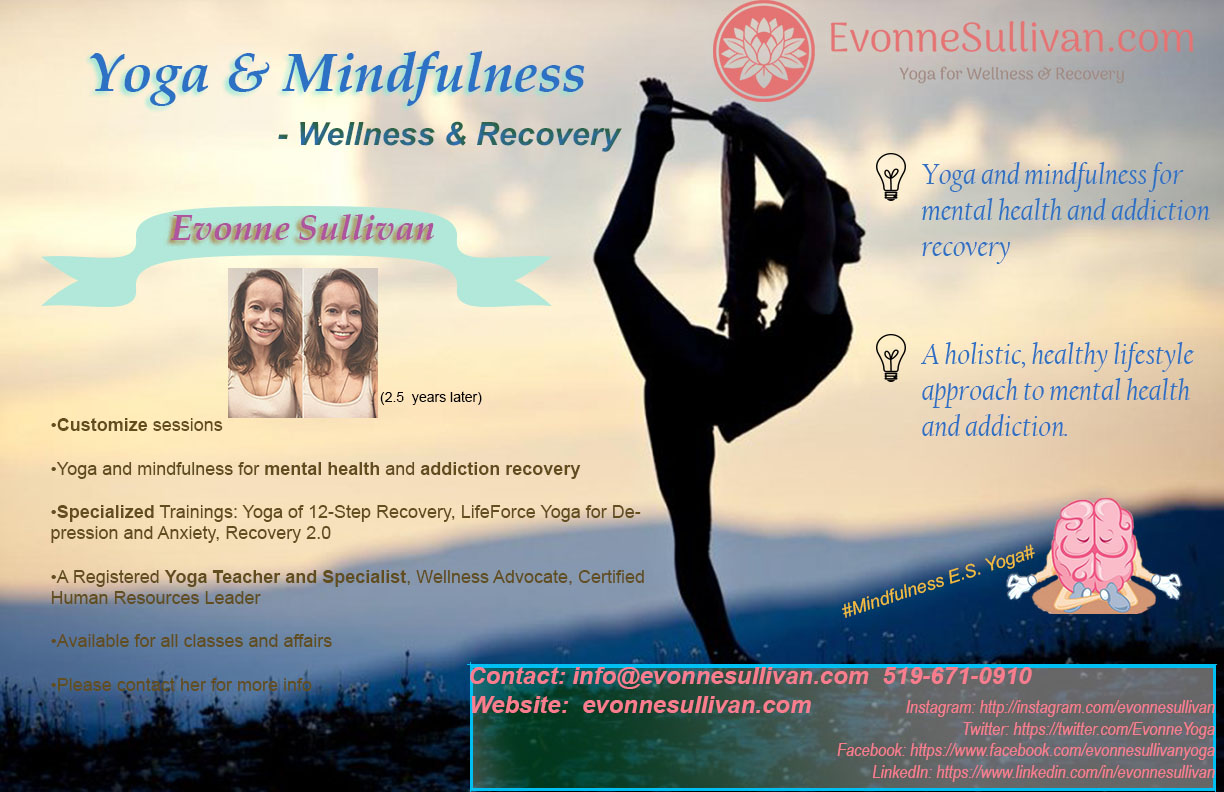 6/127
[Speaker Notes: wwang564_poster.jpg]
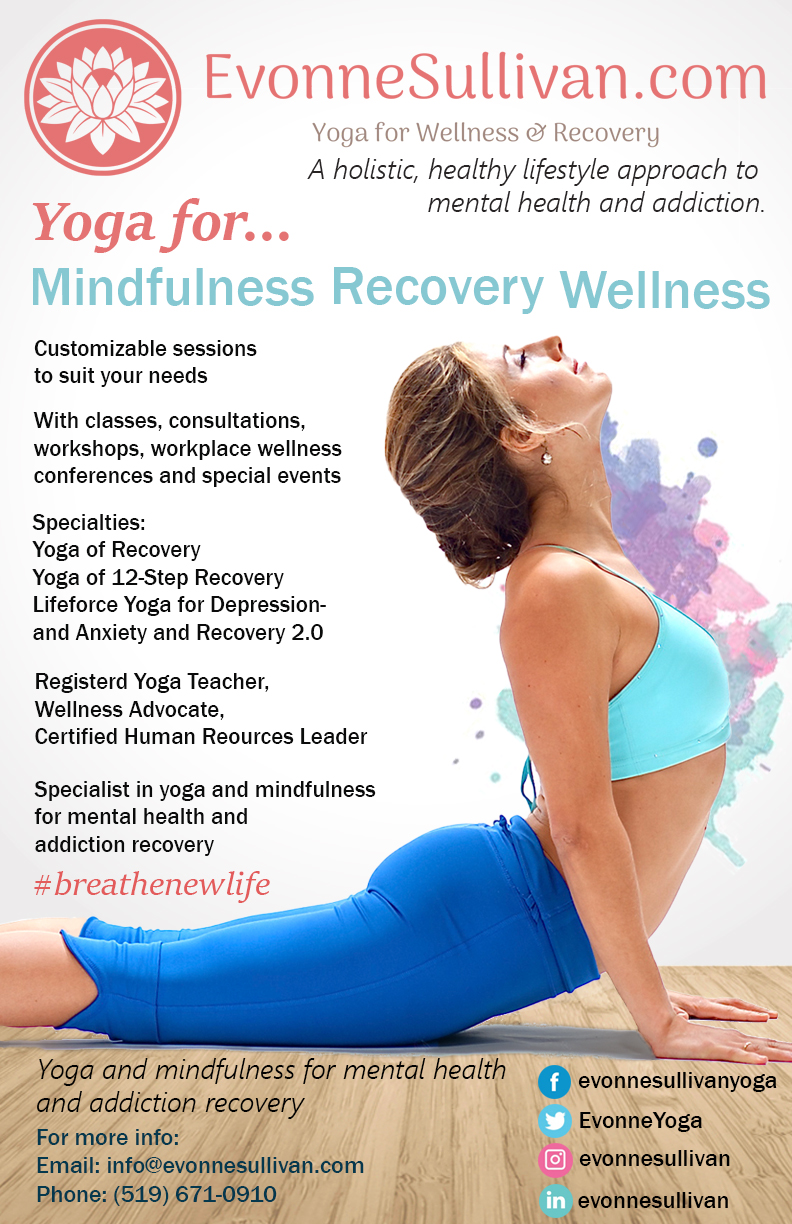 7/127
[Speaker Notes: vvo7_poster.jpg]
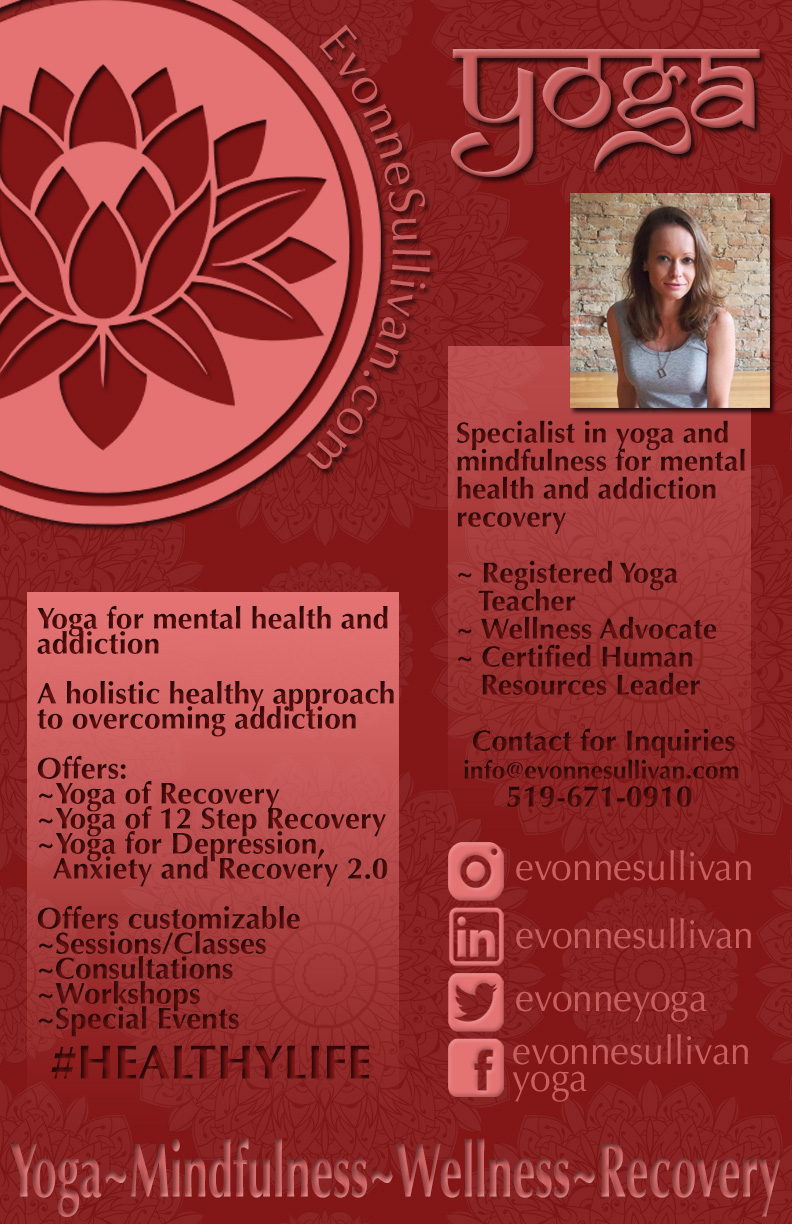 8/127
[Speaker Notes: vsuguma_poster.jpg]
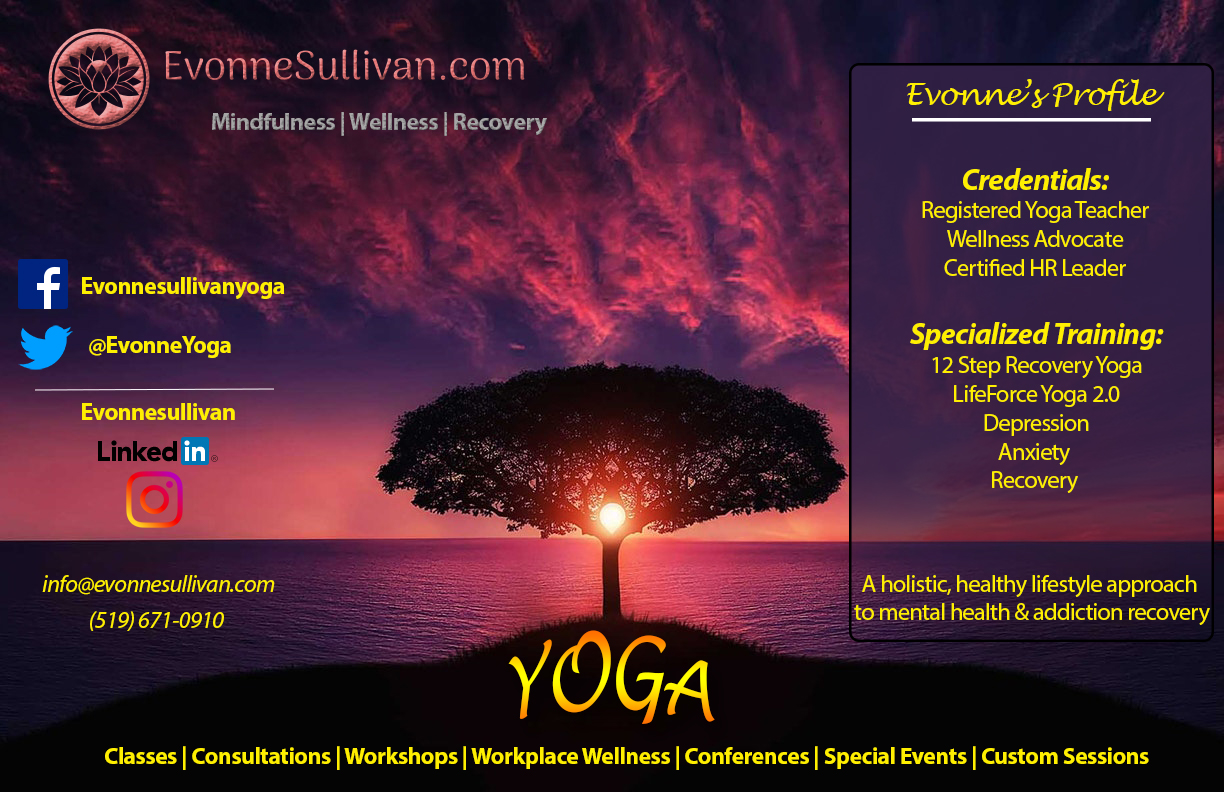 9/127
[Speaker Notes: tvaugha6_poster.jpg]
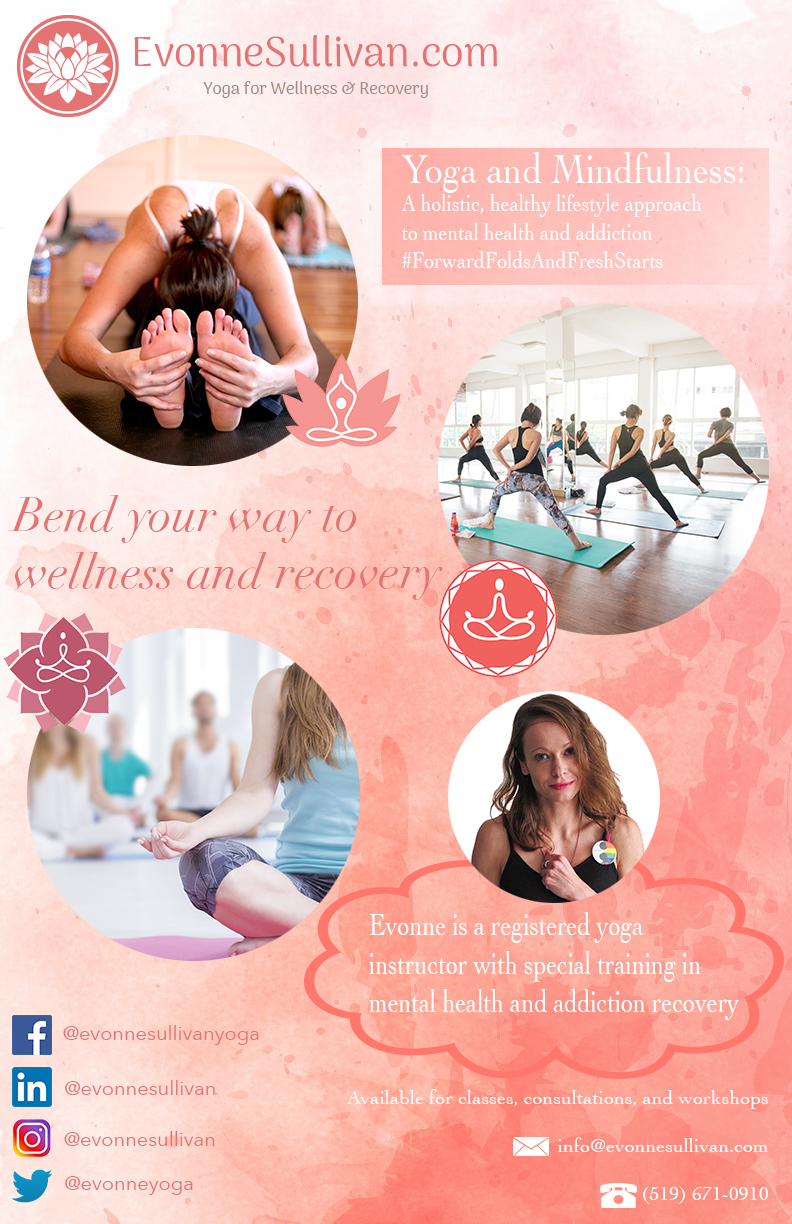 10/127
[Speaker Notes: tvanbins_poster.jpg]
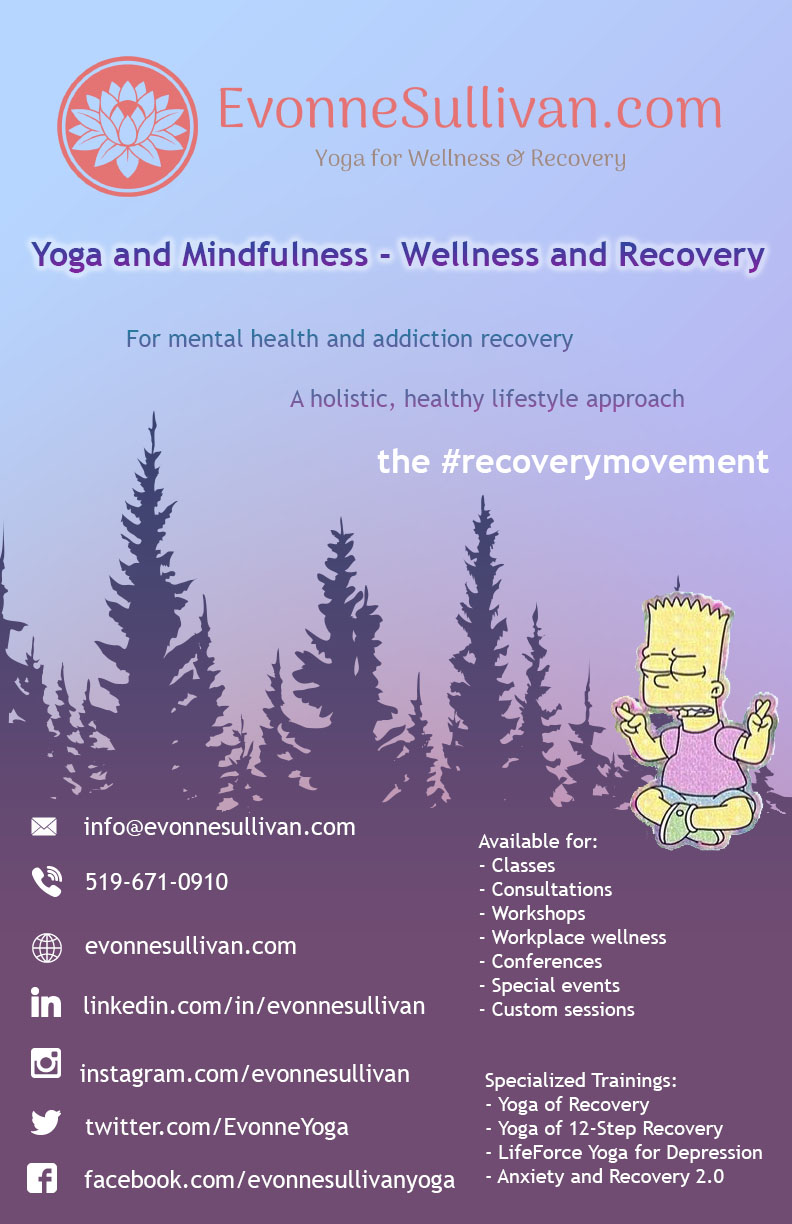 11/127
[Speaker Notes: ttobin_poster.jpg]
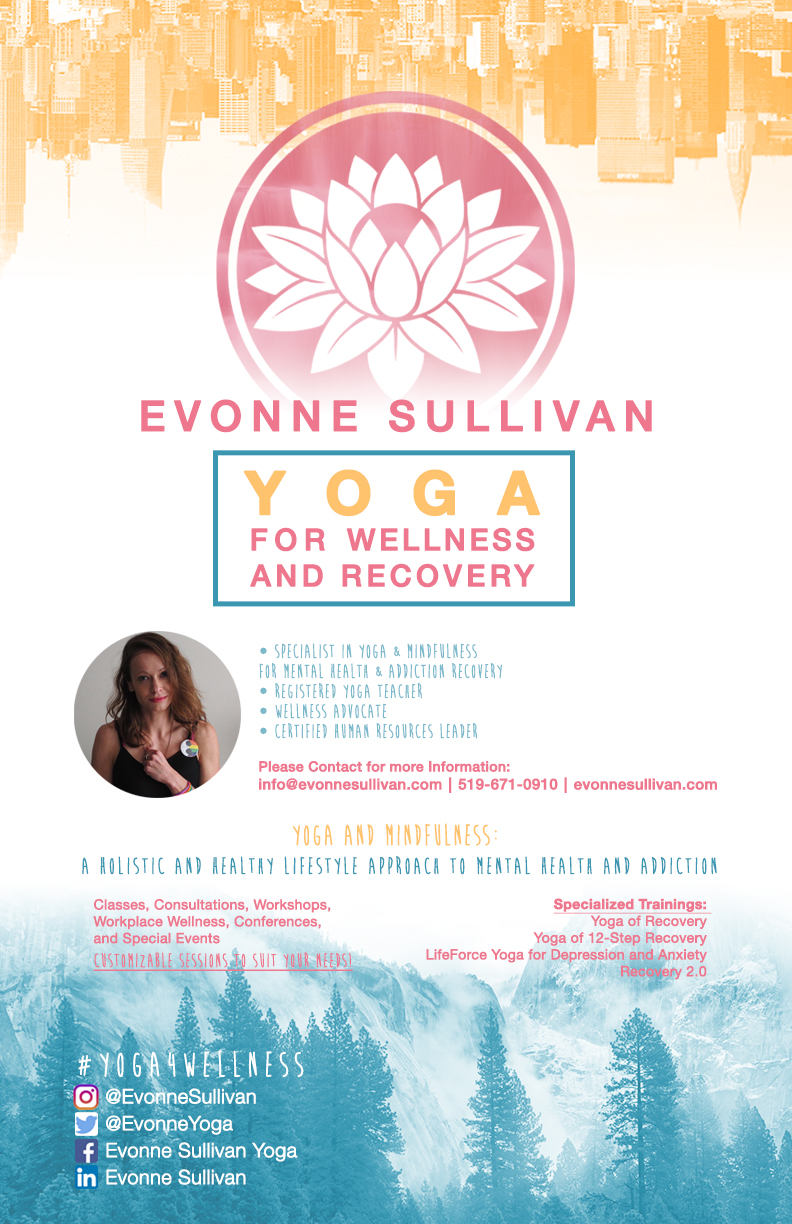 12/127
[Speaker Notes: ttang87_poster.jpg]
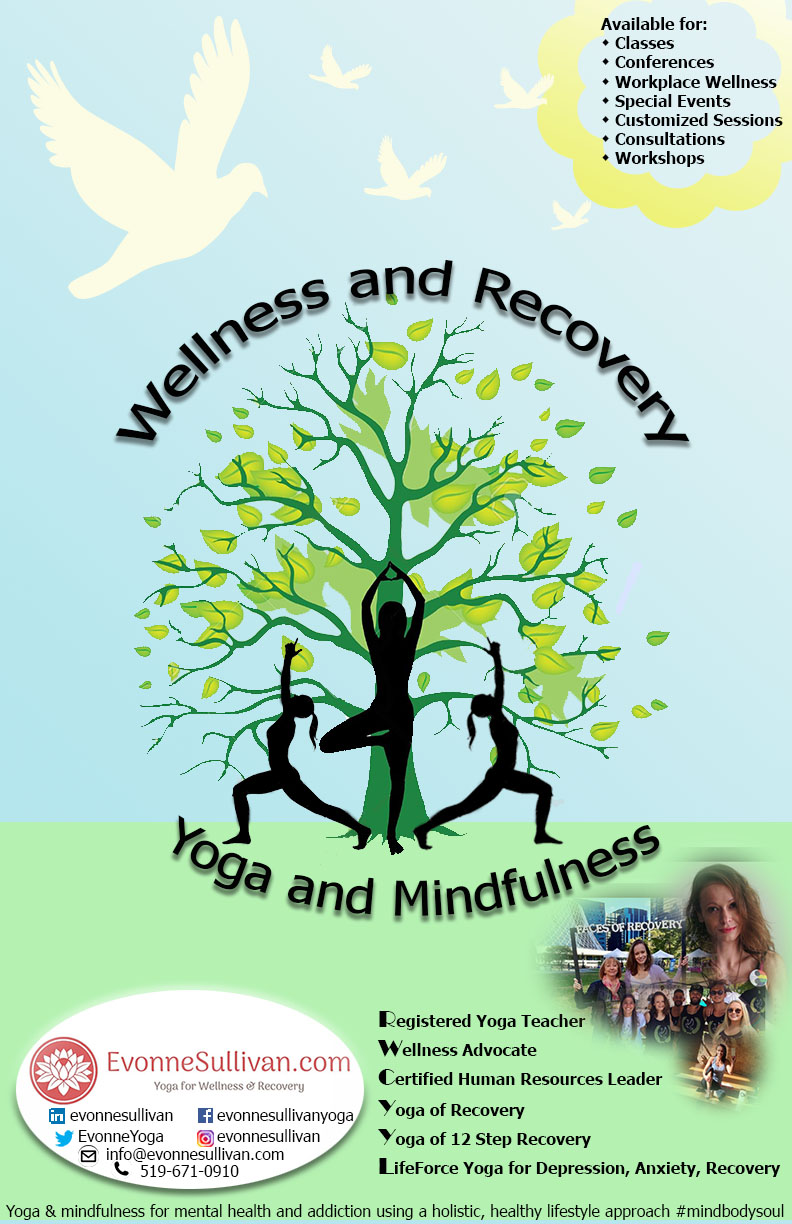 13/127
[Speaker Notes: tsong42_poster.jpg]
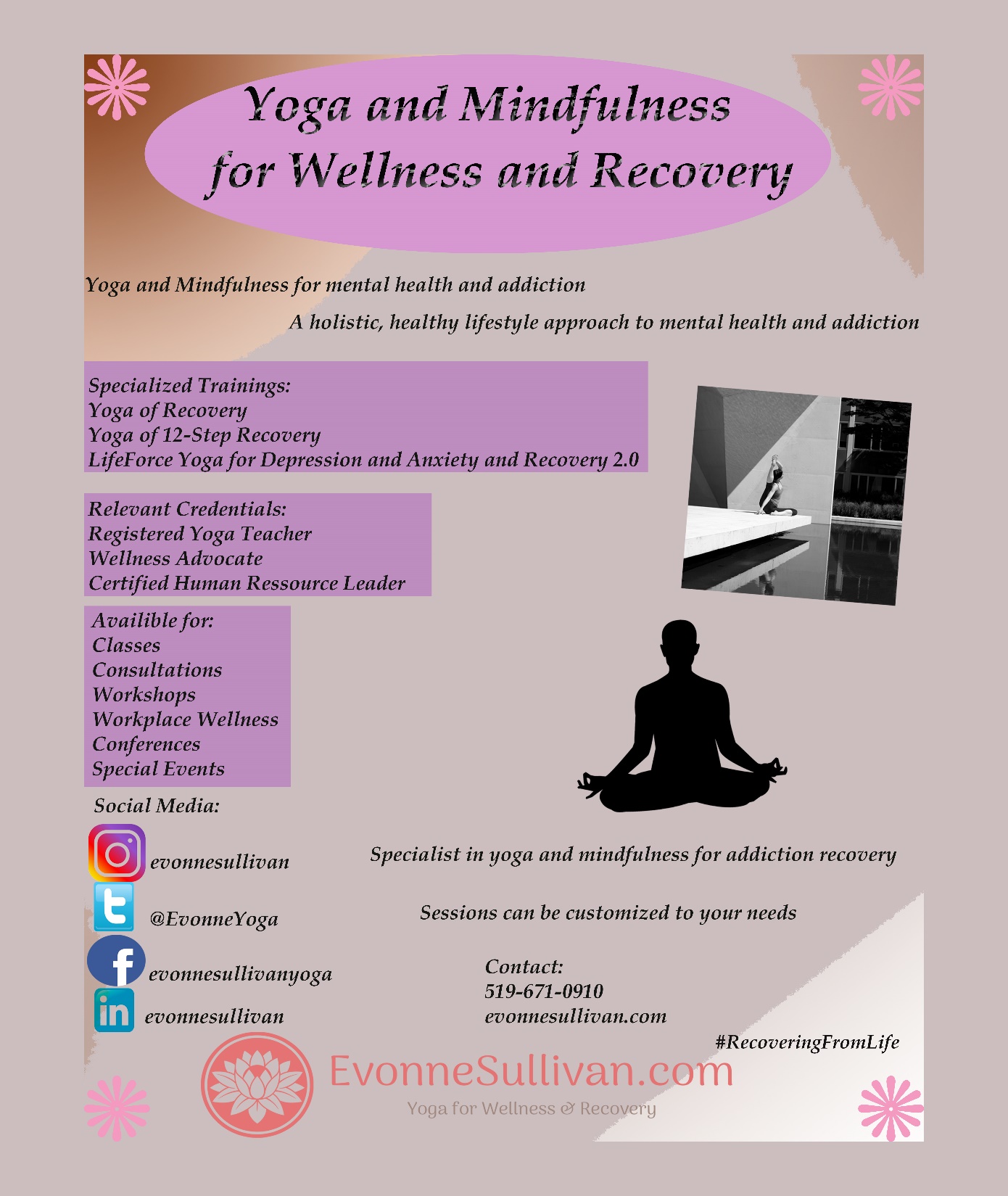 14/127
[Speaker Notes: tshelto_poster.jpg]
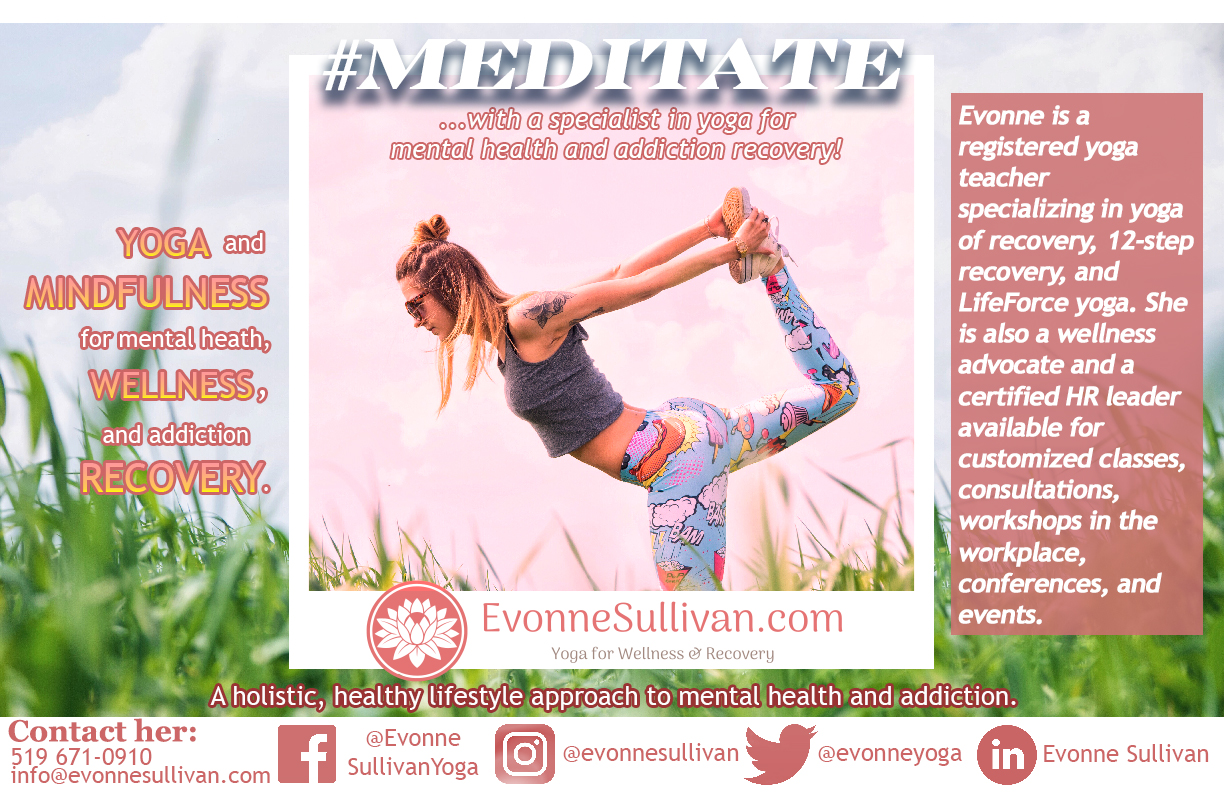 15/127
[Speaker Notes: tsayers2_poster.jpg]
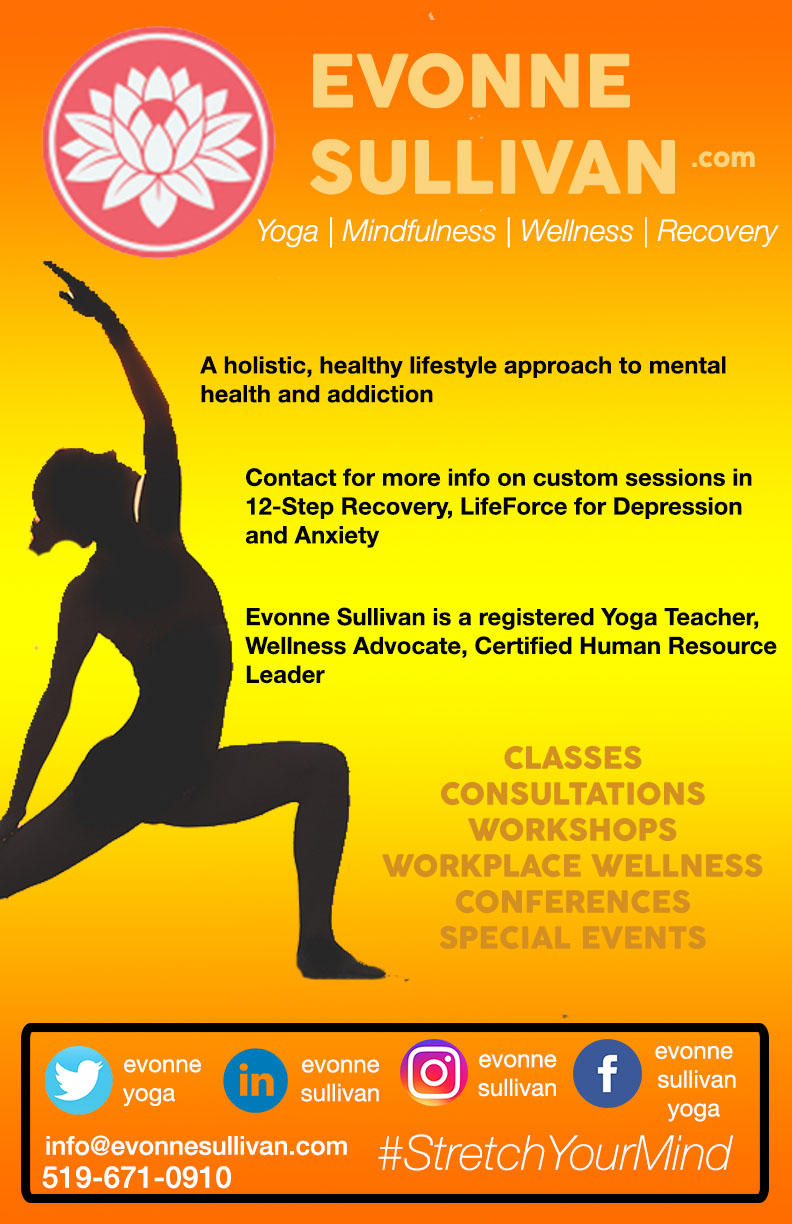 16/127
[Speaker Notes: swijaya3_poster.jpg]
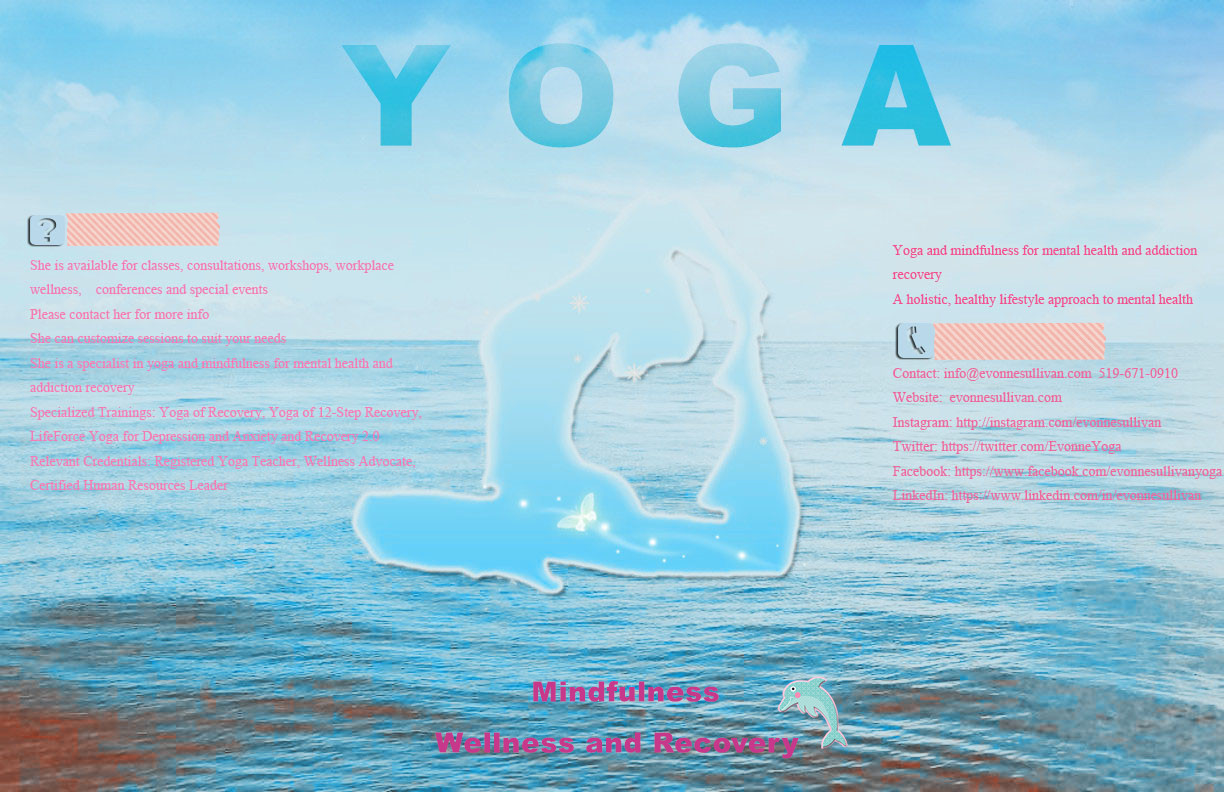 17/127
[Speaker Notes: swang975_poster.jpg]
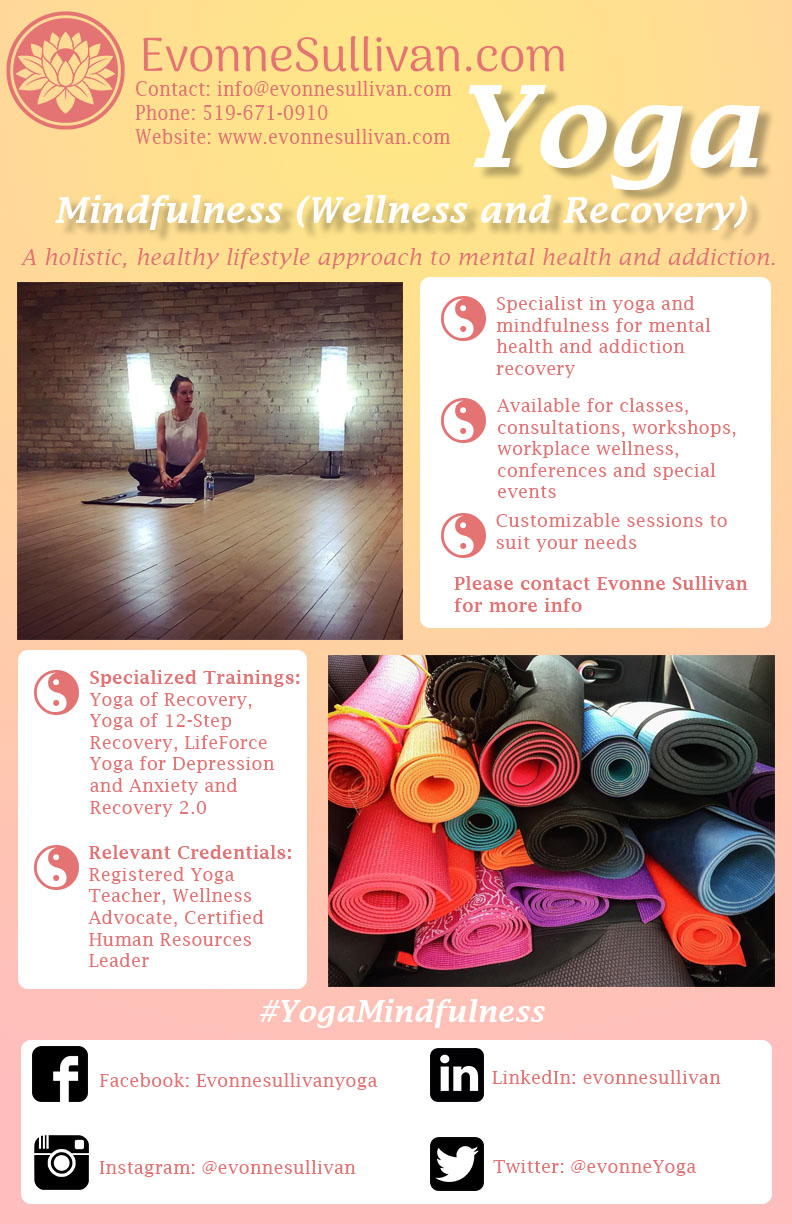 18/127
[Speaker Notes: swagter_poster.jpg]
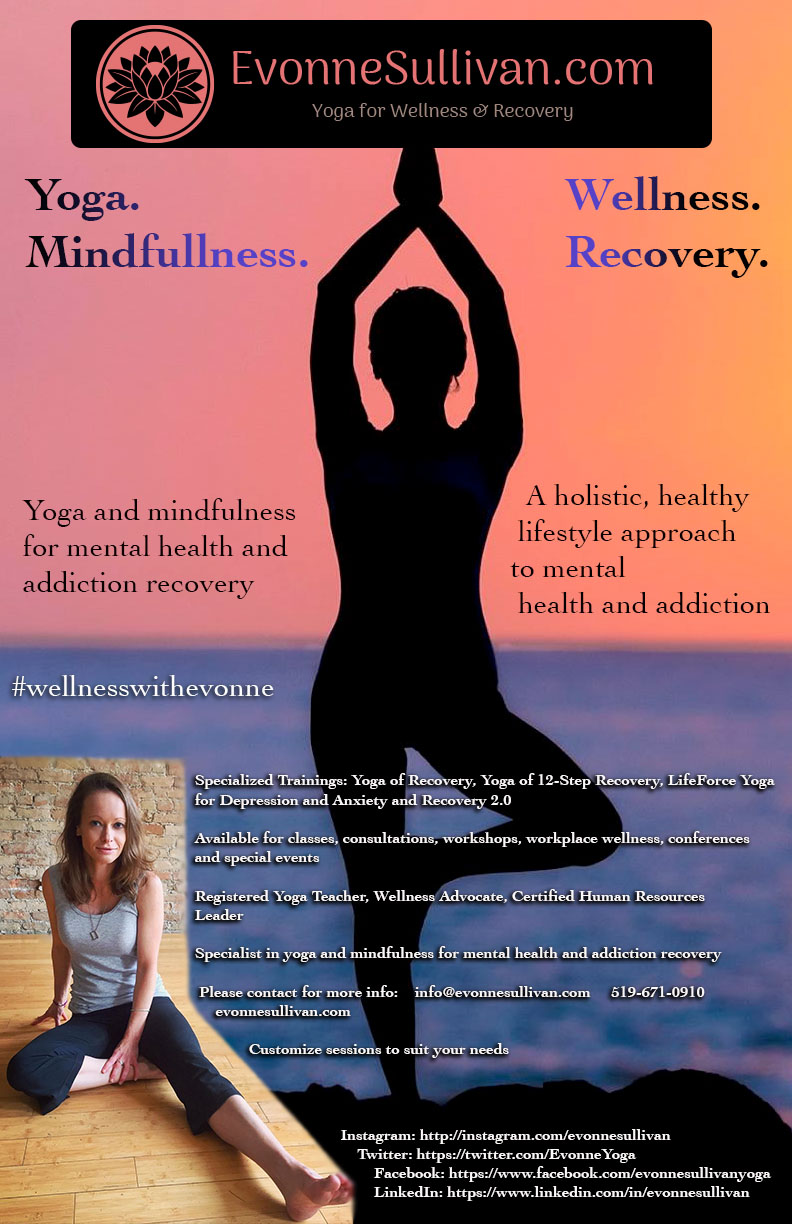 19/127
[Speaker Notes: stziougr_poster.jpg]
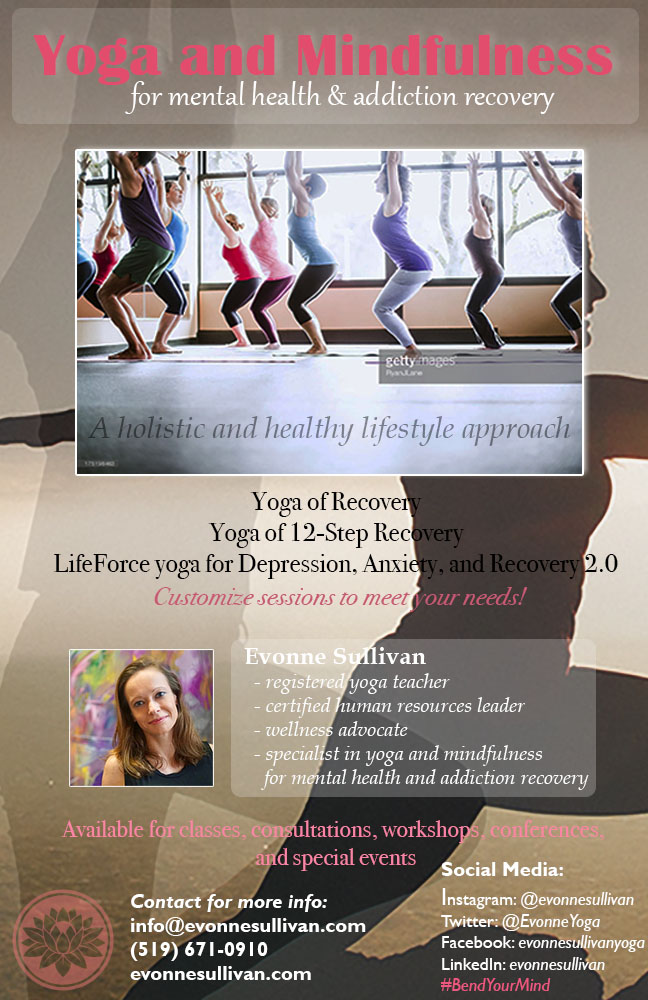 20/127
[Speaker Notes: stsang42_poster.jpg]
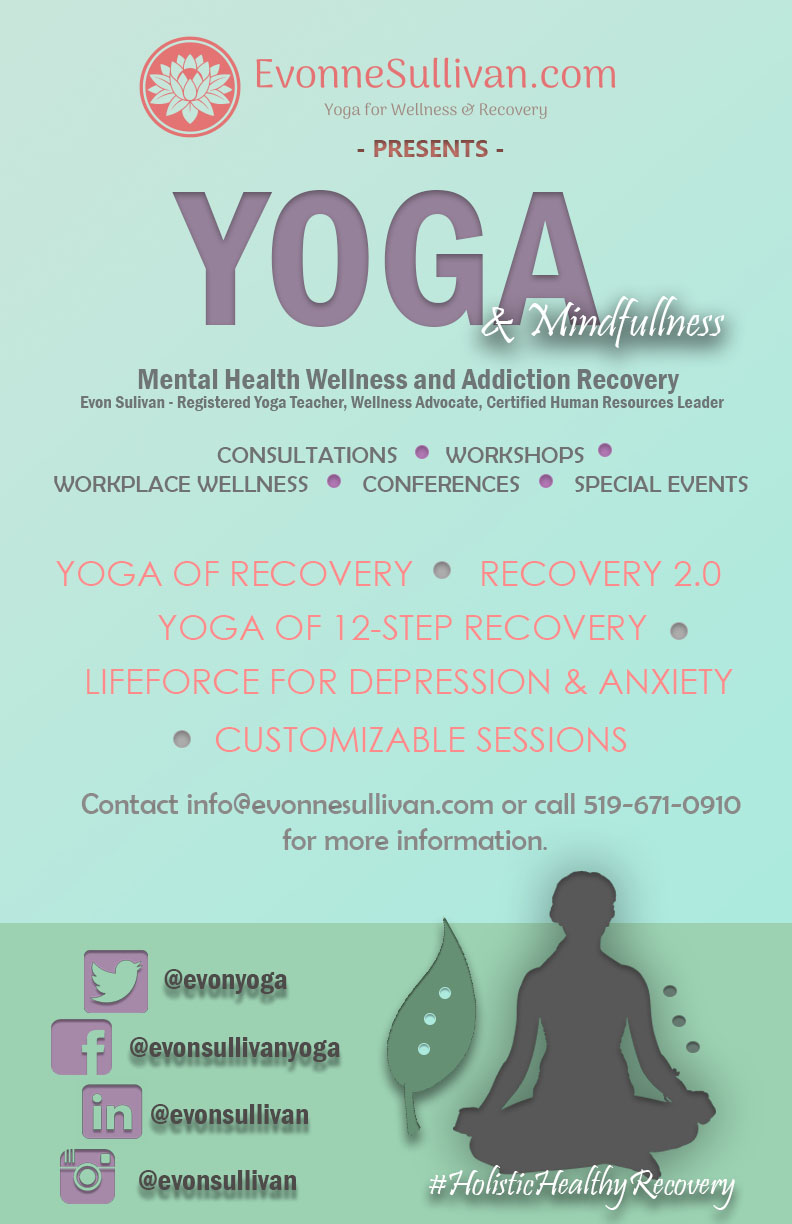 21/127
[Speaker Notes: streesh2_poster.jpg]
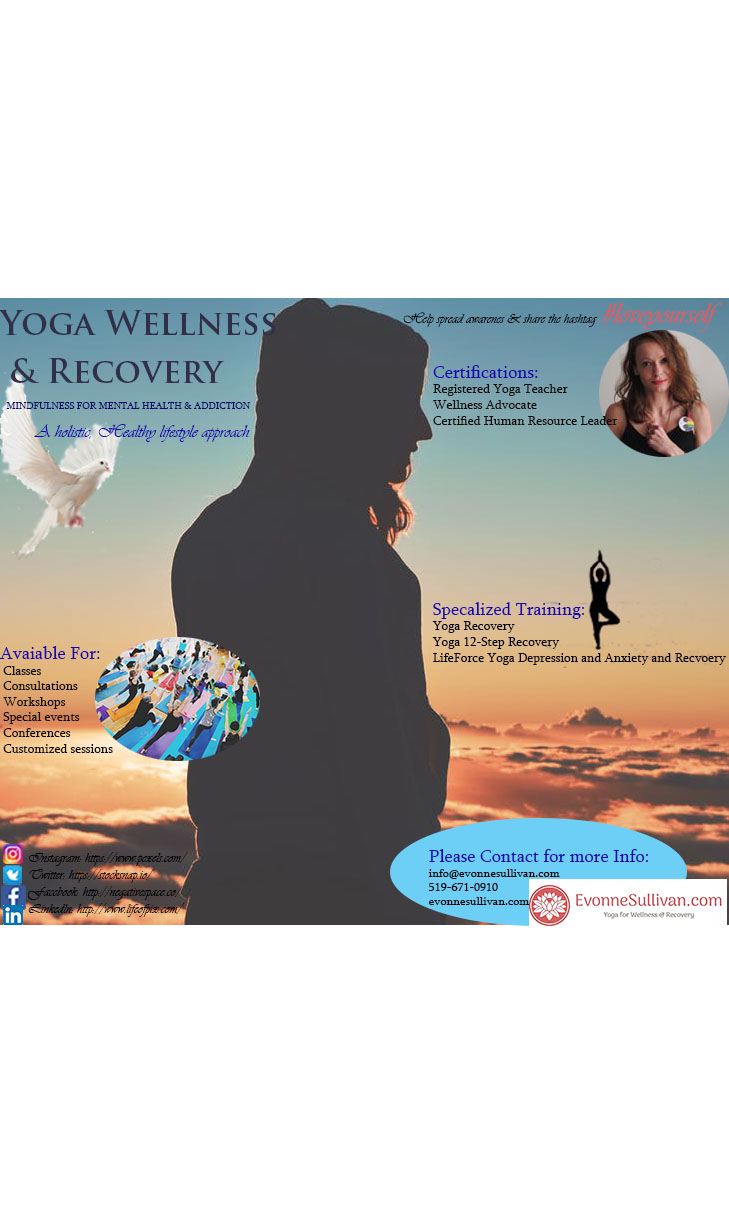 22/127
[Speaker Notes: stayl96_poster.jpg]
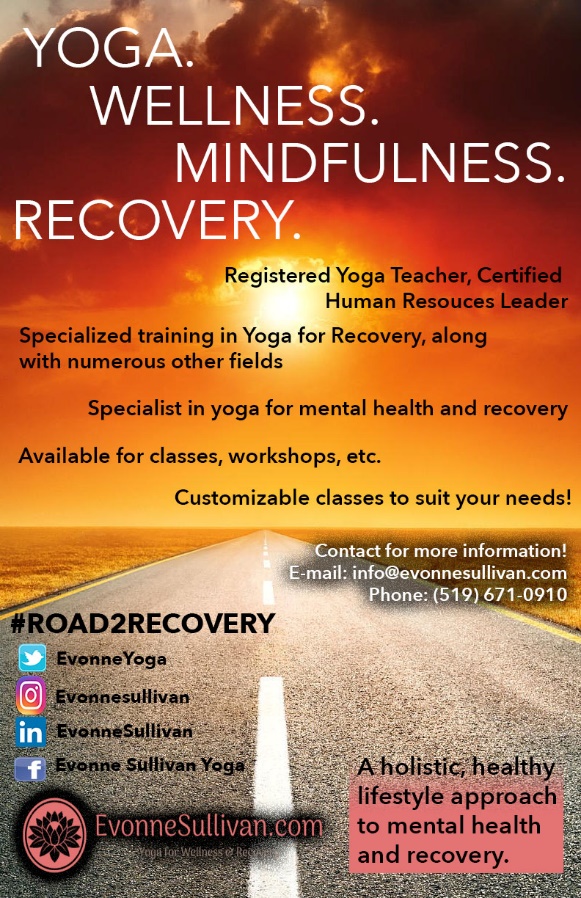 23/127
[Speaker Notes: ssturges_poster.jpg]
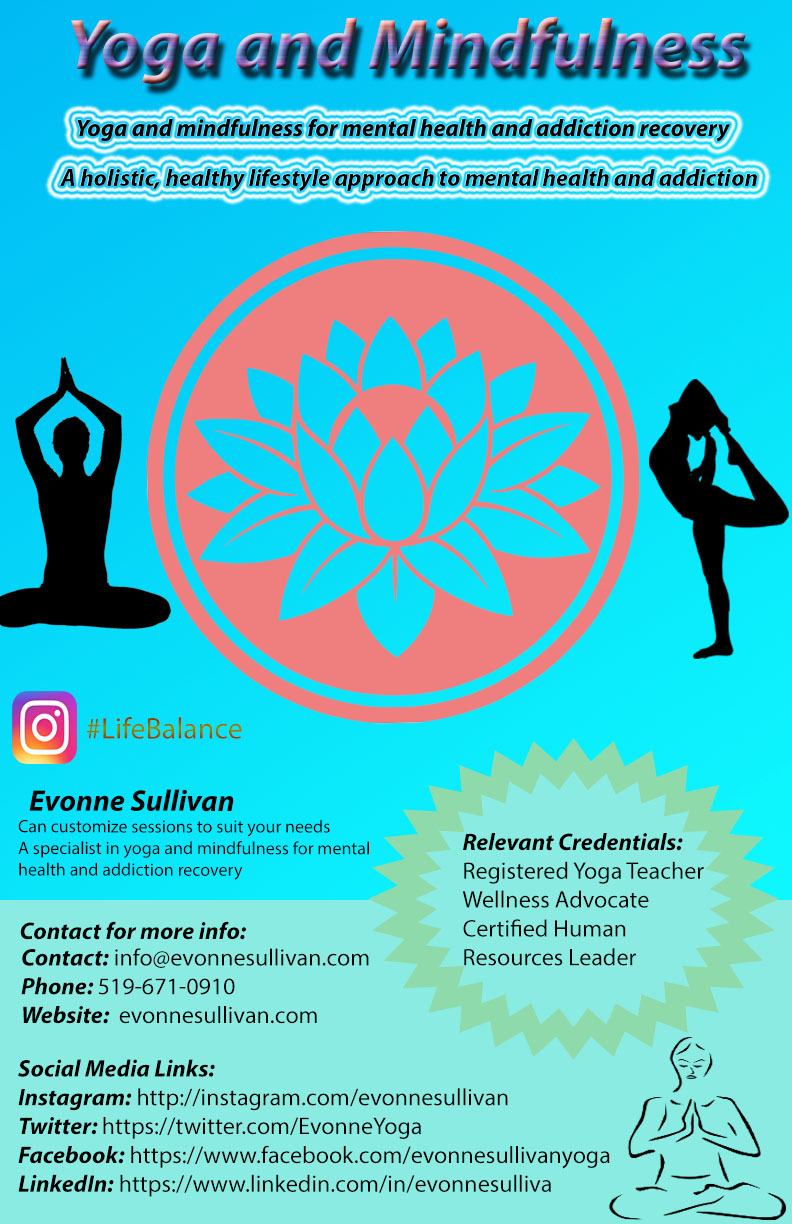 24/127
[Speaker Notes: sstencoa_poster.jpg]
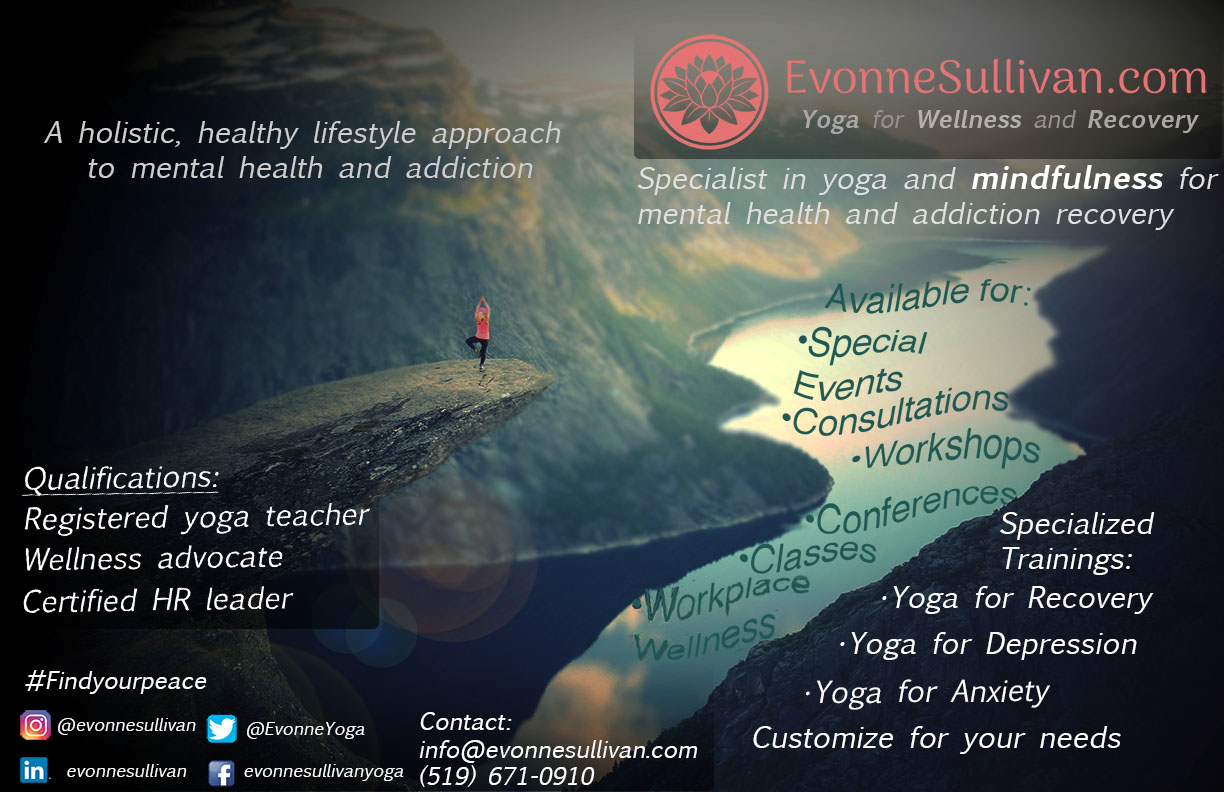 25/127
[Speaker Notes: sshah339_poster.jpg]
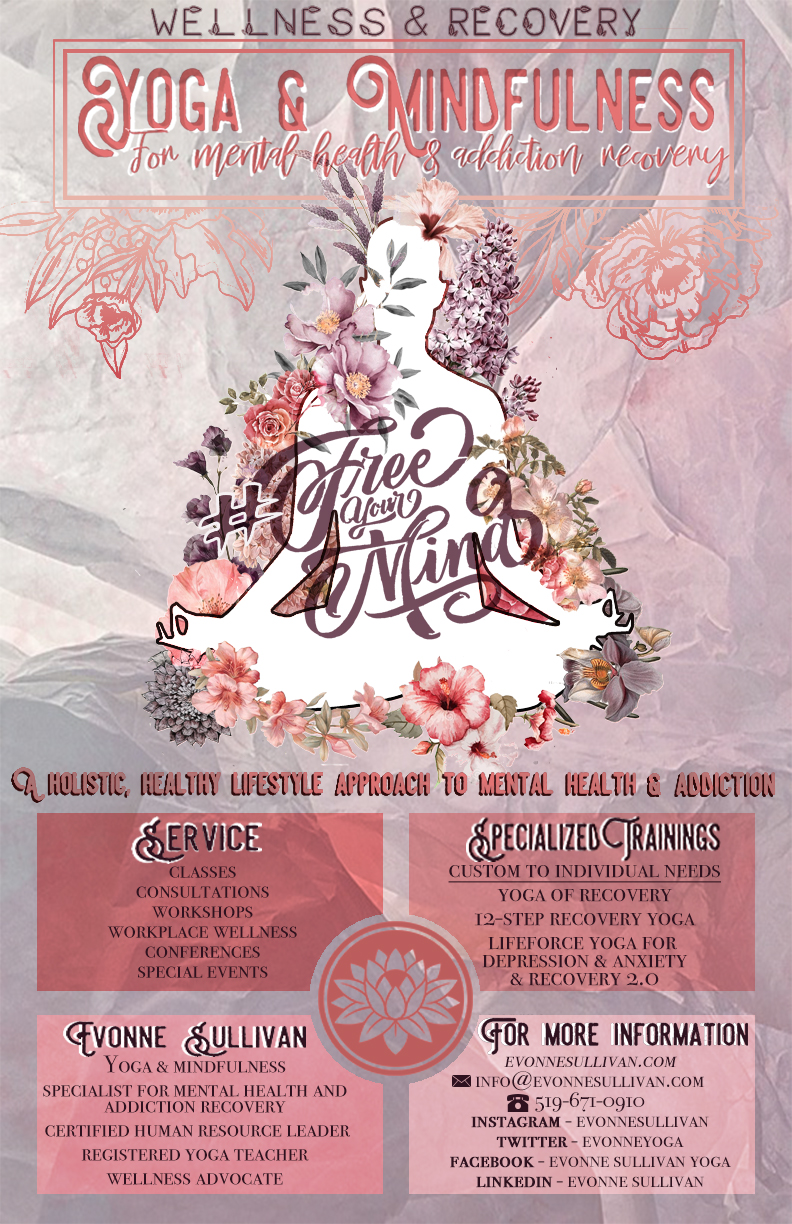 26/127
[Speaker Notes: ssert_poster.jpg]
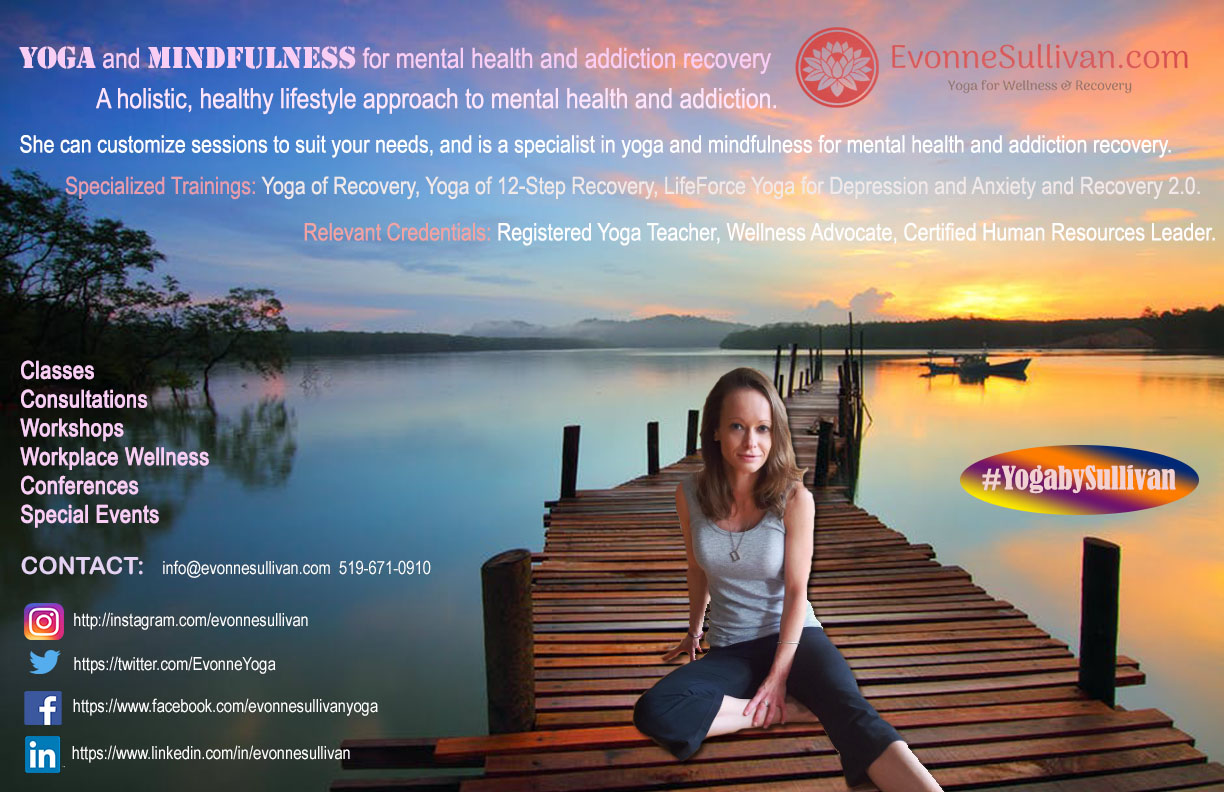 27/127
[Speaker Notes: ssatthi_poster.jpg]
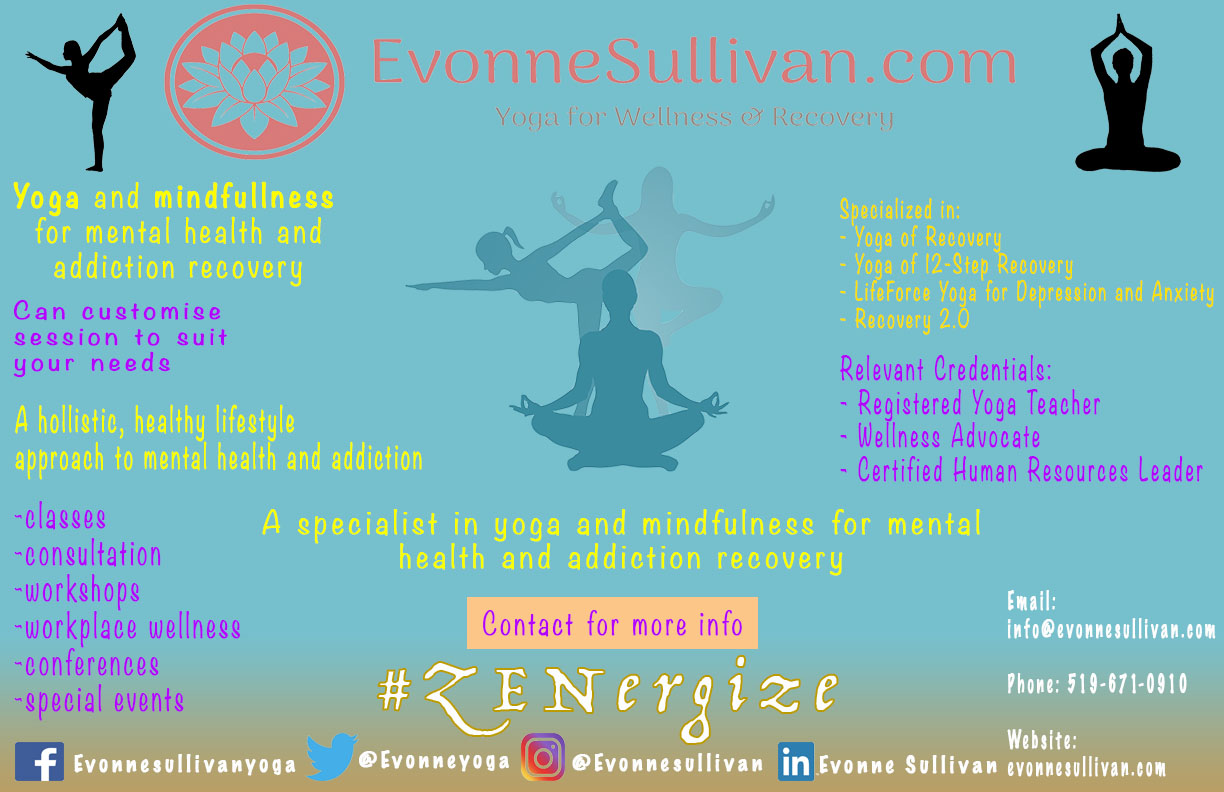 28/127
[Speaker Notes: ssathya_poster.jpg]
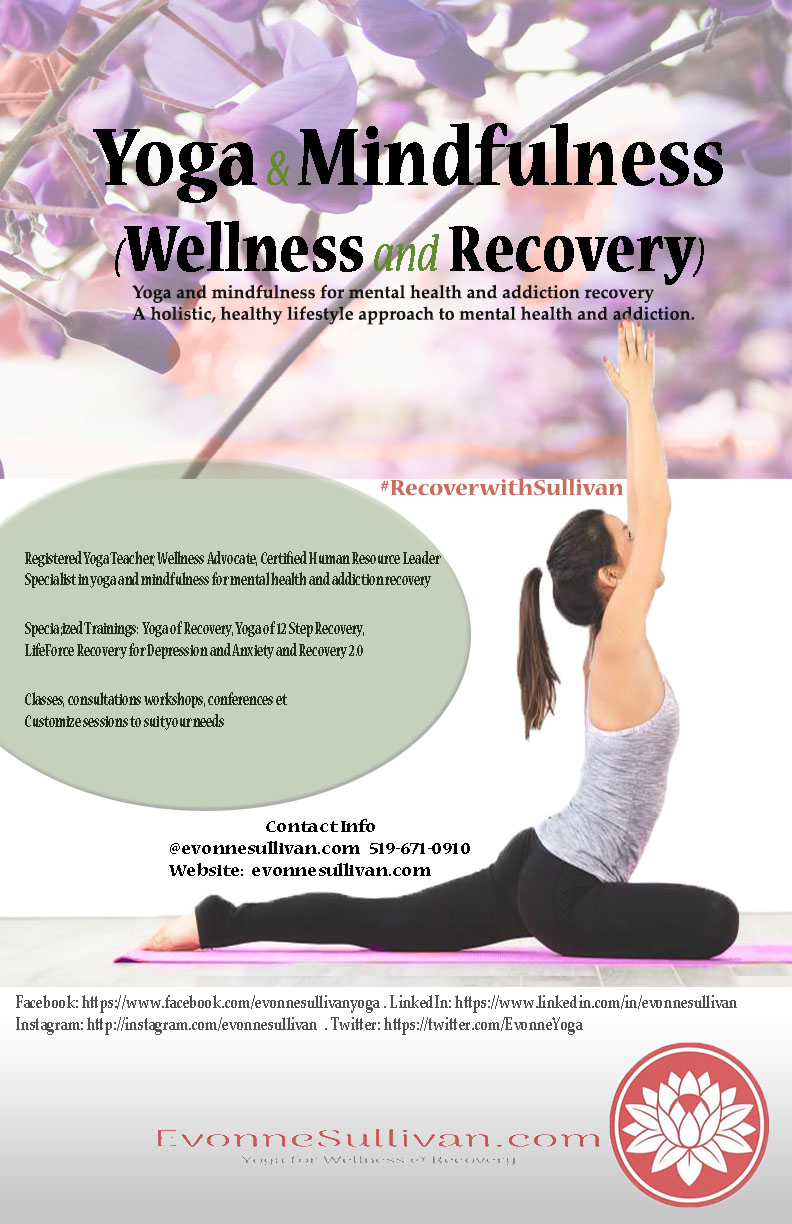 29/127
[Speaker Notes: ssanto24_poster.jpg]
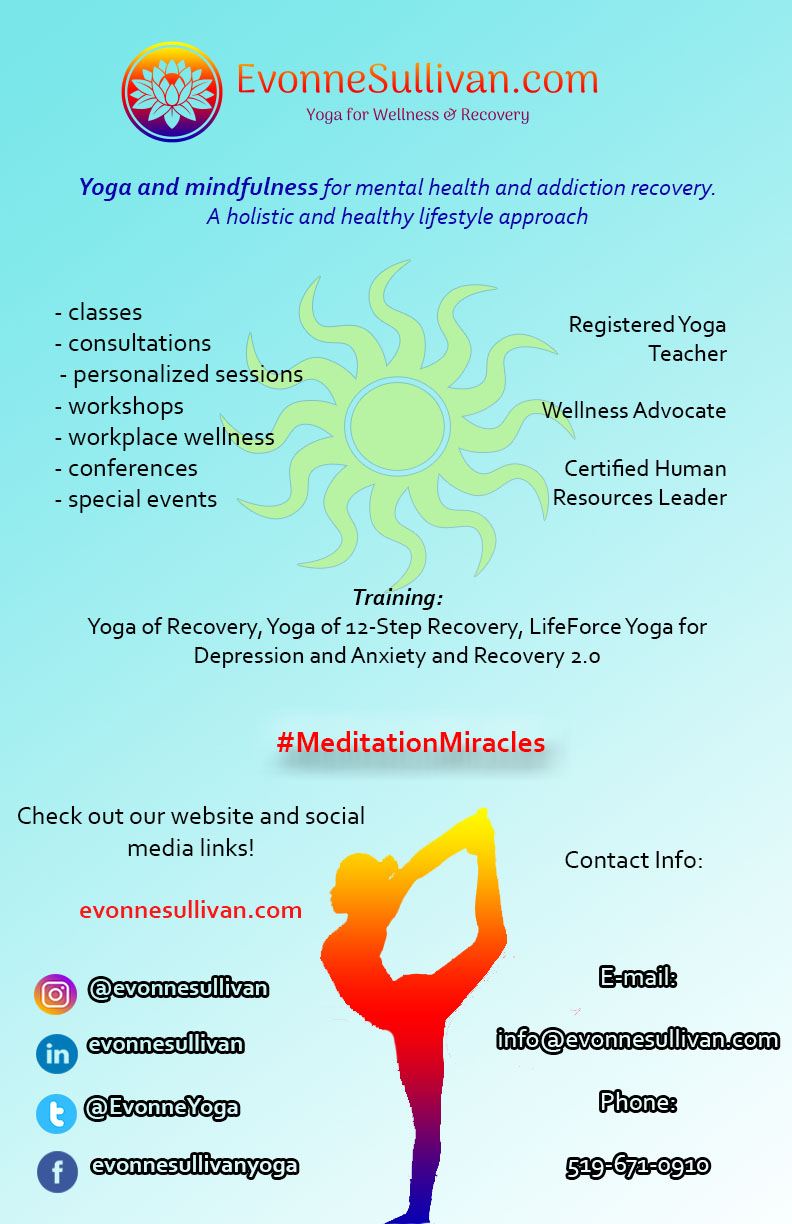 30/127
[Speaker Notes: ssamigor_poster.jpg]
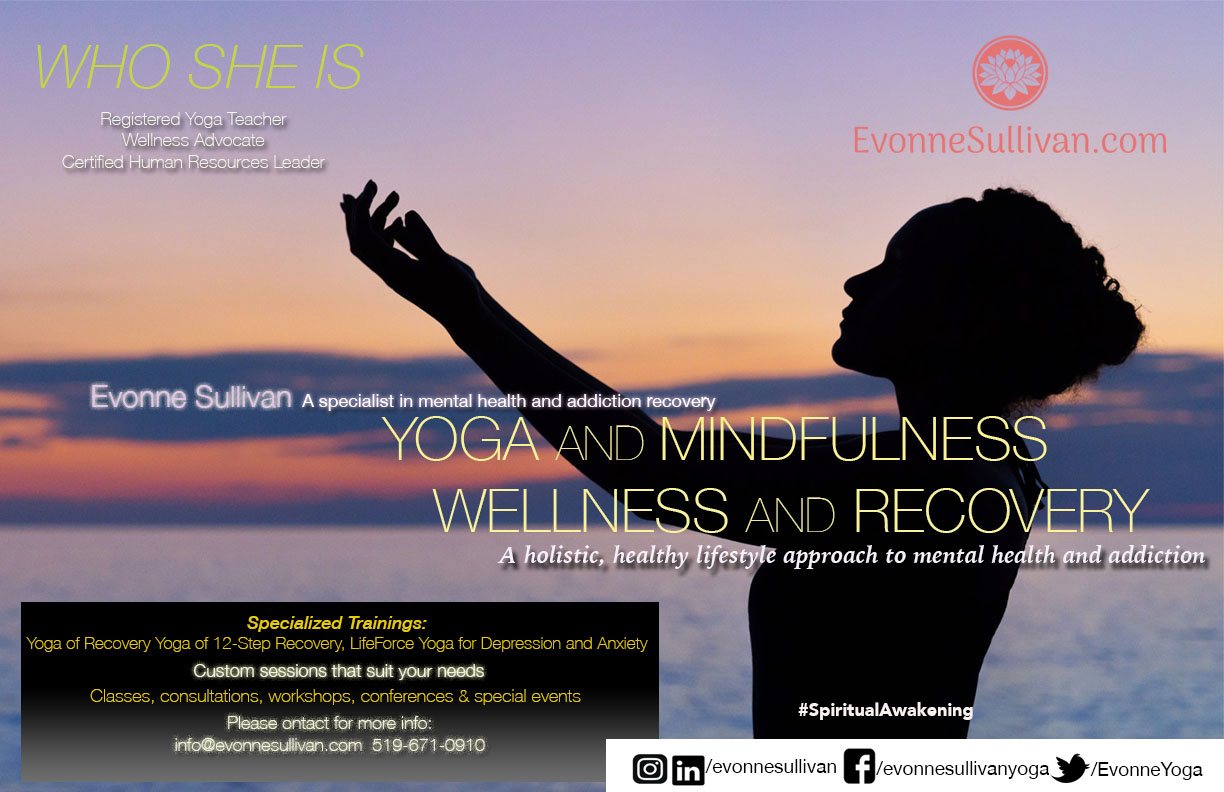 31/127
[Speaker Notes: ssalem23_poster.jpg]
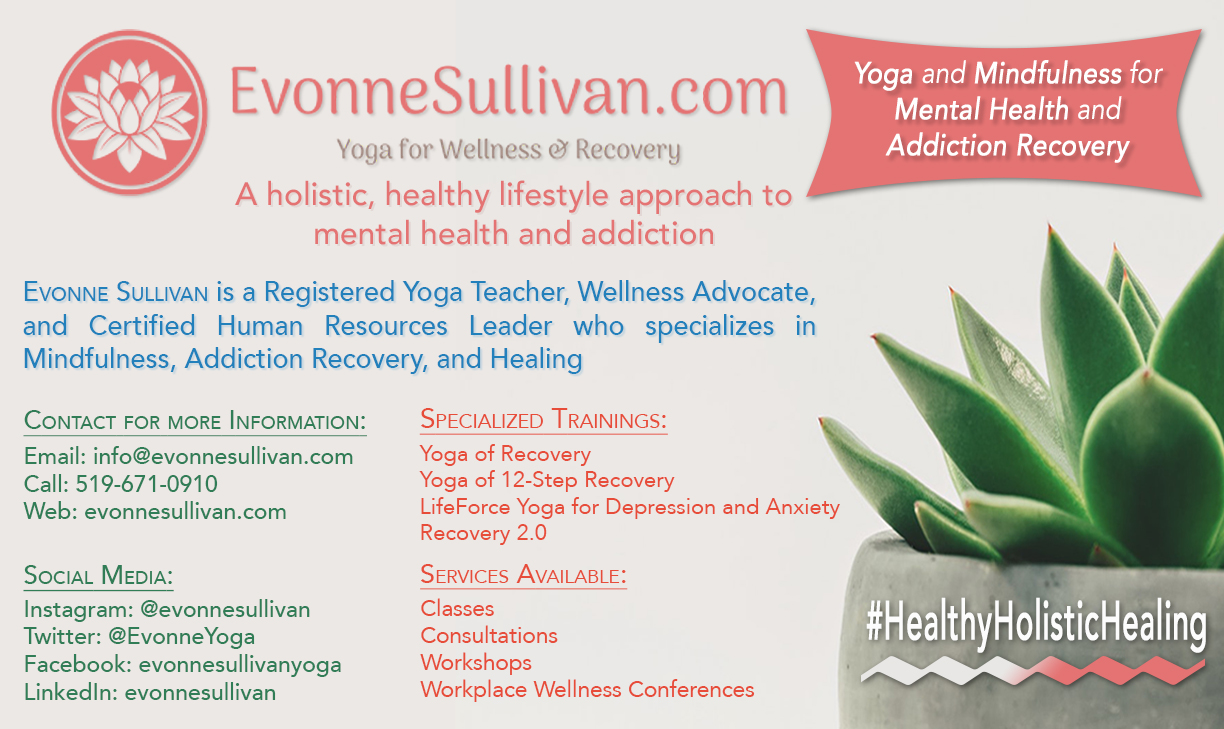 32/127
[Speaker Notes: srossi9_poster.jpg]
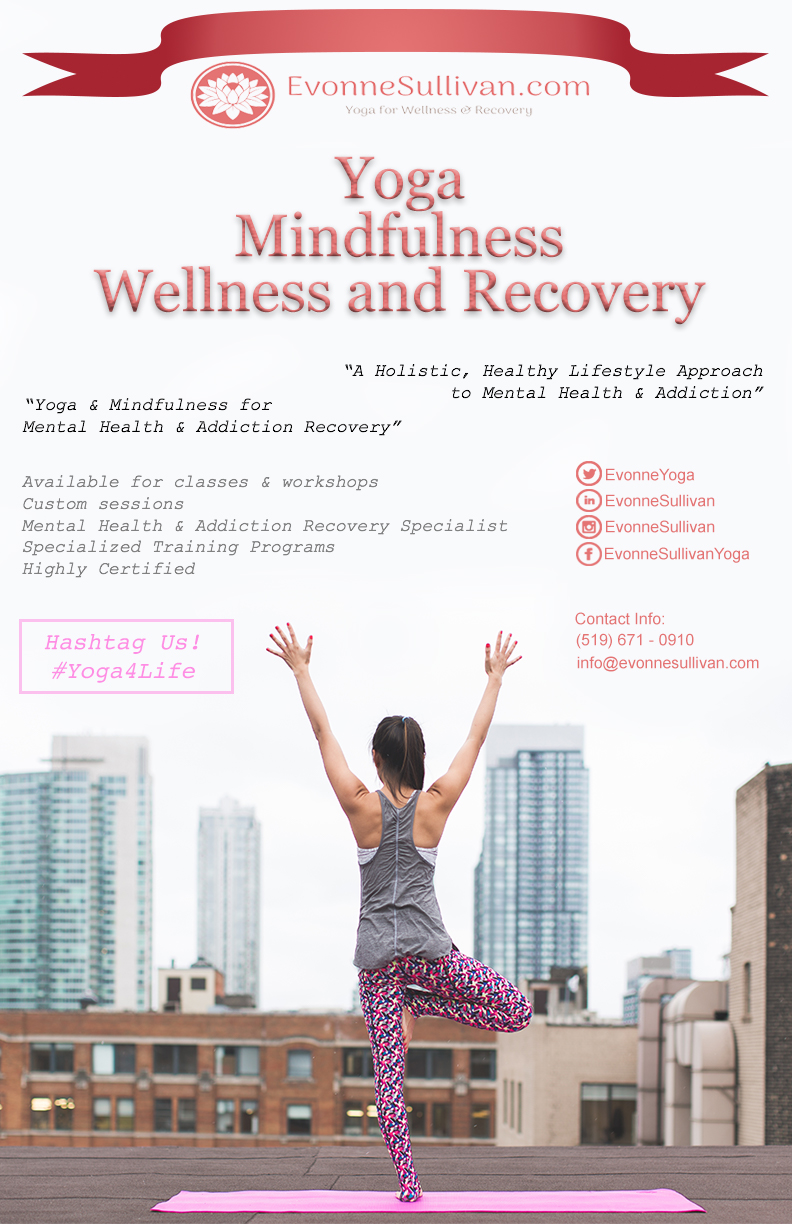 33/127
[Speaker Notes: sip48_poster.jpg]
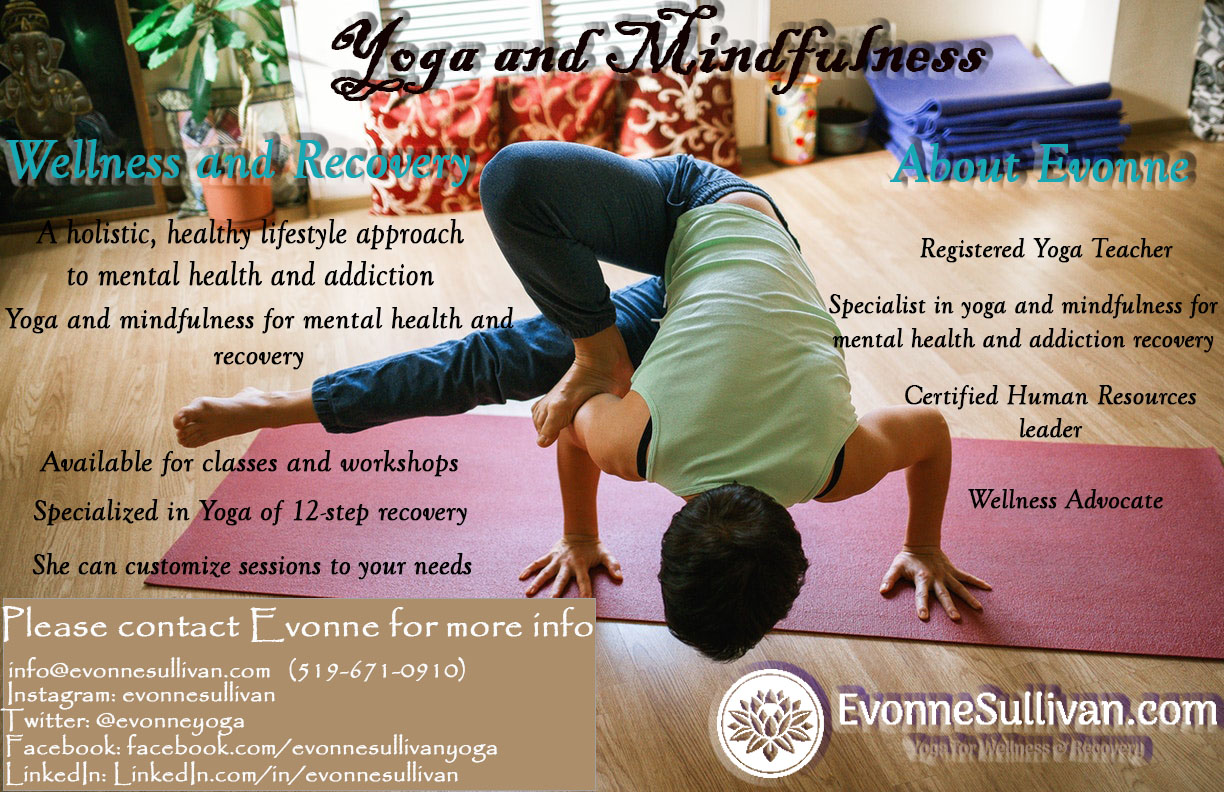 34/127
[Speaker Notes: rvictork_poster.jpg]
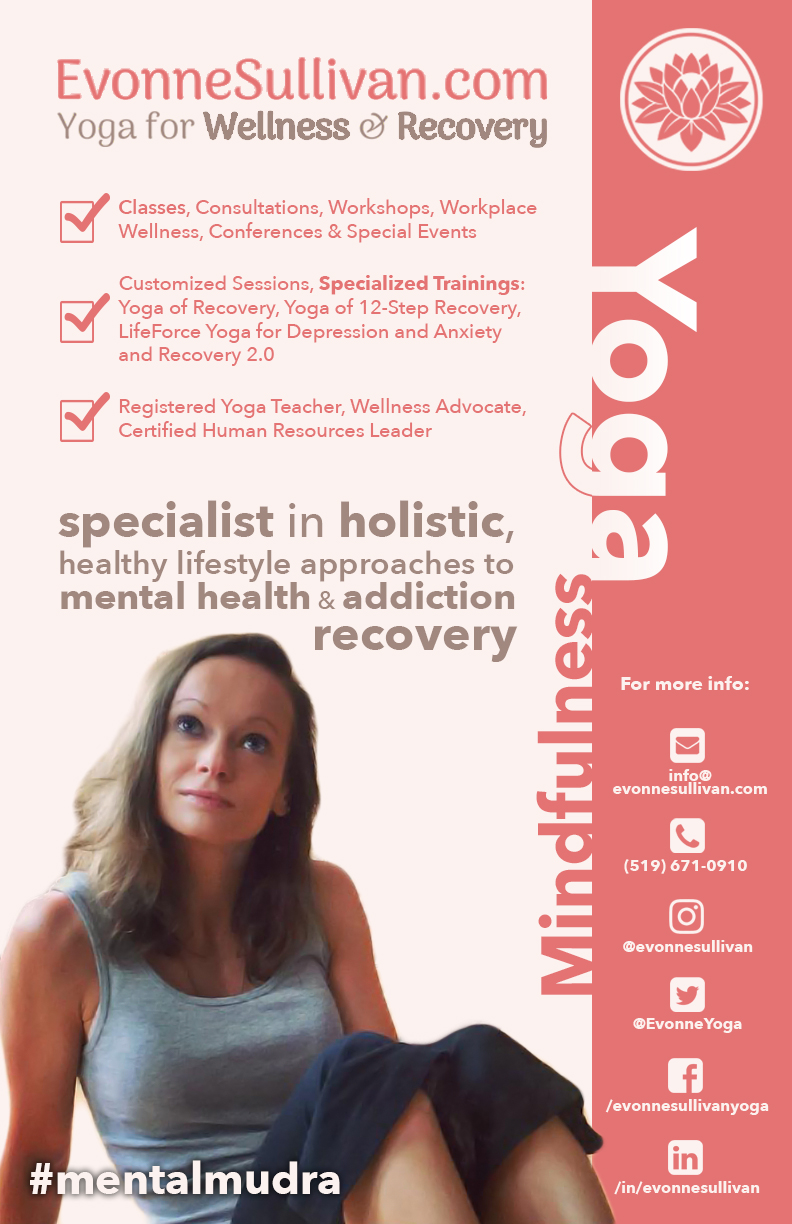 35/127
[Speaker Notes: rvender_poster.jpg]
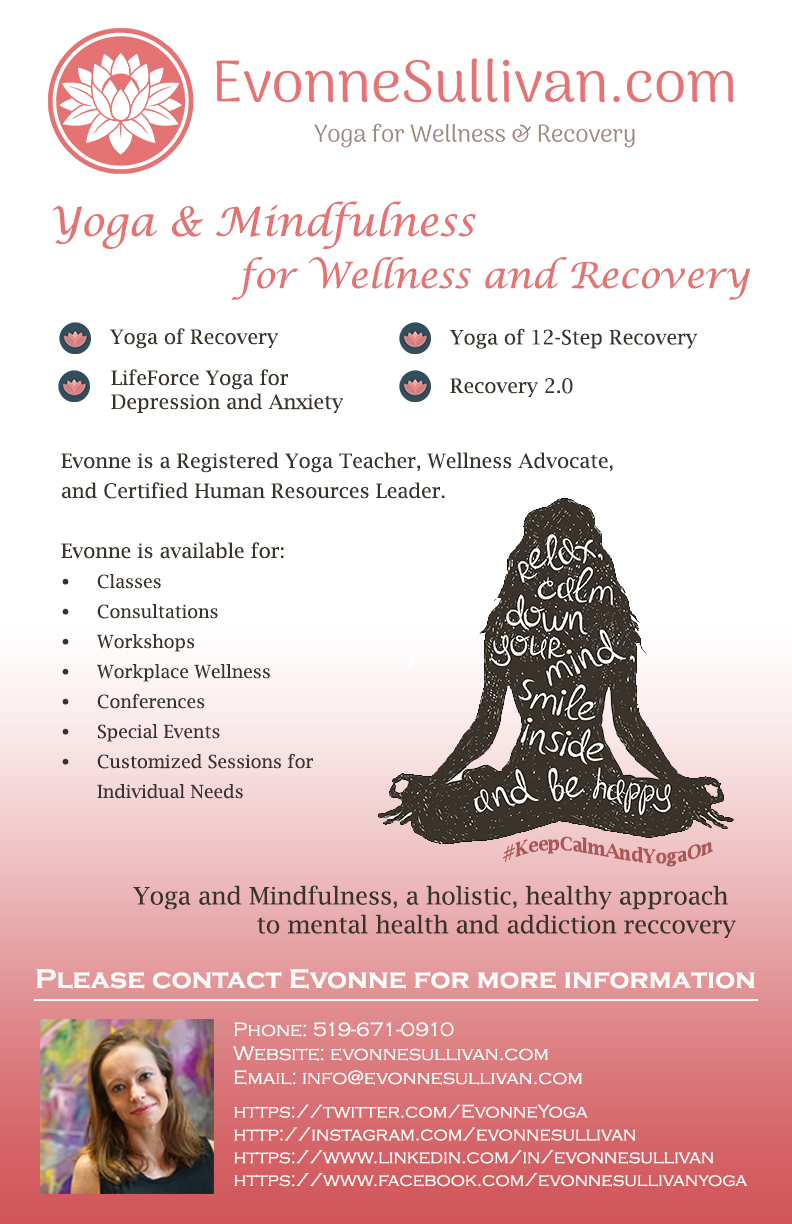 36/127
[Speaker Notes: rsong27_poster.jpg]
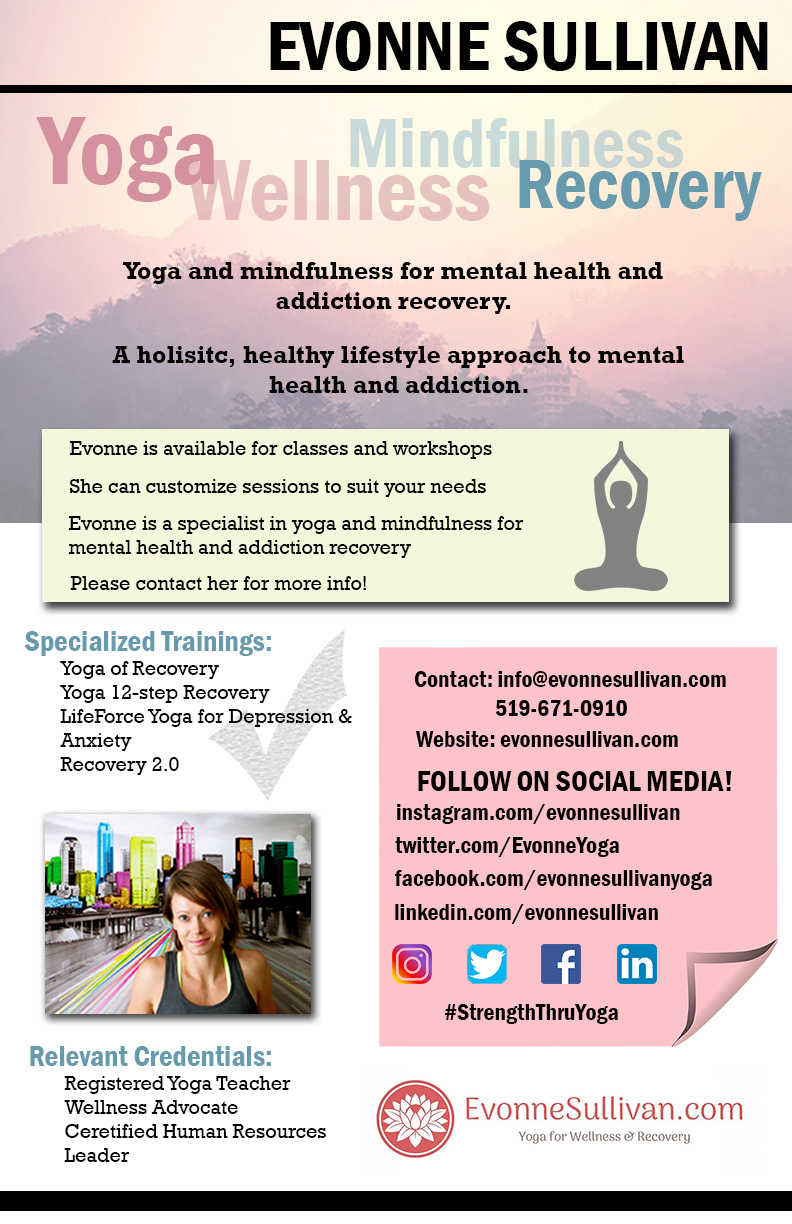 37/127
[Speaker Notes: rshabbi2_poster.jpg]
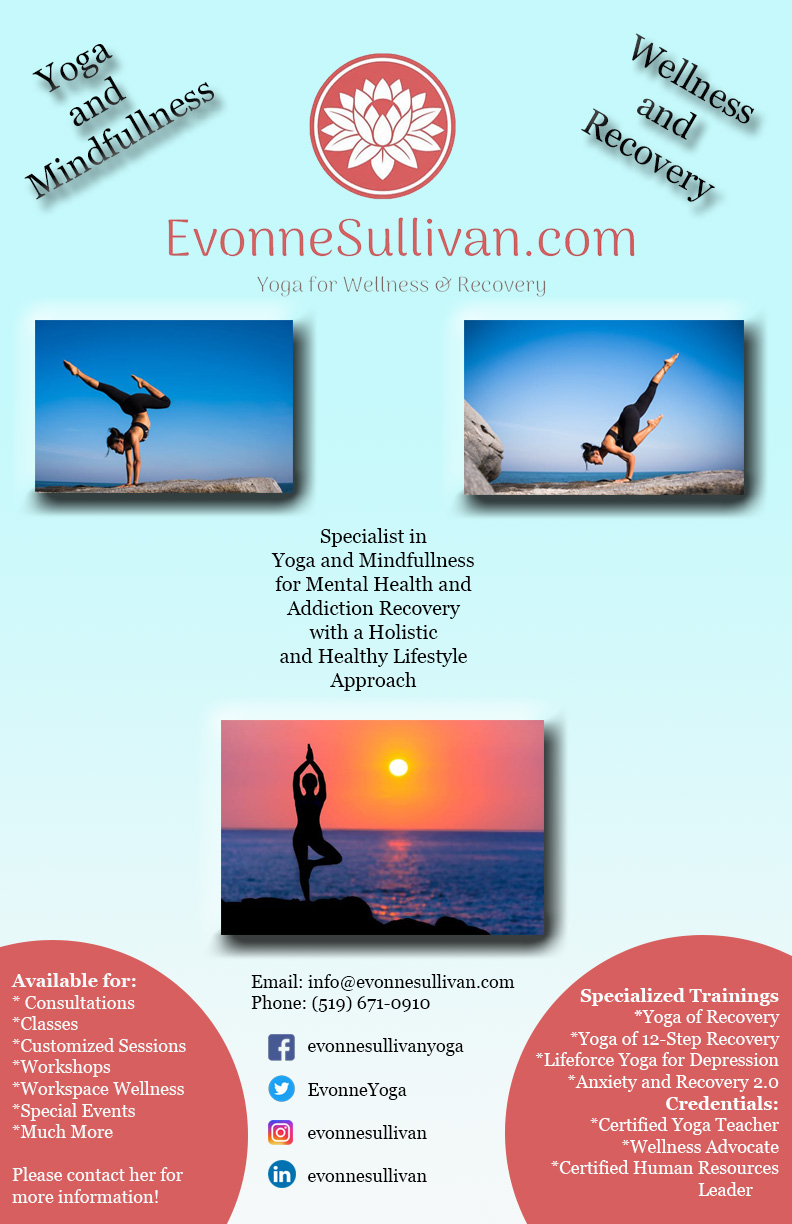 38/127
[Speaker Notes: rsands5_poster.jpg]
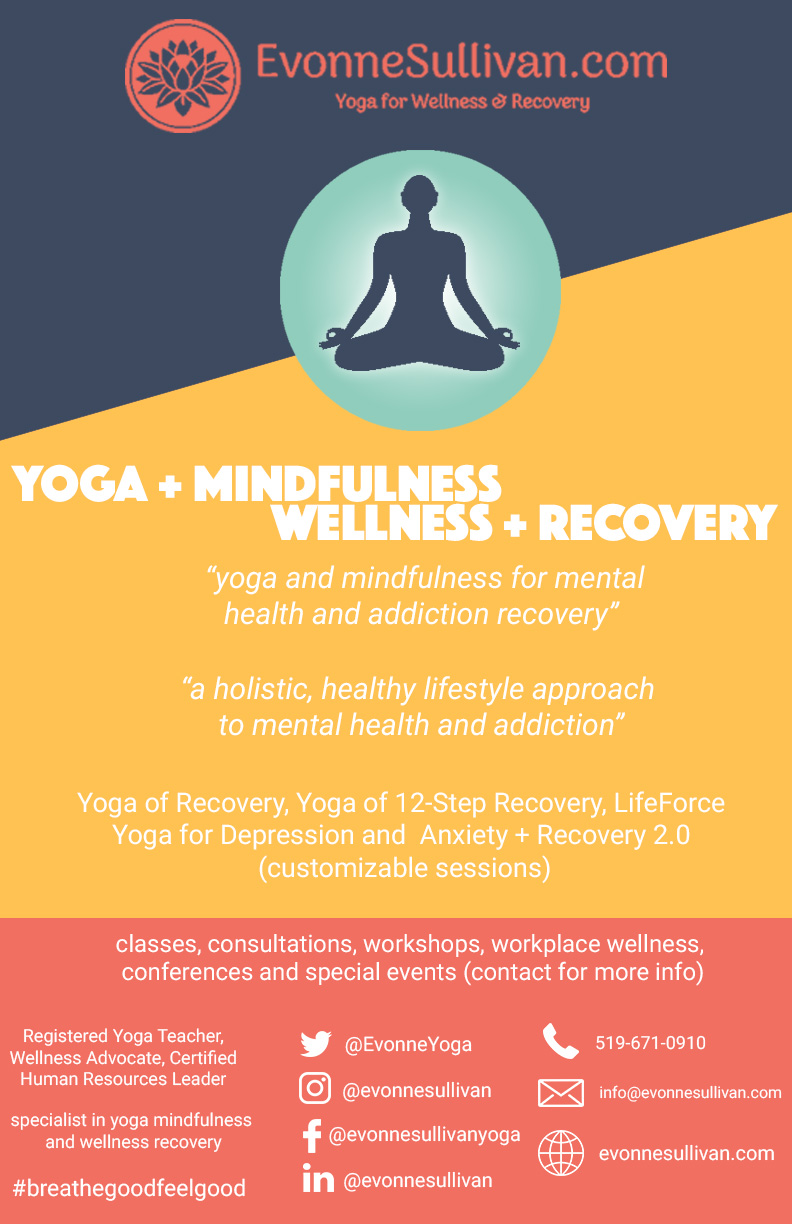 39/127
[Speaker Notes: rsahdeva_poster.jpg]
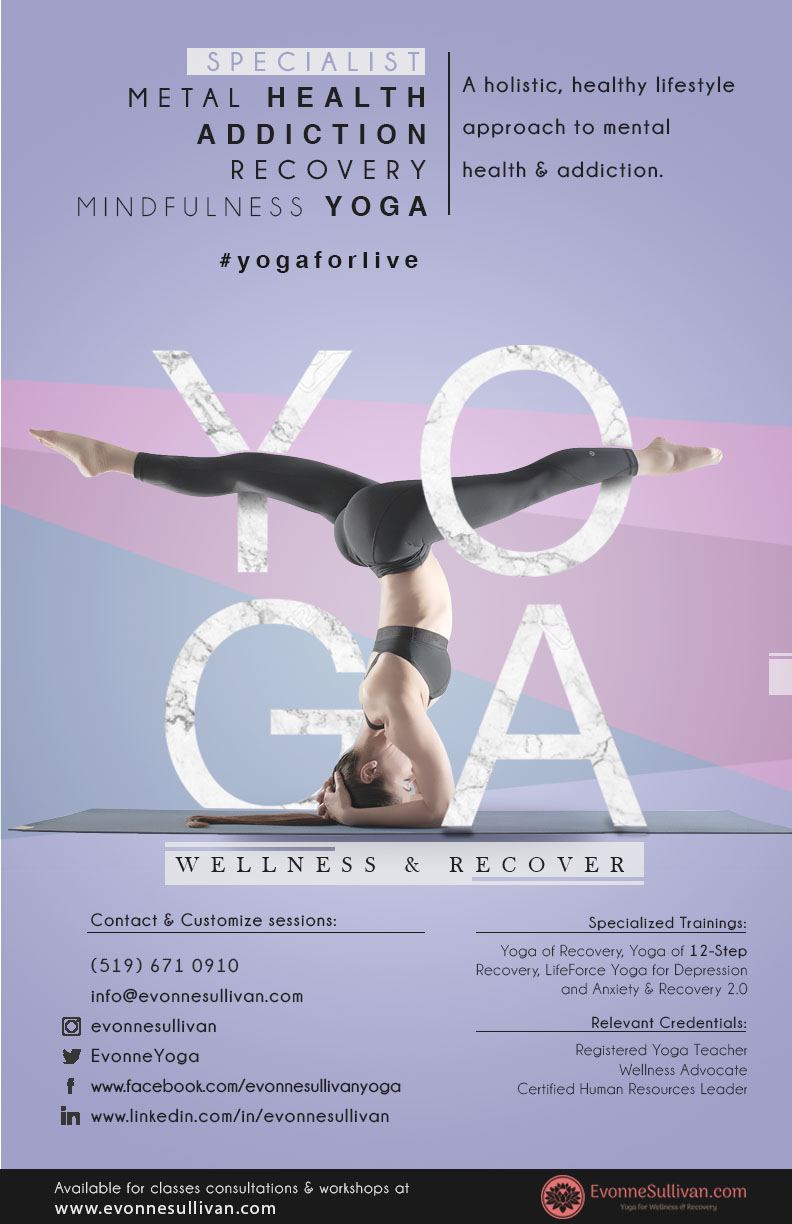 40/127
[Speaker Notes: qto_poster.jpg]
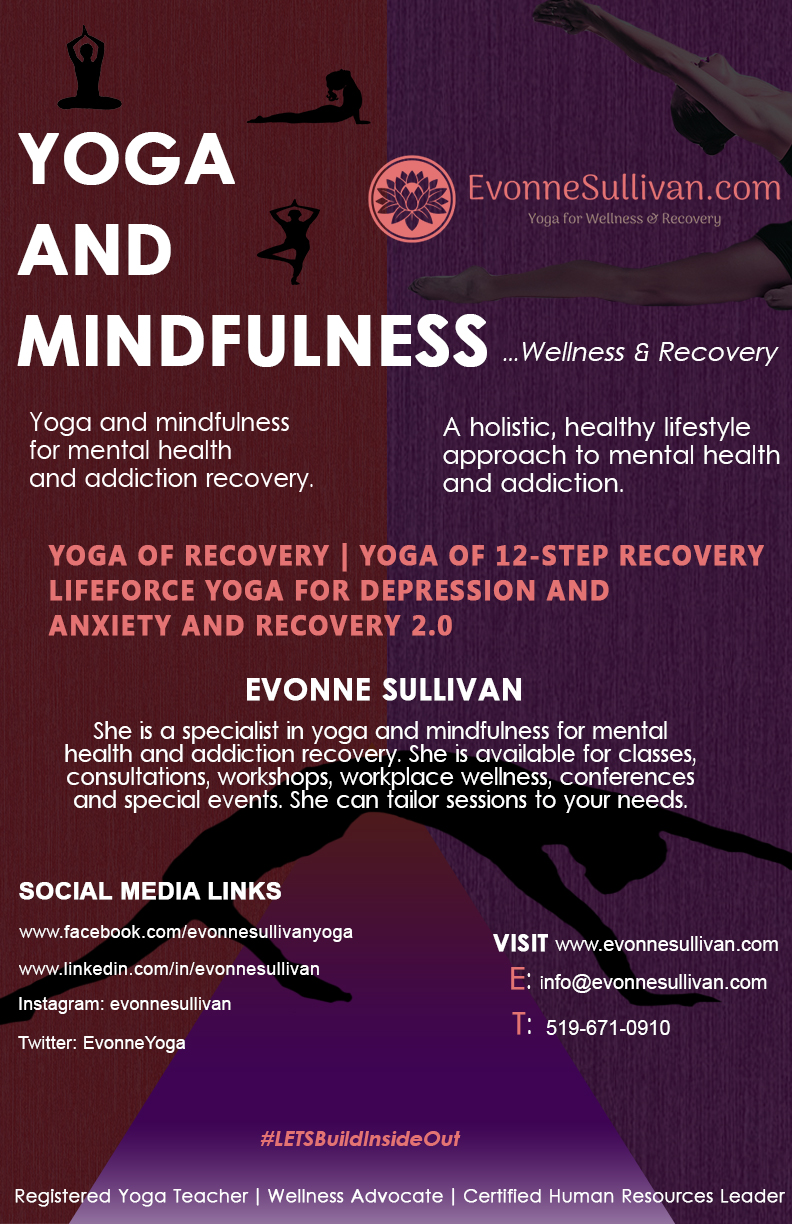 41/127
[Speaker Notes: pvaidyan_poster.jpg]
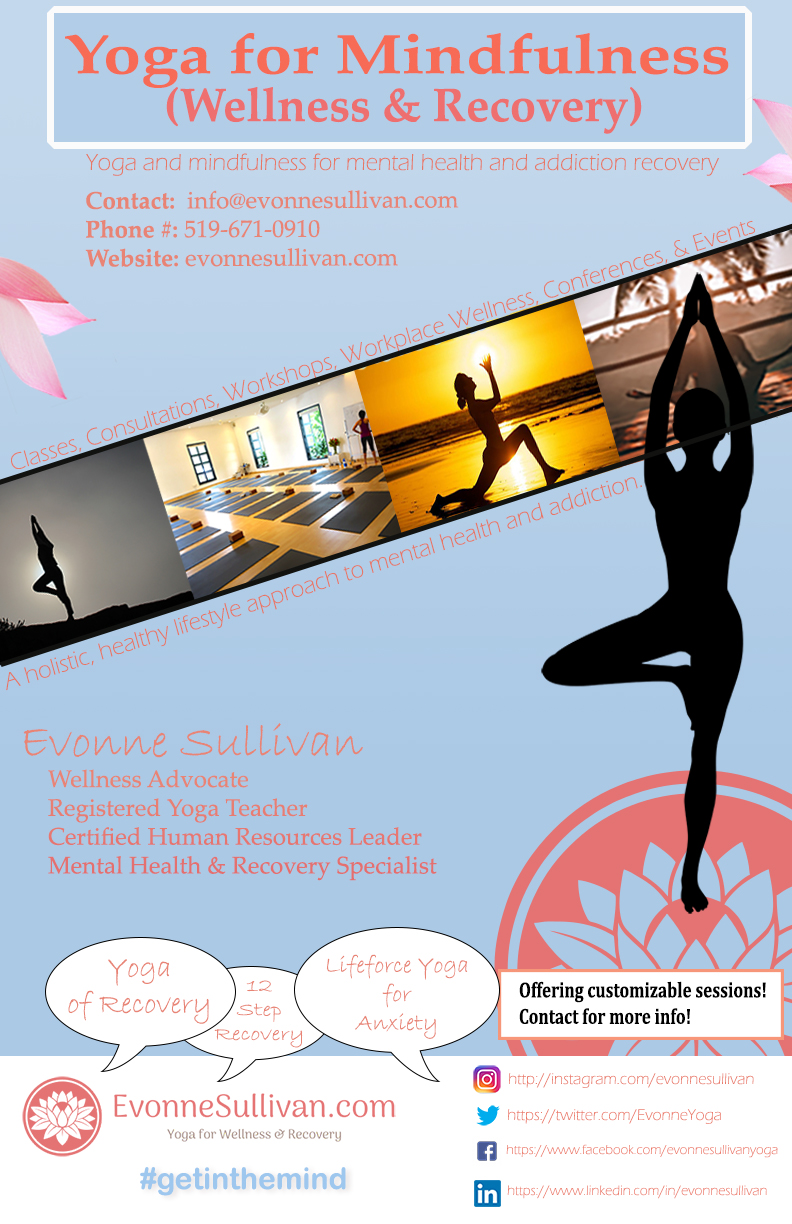 42/127
[Speaker Notes: psmall2_poster.jpg]
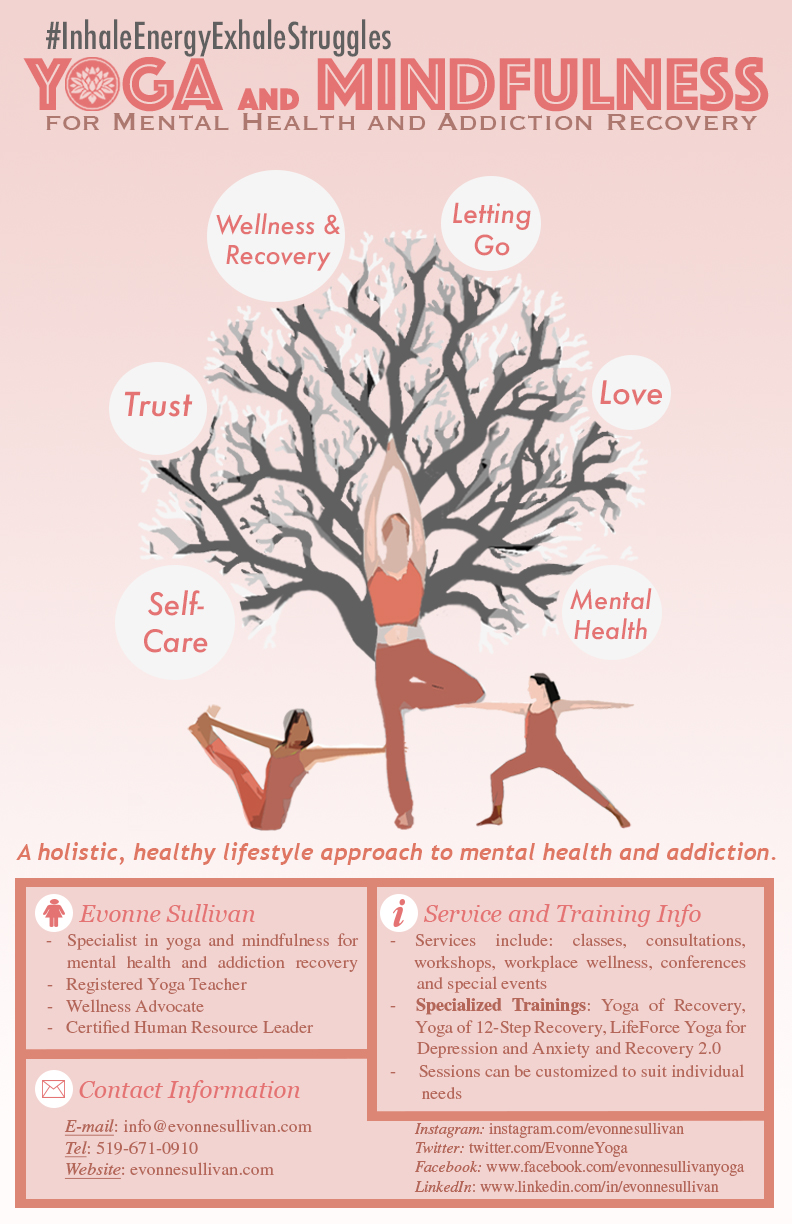 43/127
[Speaker Notes: nvisnjic_poster.jpg]
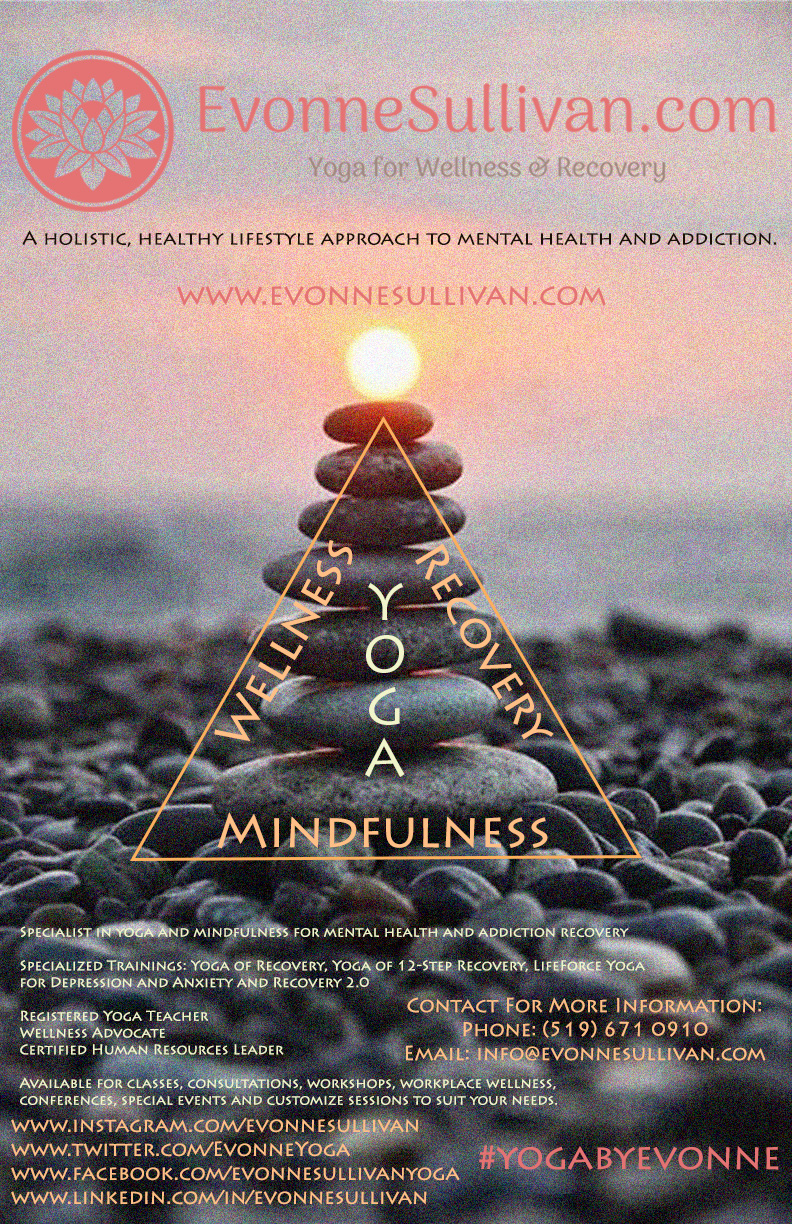 44/127
[Speaker Notes: nsussma2_poster.jpg]
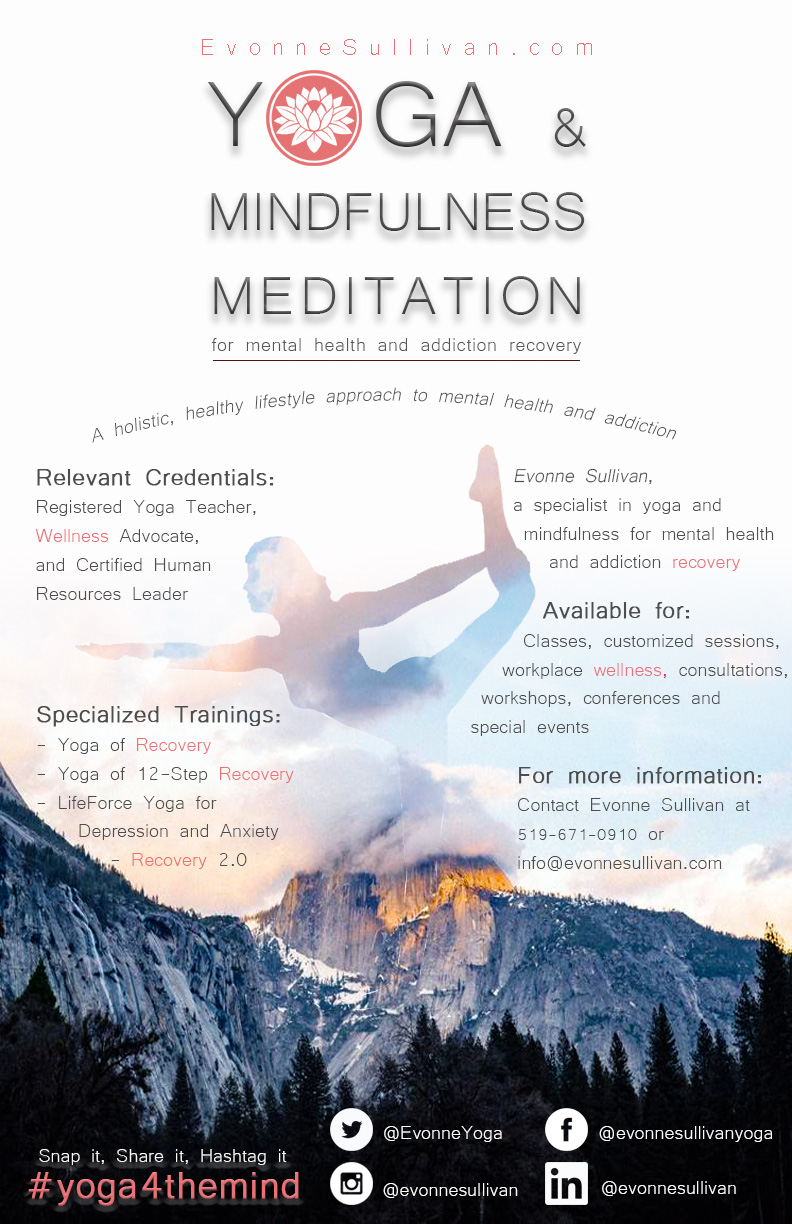 45/127
[Speaker Notes: nshahrra_poster.jpg]
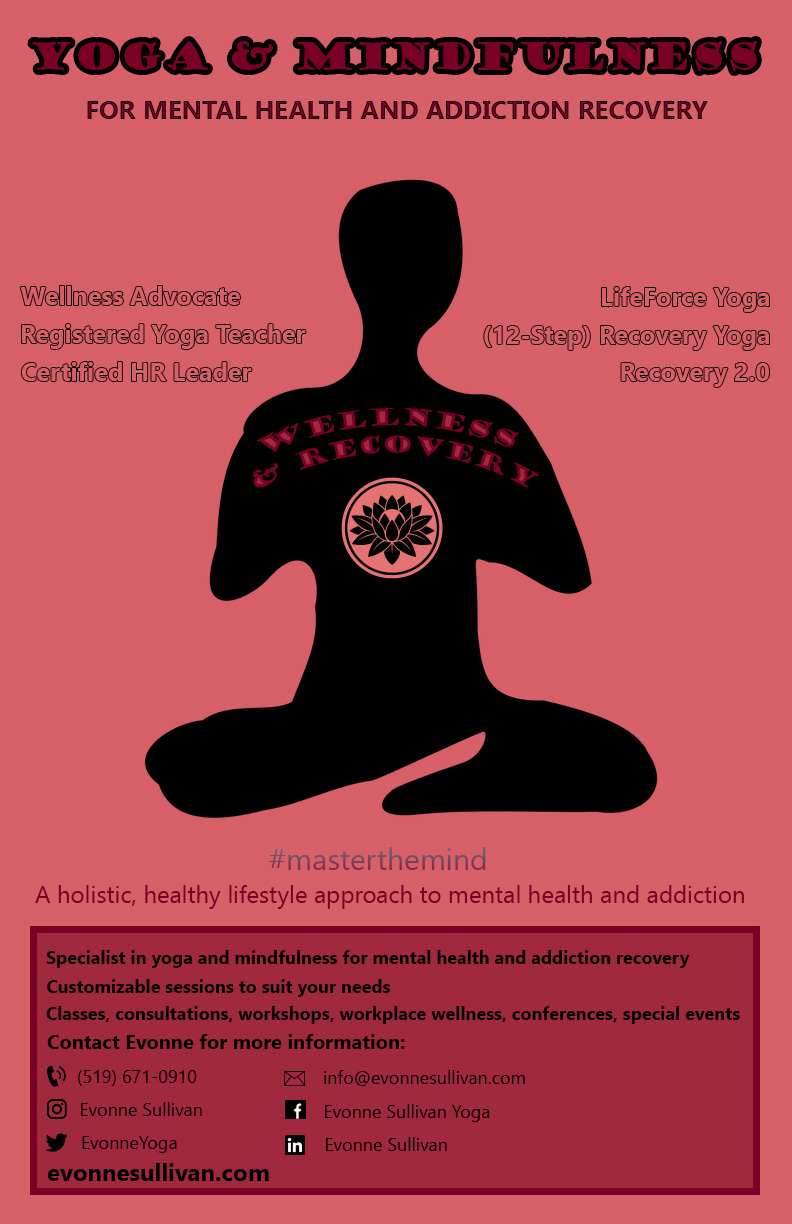 46/127
[Speaker Notes: mwill229_poster.jpg]
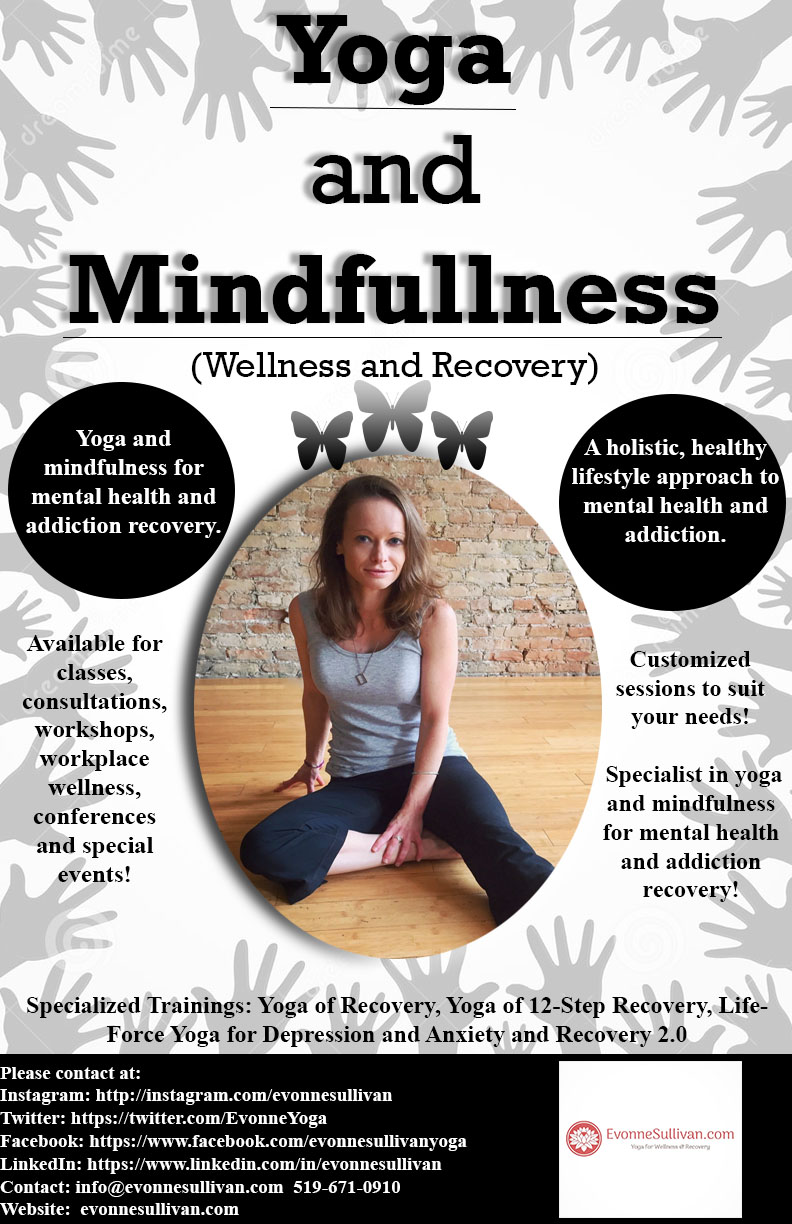 47/127
[Speaker Notes: mtringal_poster.jpg]
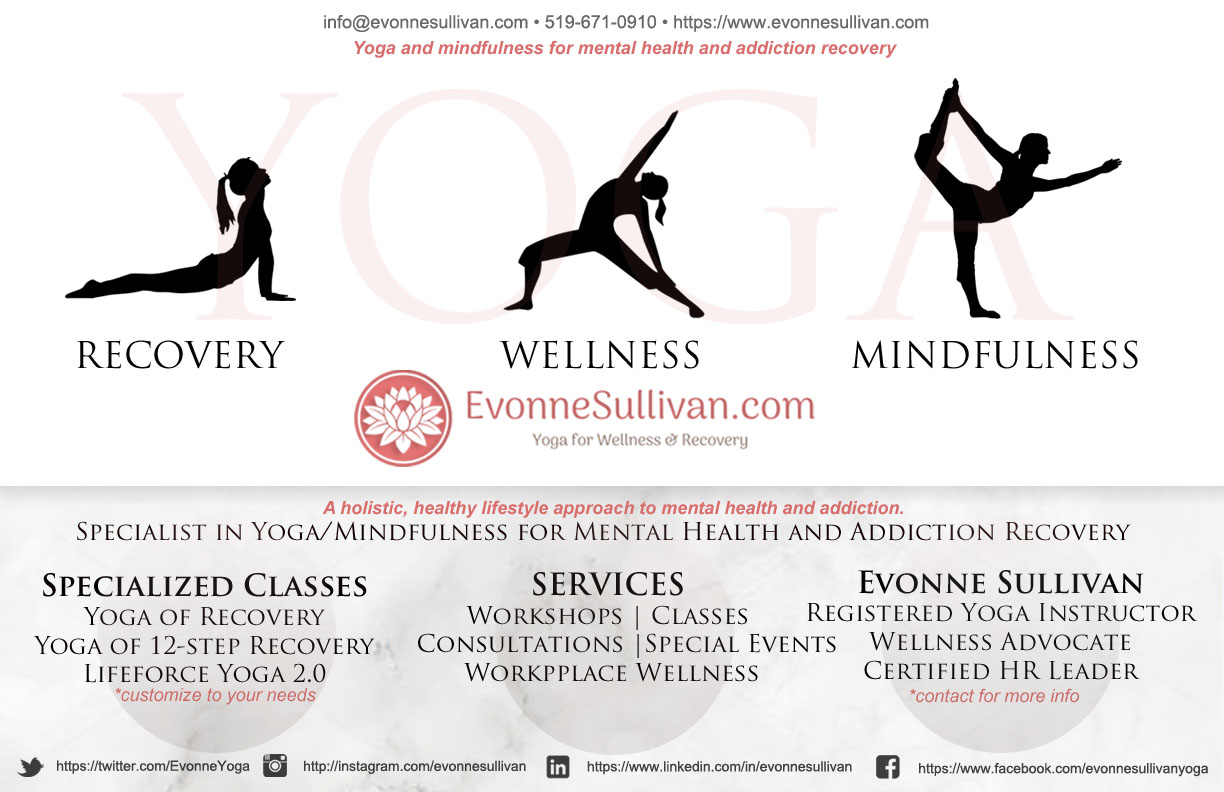 48/127
[Speaker Notes: mto8_poster.jpg]
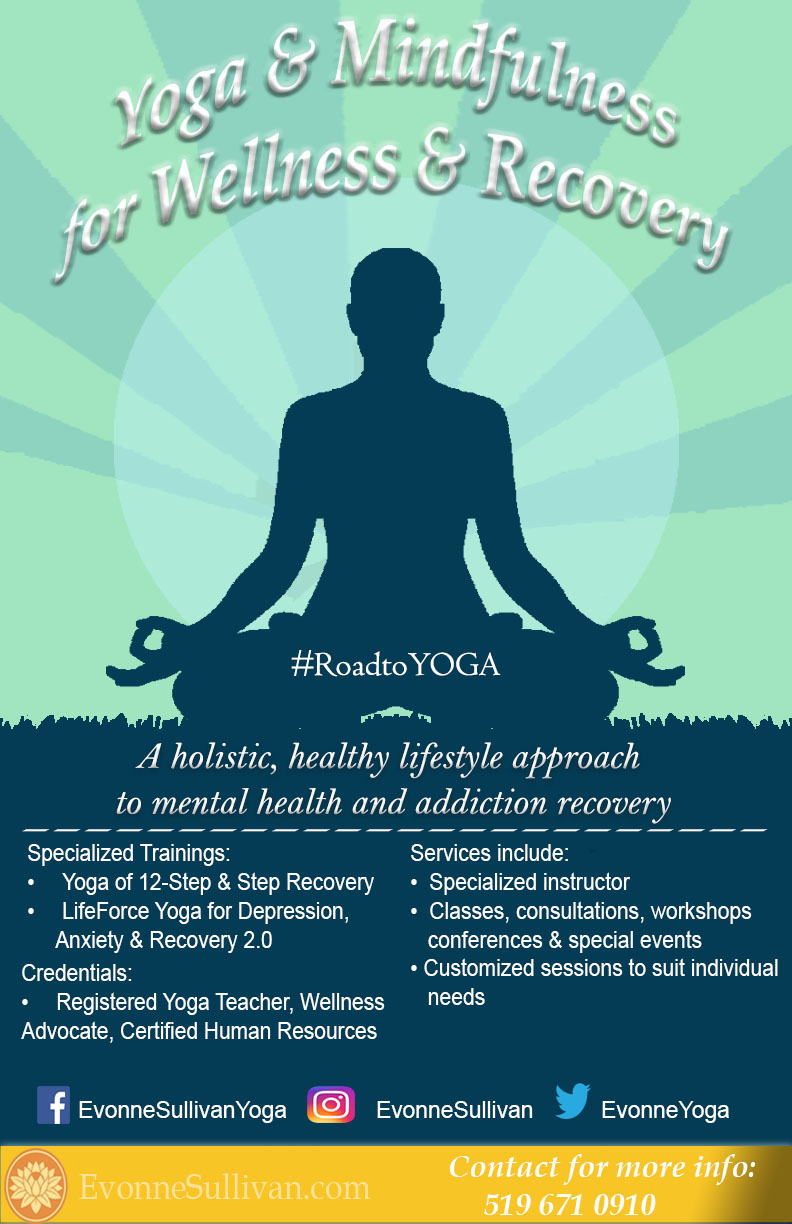 49/127
[Speaker Notes: msyed64_poster.jpg]
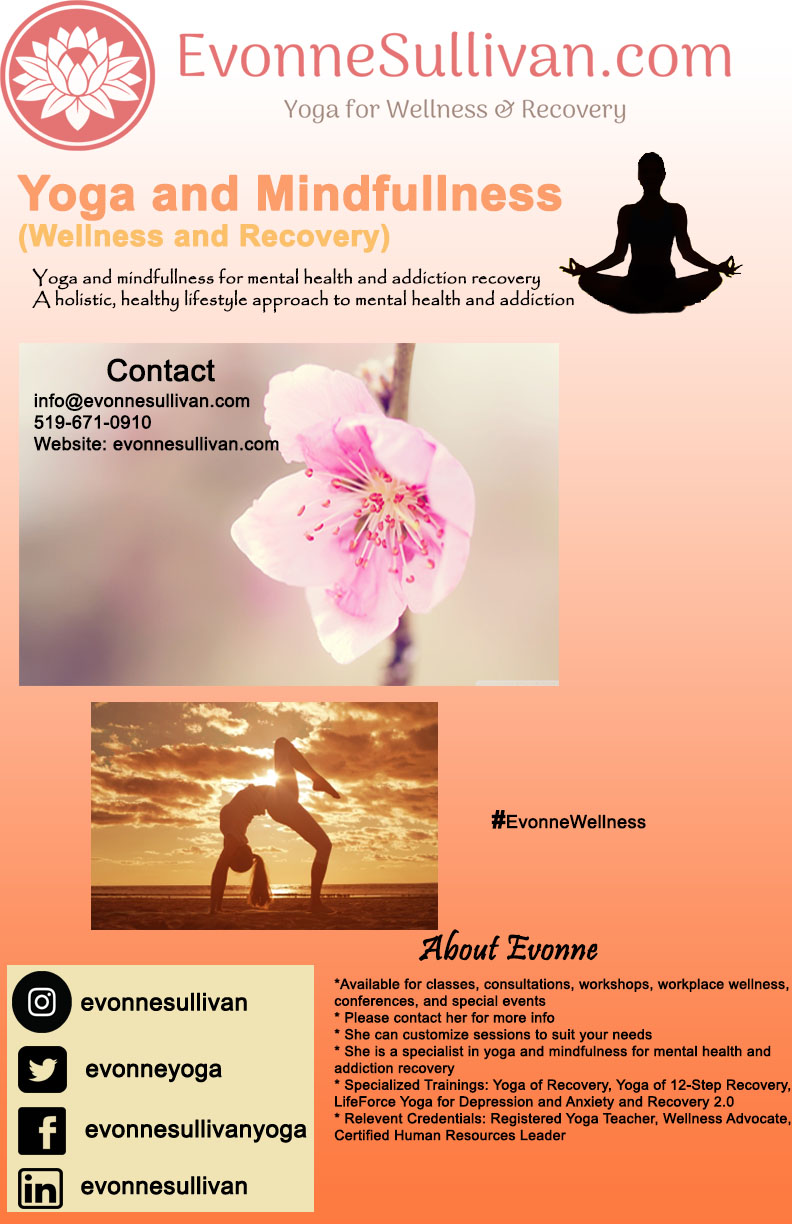 50/127
[Speaker Notes: mstoneho_poster.jpg]
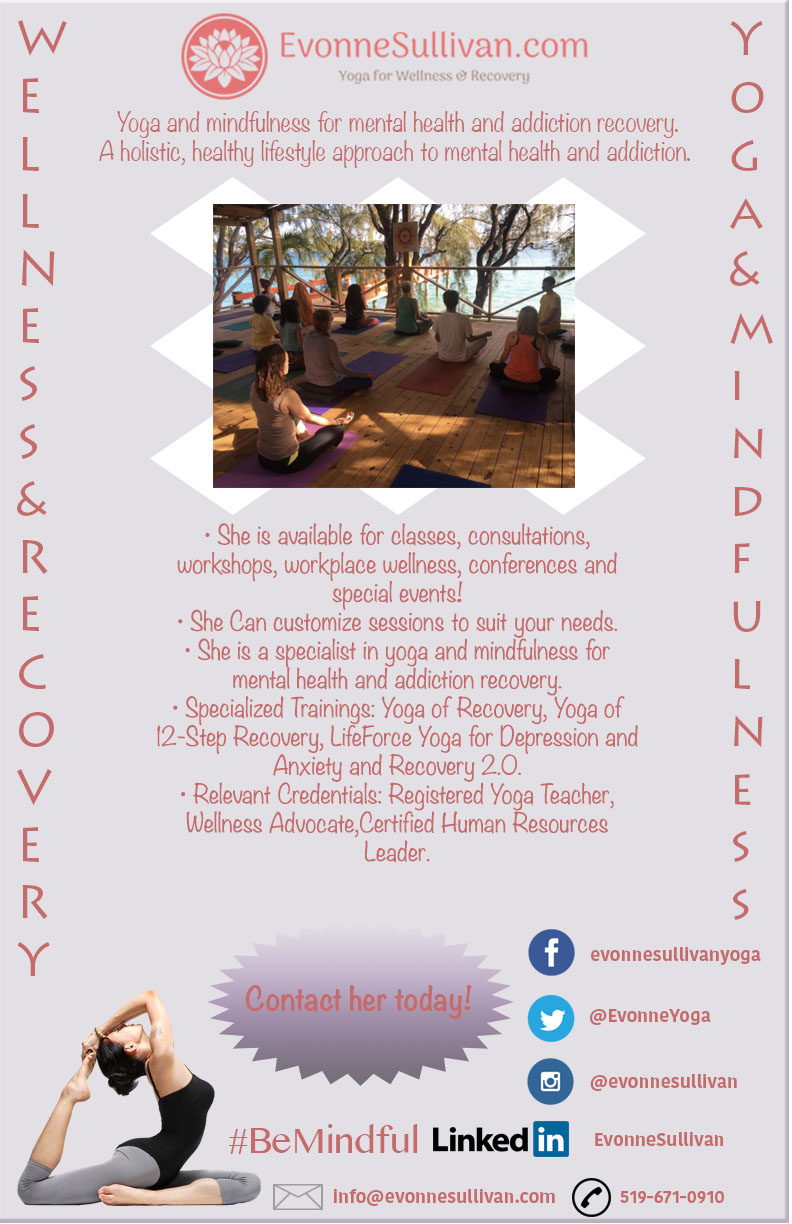 51/127
[Speaker Notes: msidhu52_poster.jpg]
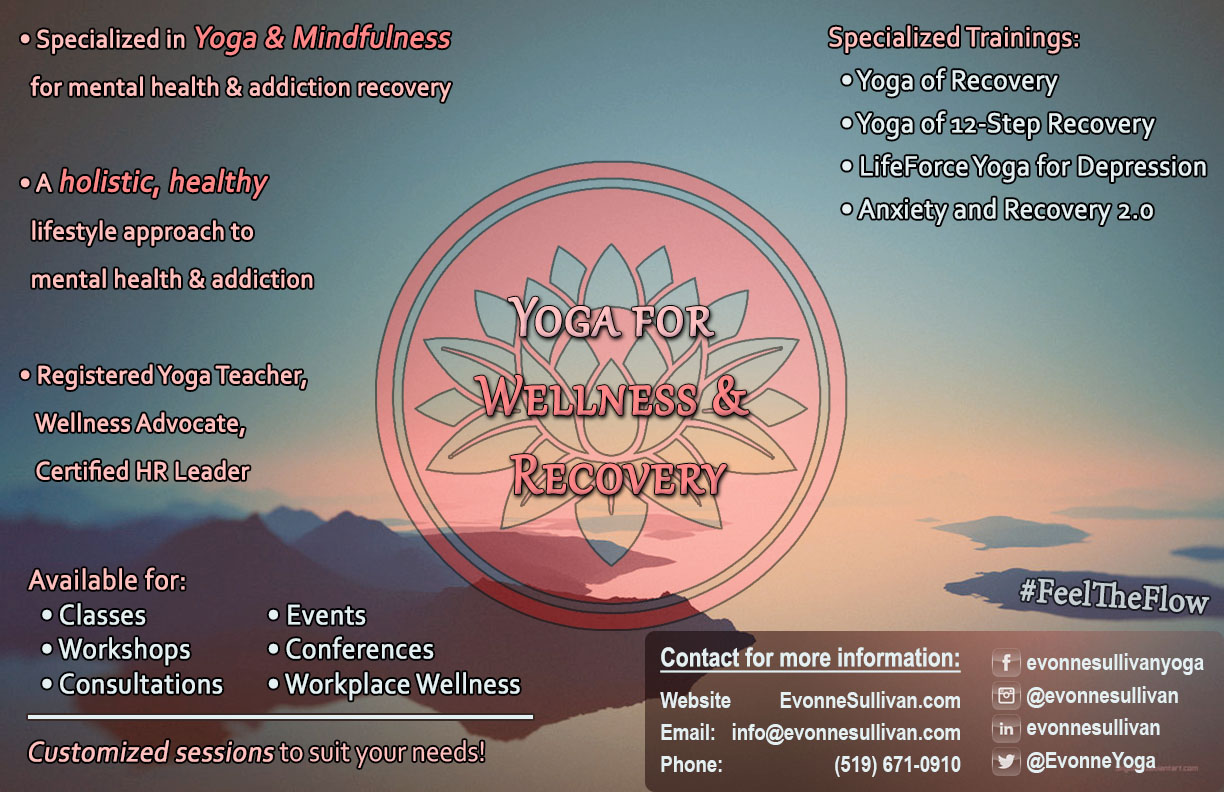 52/127
[Speaker Notes: mshukla5_poster.jpg]
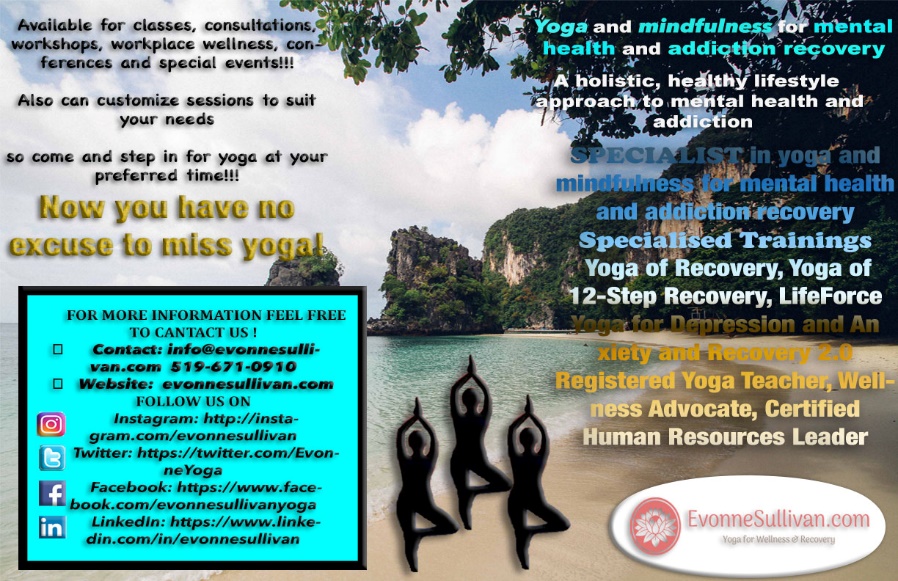 53/127
[Speaker Notes: mshahz_poster.jpg]
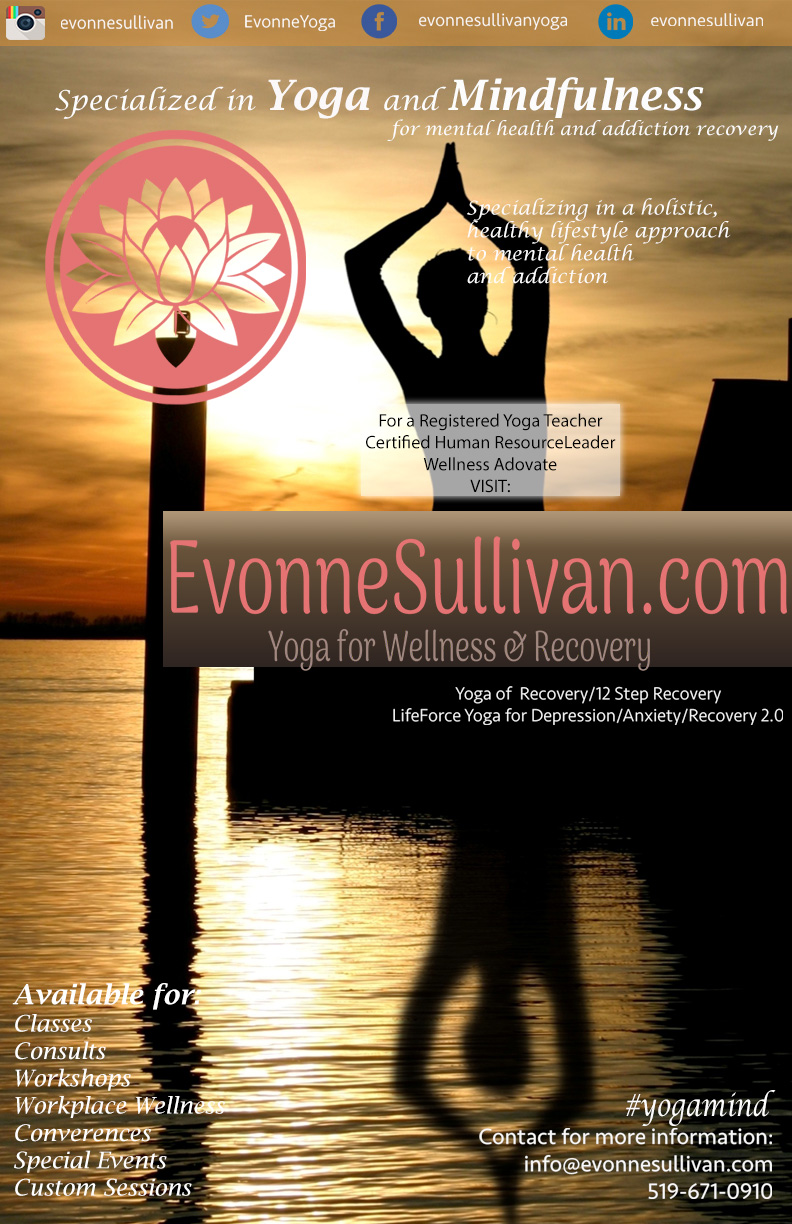 54/127
[Speaker Notes: msamhat_poster.jpg]
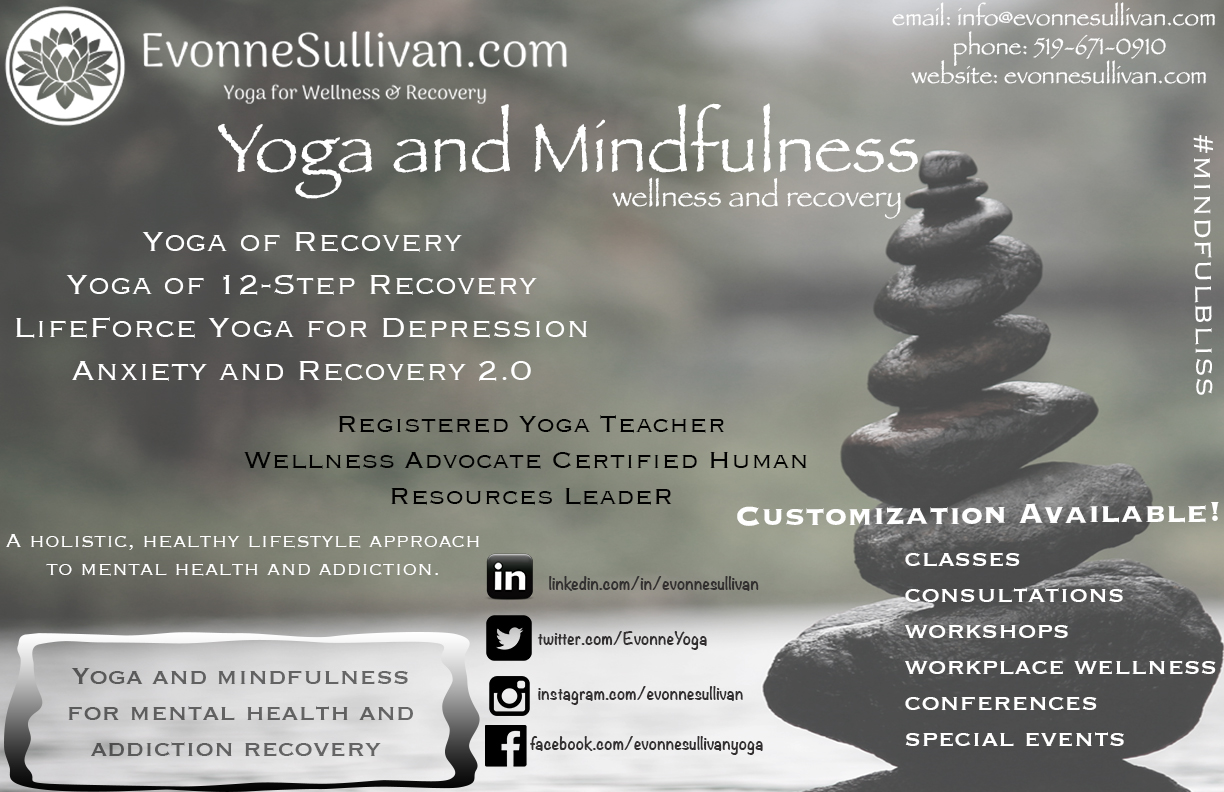 55/127
[Speaker Notes: mrosen48_poster.jpg]
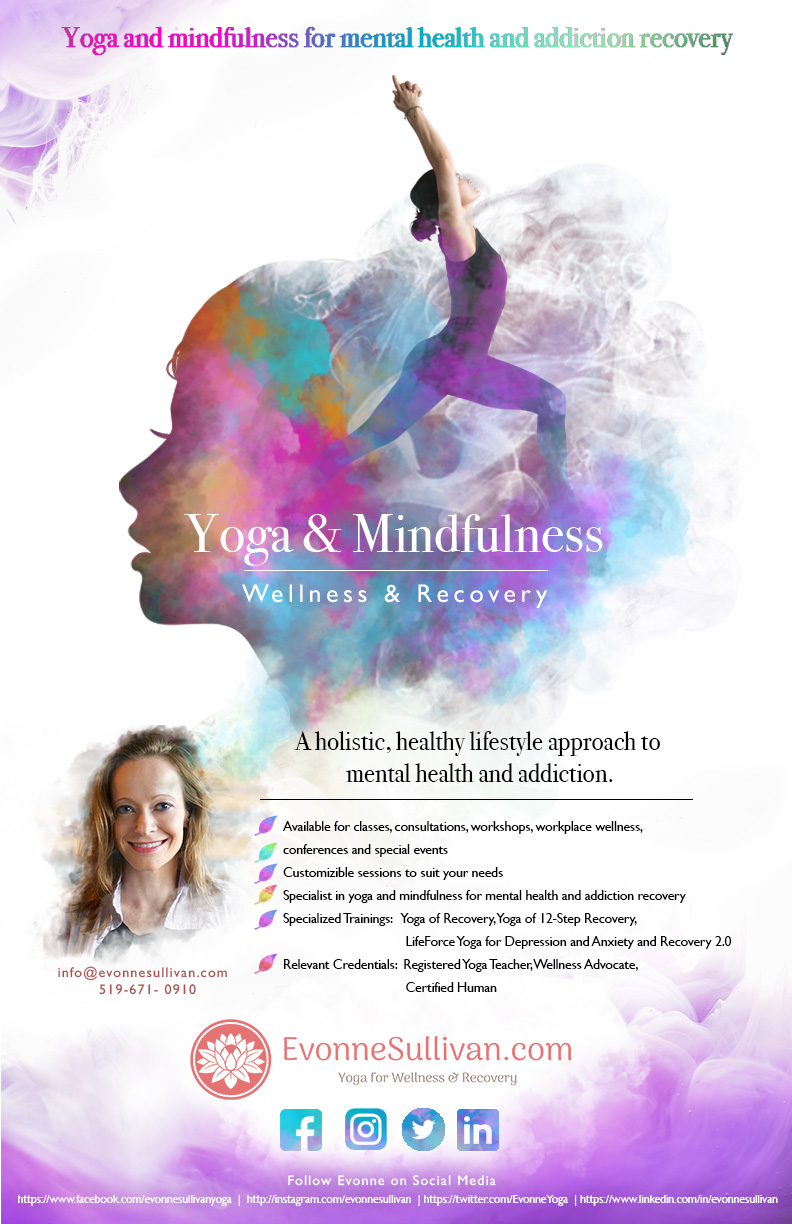 56/127
[Speaker Notes: lwang444_poster.jpg]
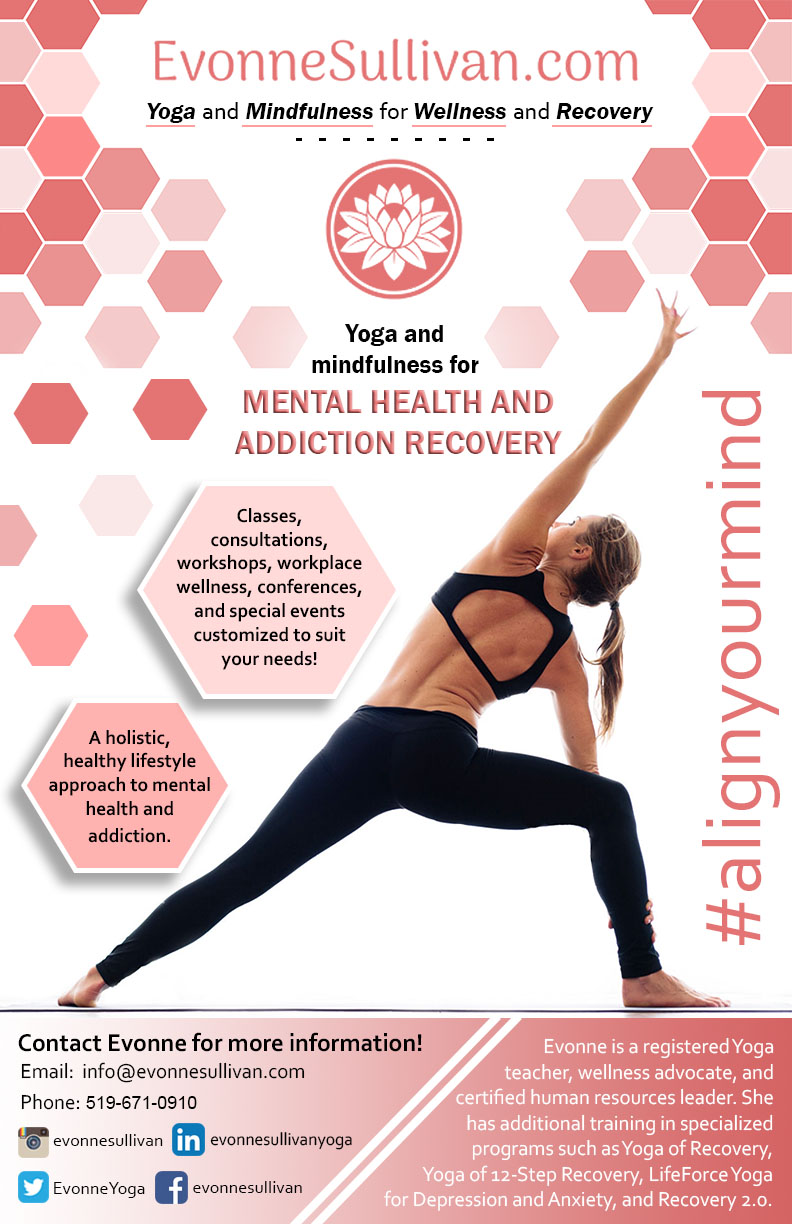 57/127
[Speaker Notes: lvillen_poster.jpg]
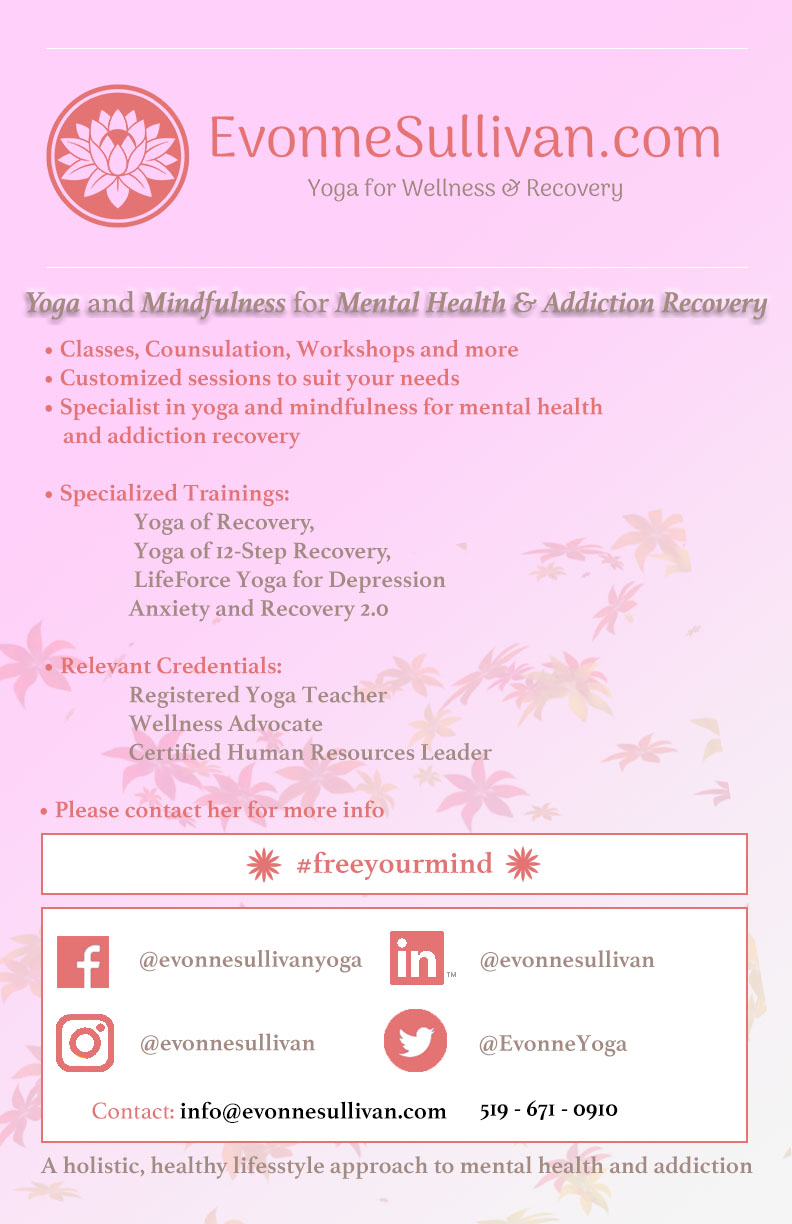 58/127
[Speaker Notes: lvannatt_poster.jpg]
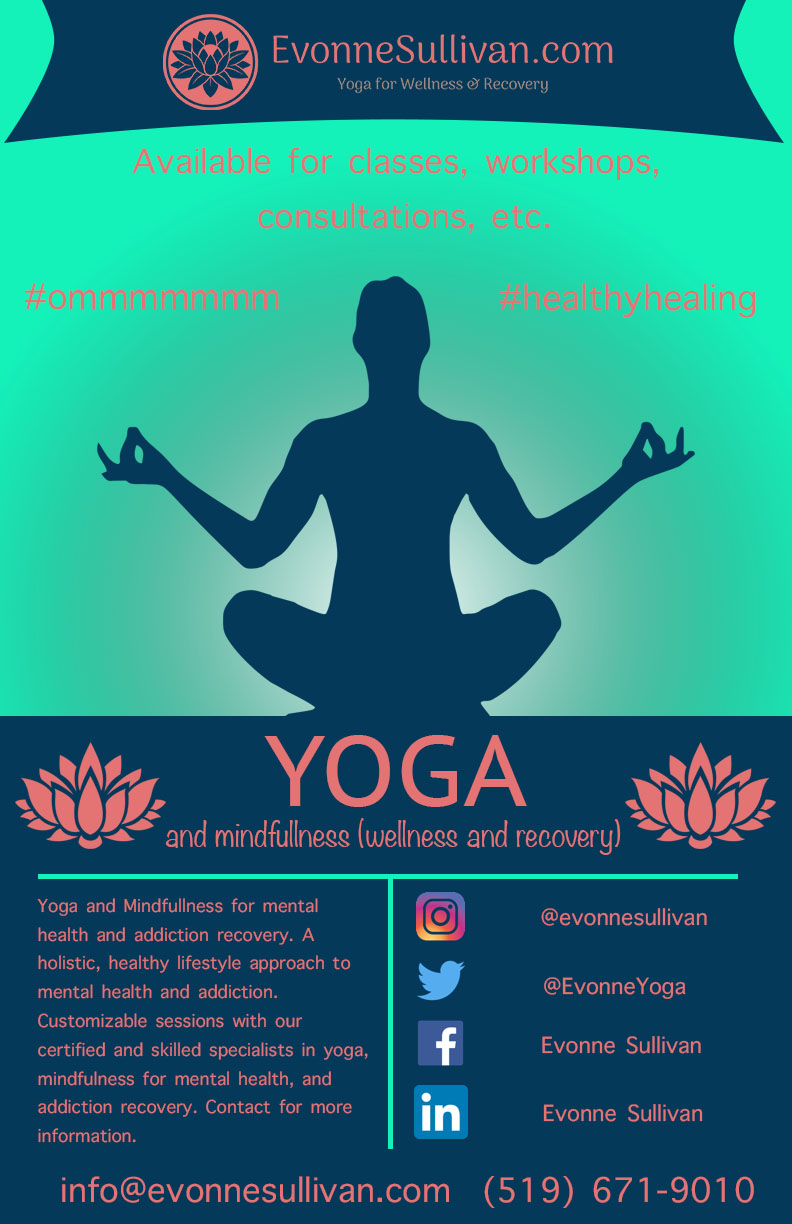 59/127
[Speaker Notes: ltriviso_poster.jpg]
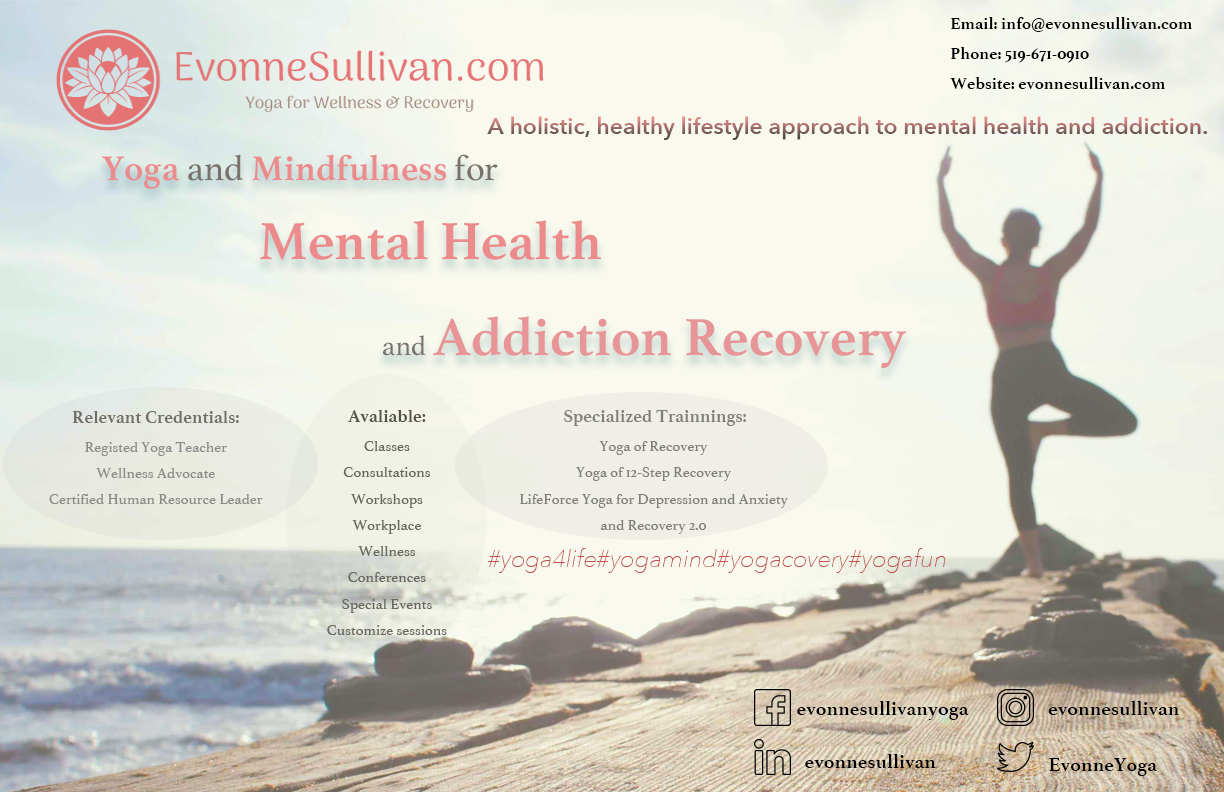 60/127
[Speaker Notes: lsun258_poster.jpg]
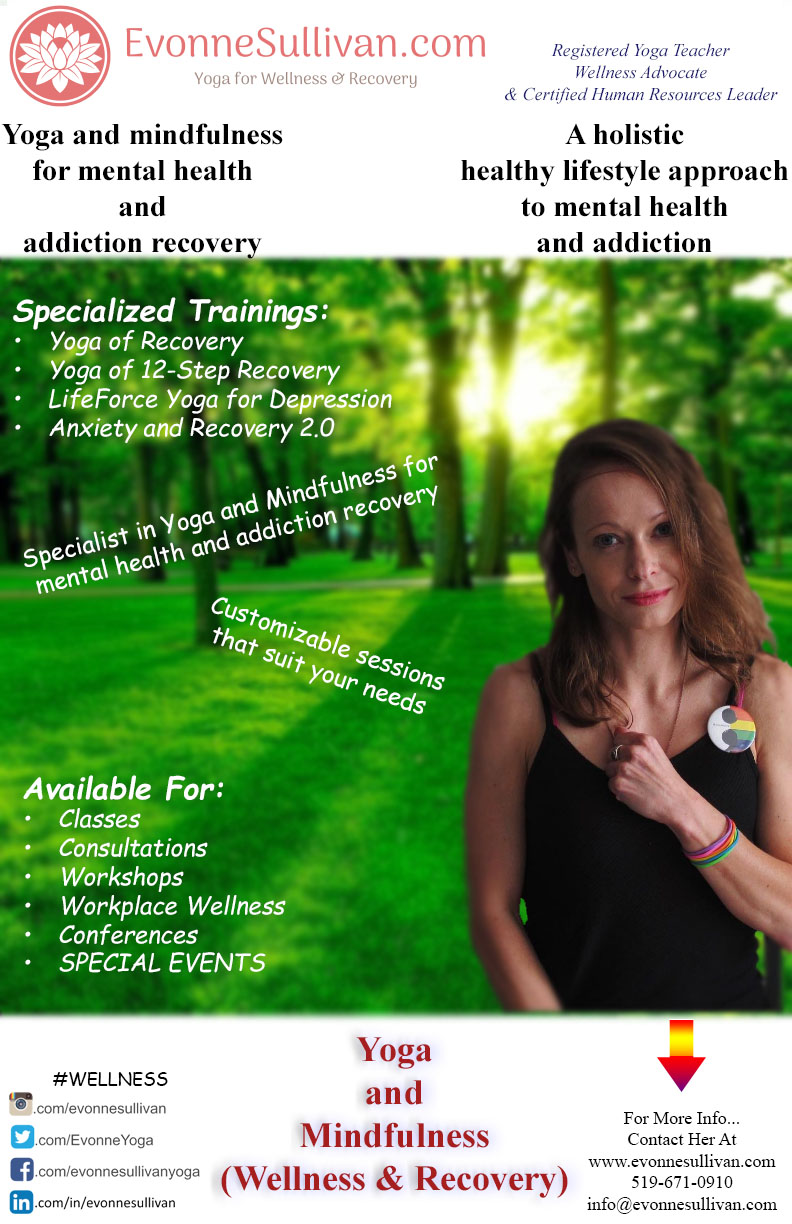 61/127
[Speaker Notes: lsoliman_poster.jpg]
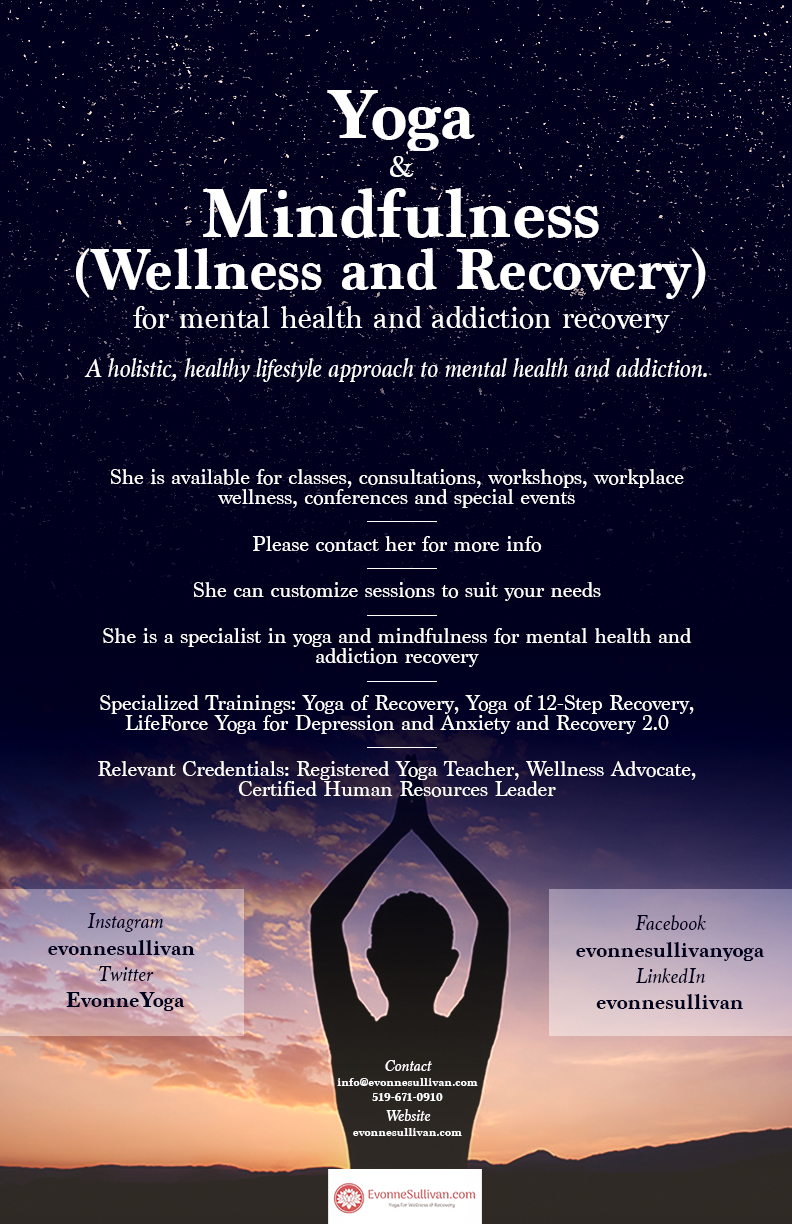 62/127
[Speaker Notes: lsaadedd_poster.jpg]
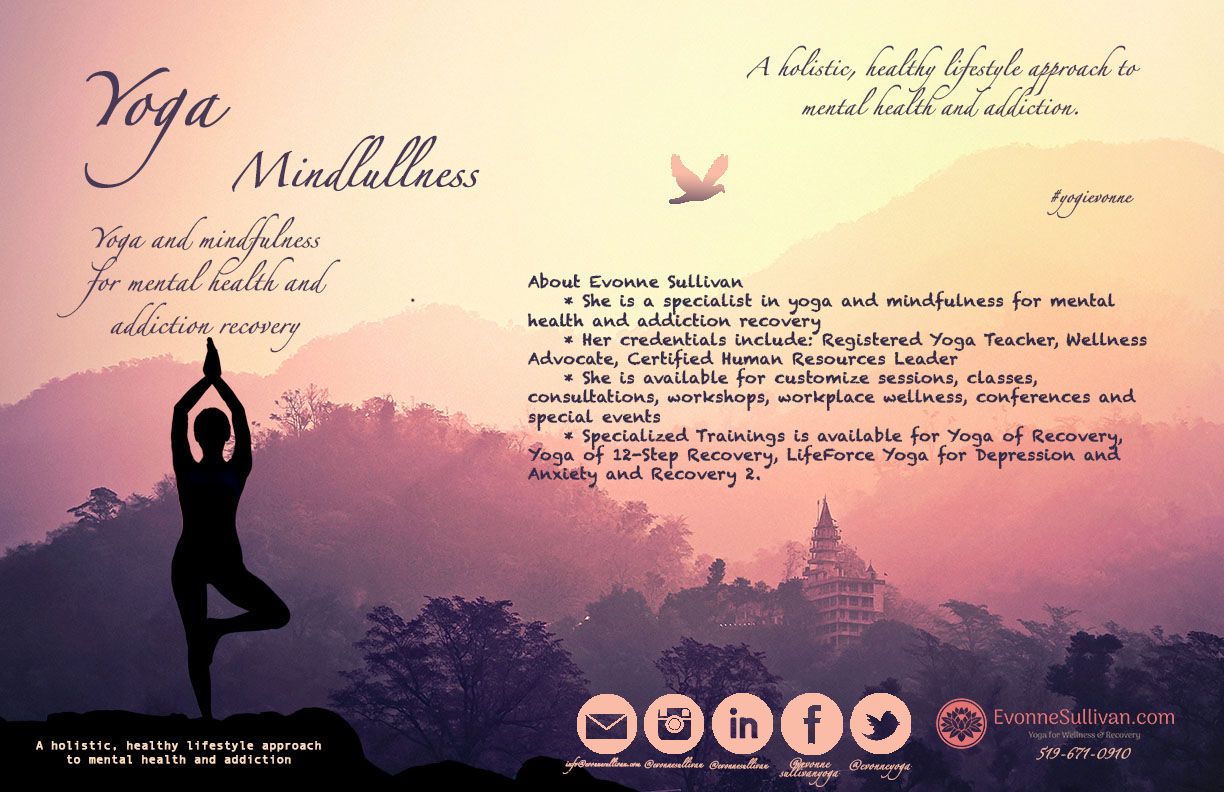 63/127
[Speaker Notes: ktajbakh_poster.jpg]
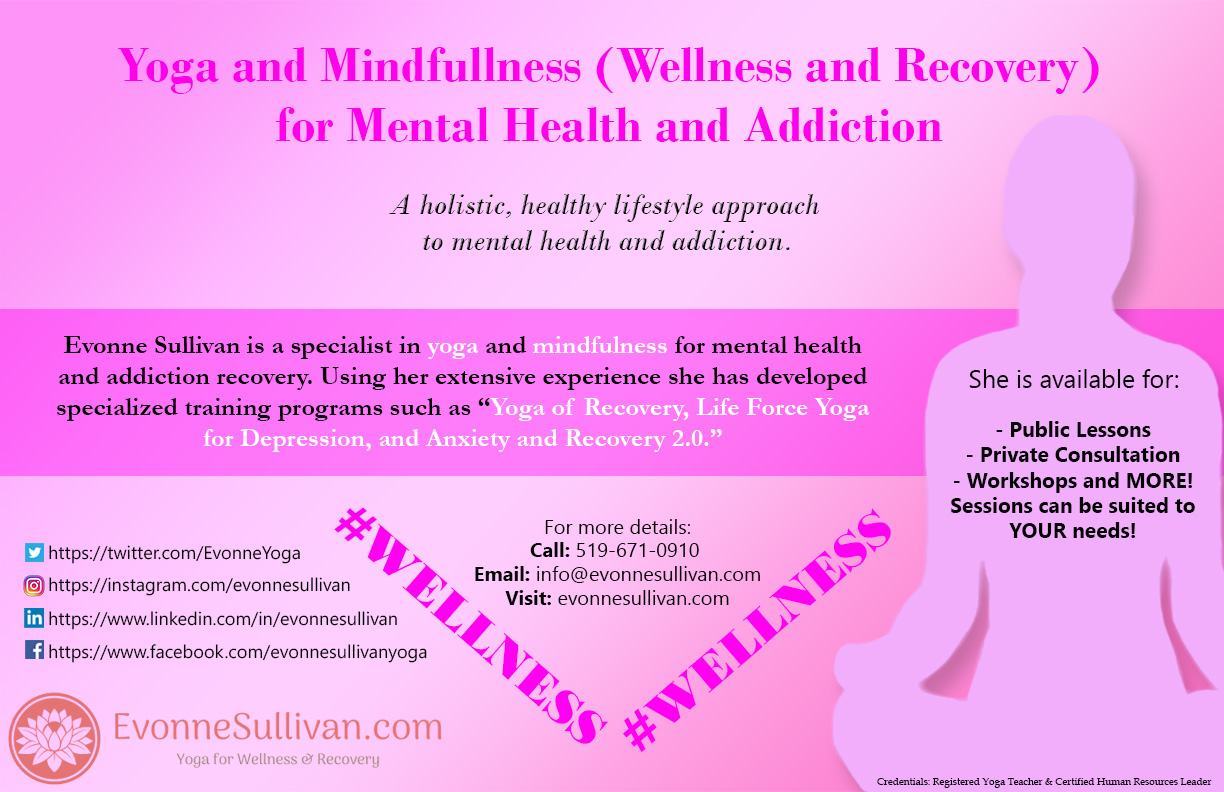 64/127
[Speaker Notes: kselvan_poster.jpg]
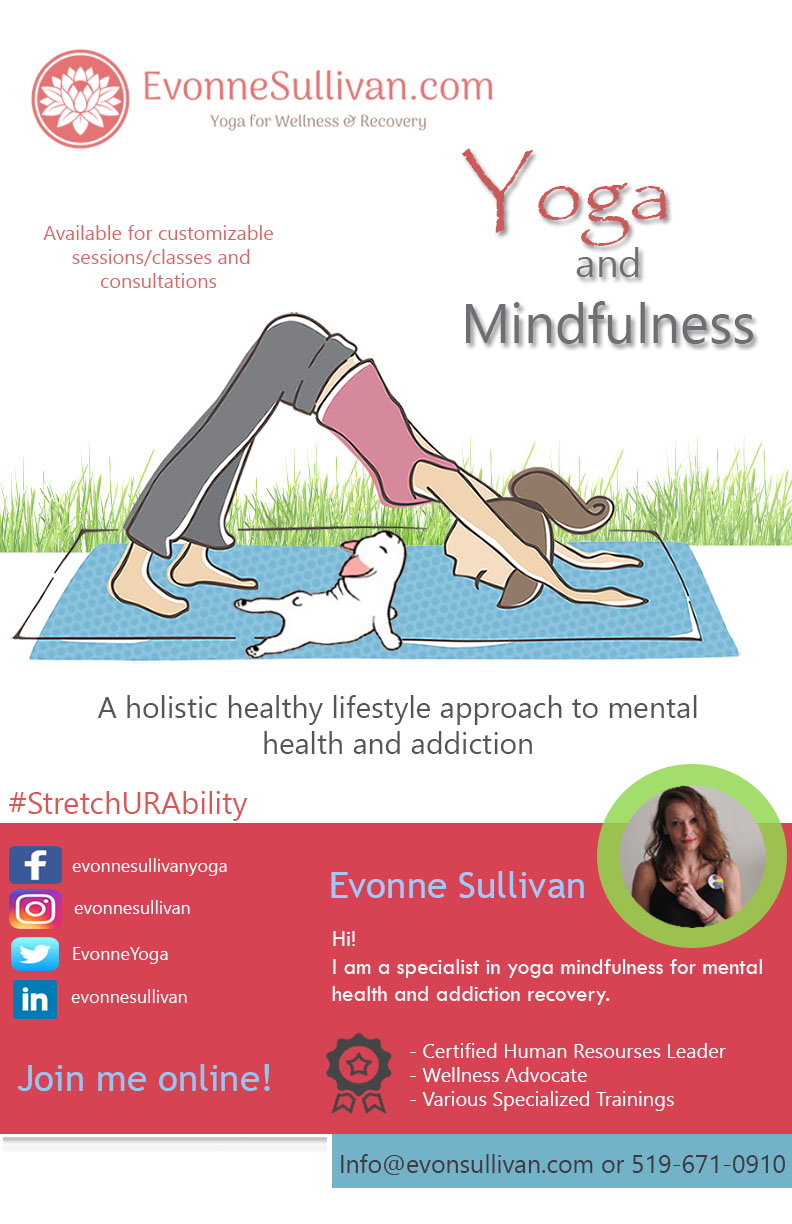 65/127
[Speaker Notes: jwils292_poster.jpg]
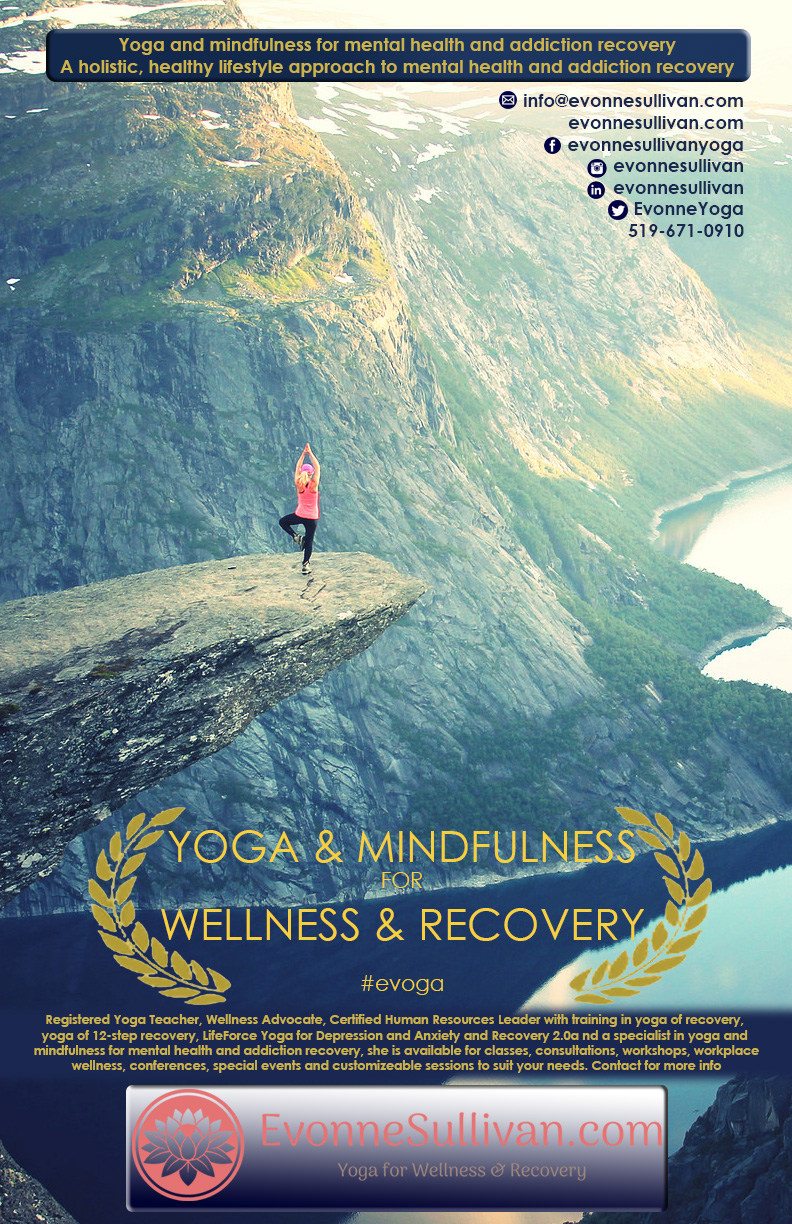 66/127
[Speaker Notes: jwillou2_poster.jpg]
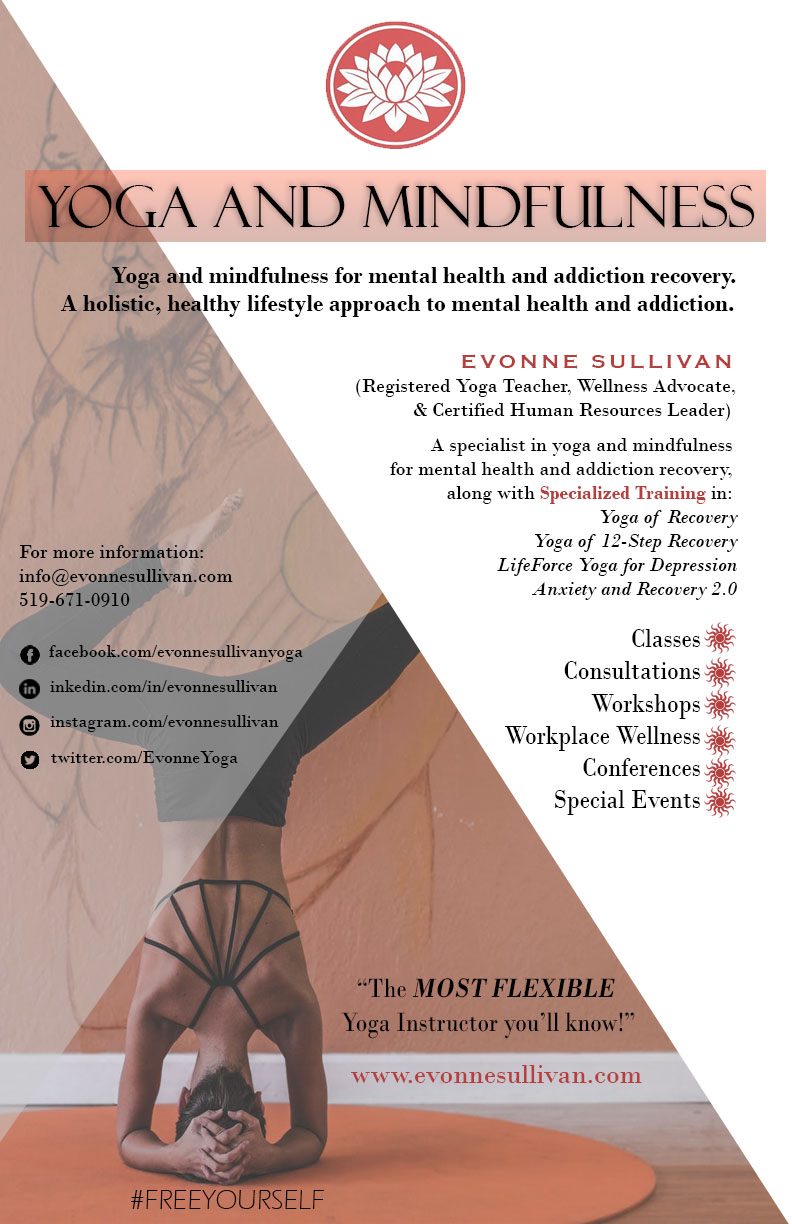 67/127
[Speaker Notes: jwill259_poster.jpg]
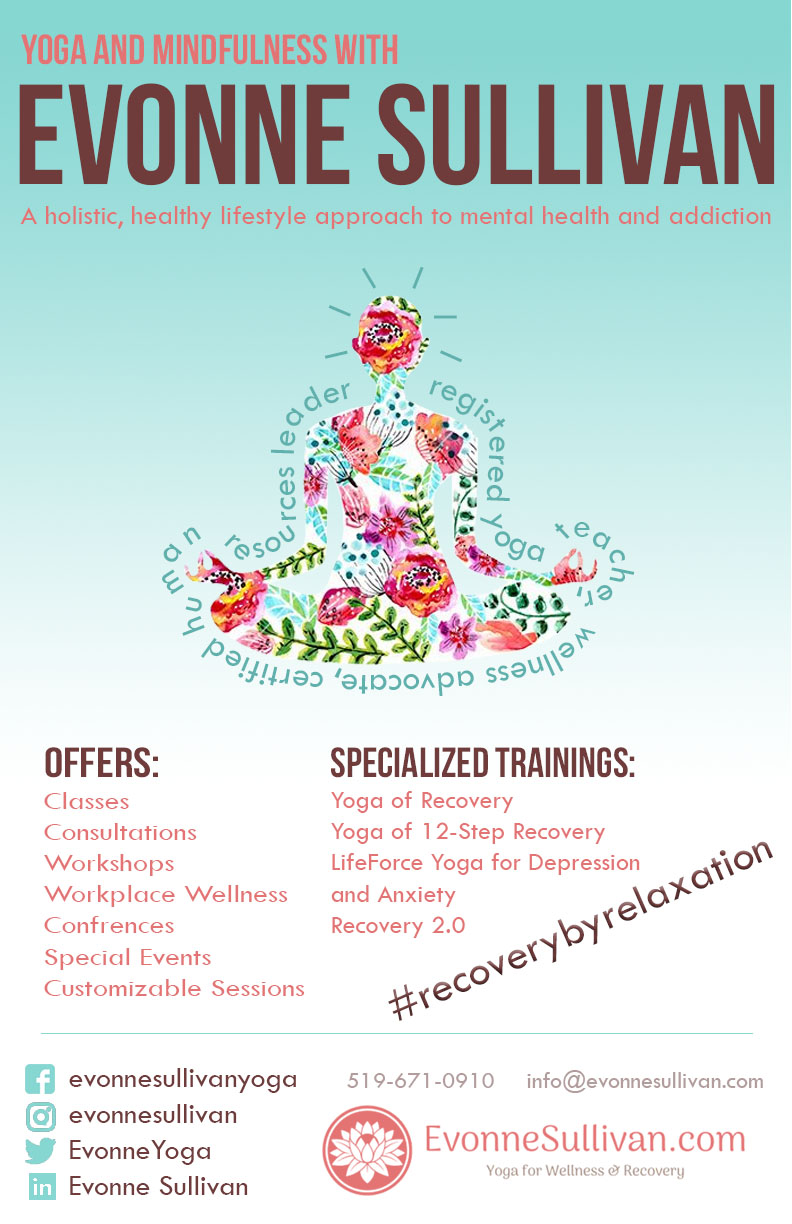 68/127
[Speaker Notes: jwilki62_poster.jpg]
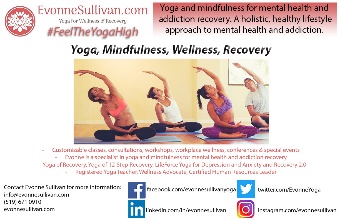 69/127
[Speaker Notes: jwhit67_poster.jpg]
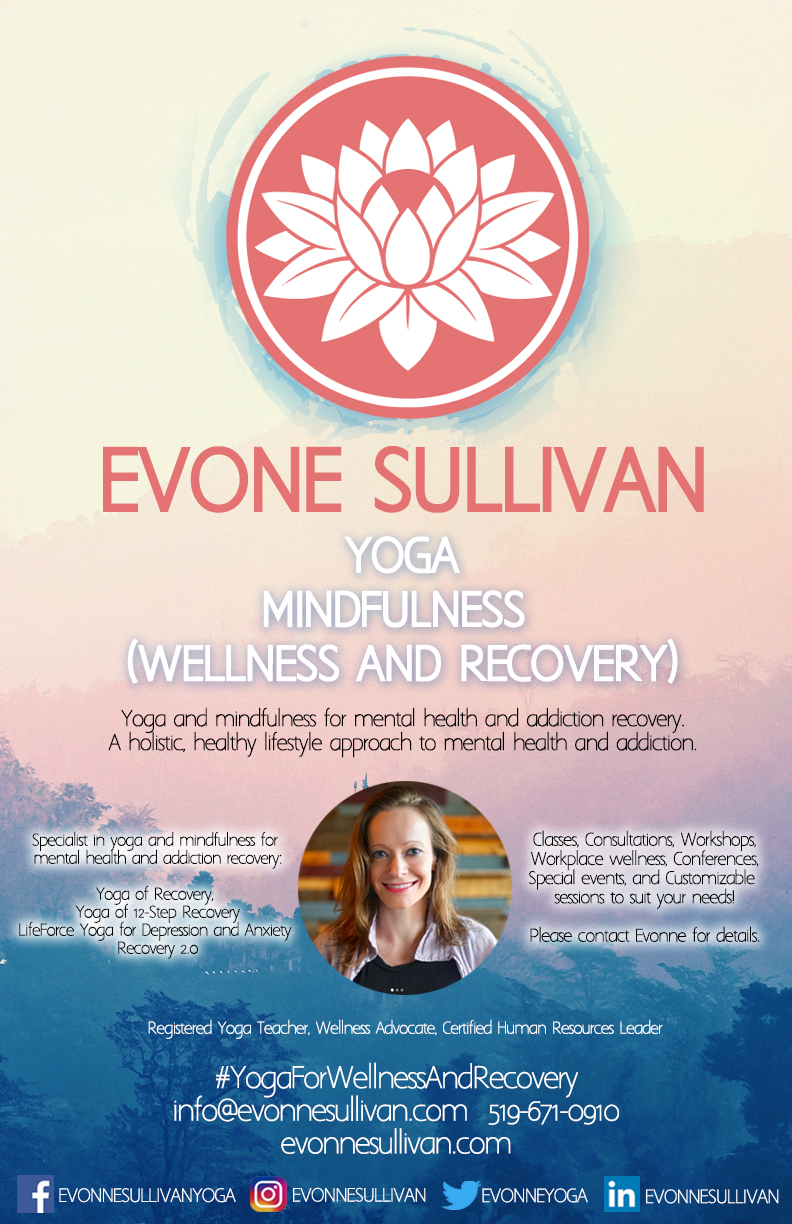 70/127
[Speaker Notes: jwang942_poster.jpg]
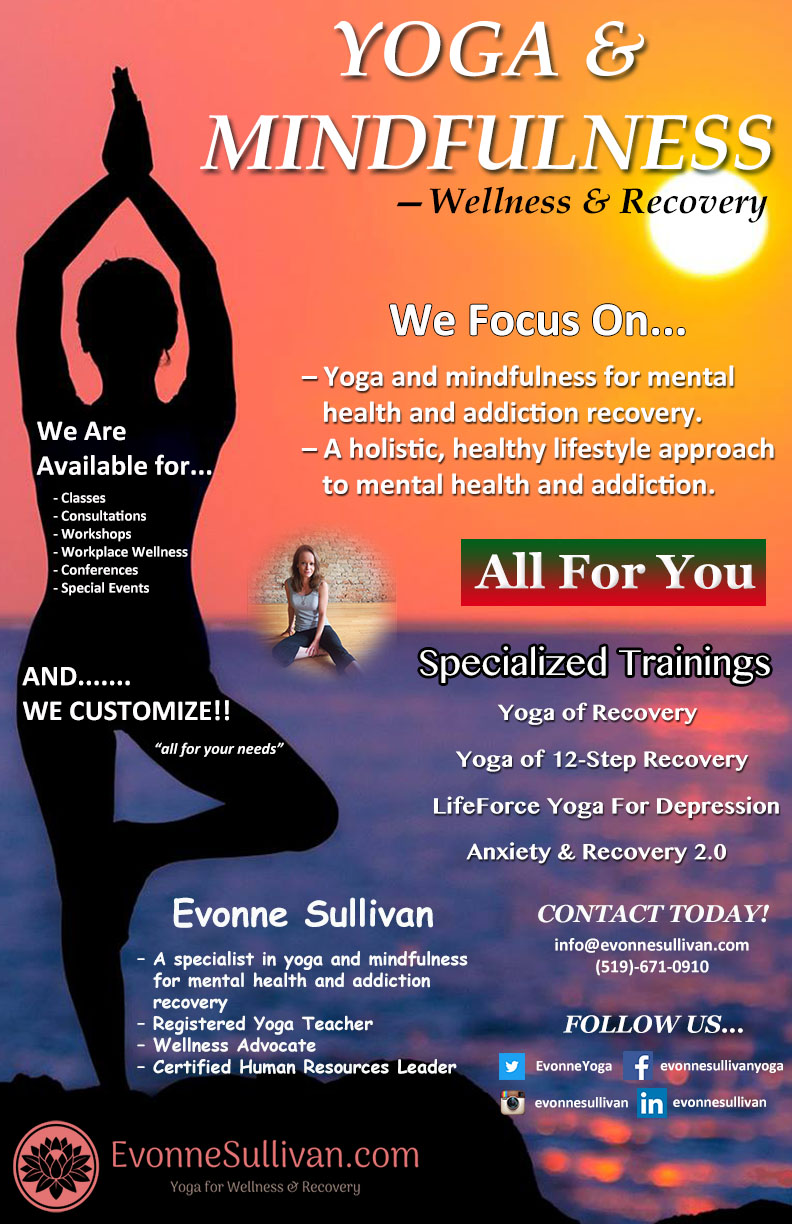 71/127
[Speaker Notes: jwan529_poster.jpg]
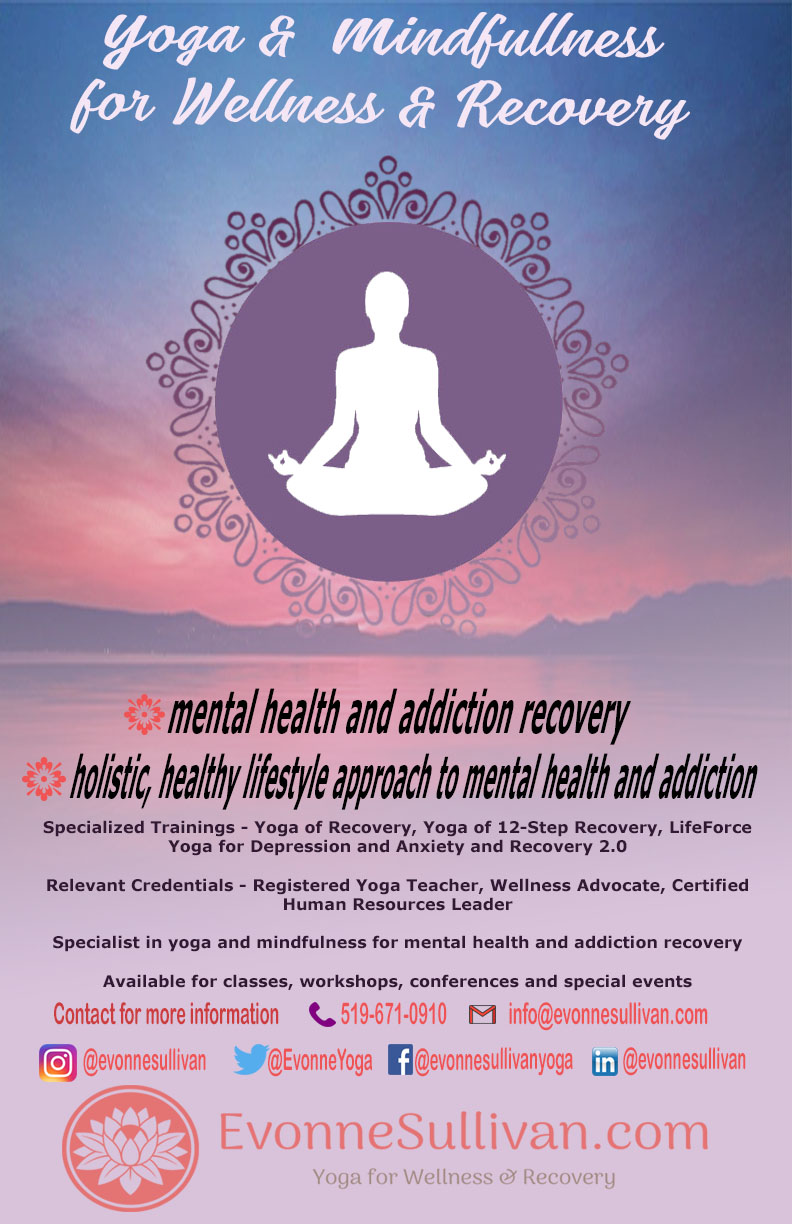 72/127
[Speaker Notes: jtruon25_poster.jpg]
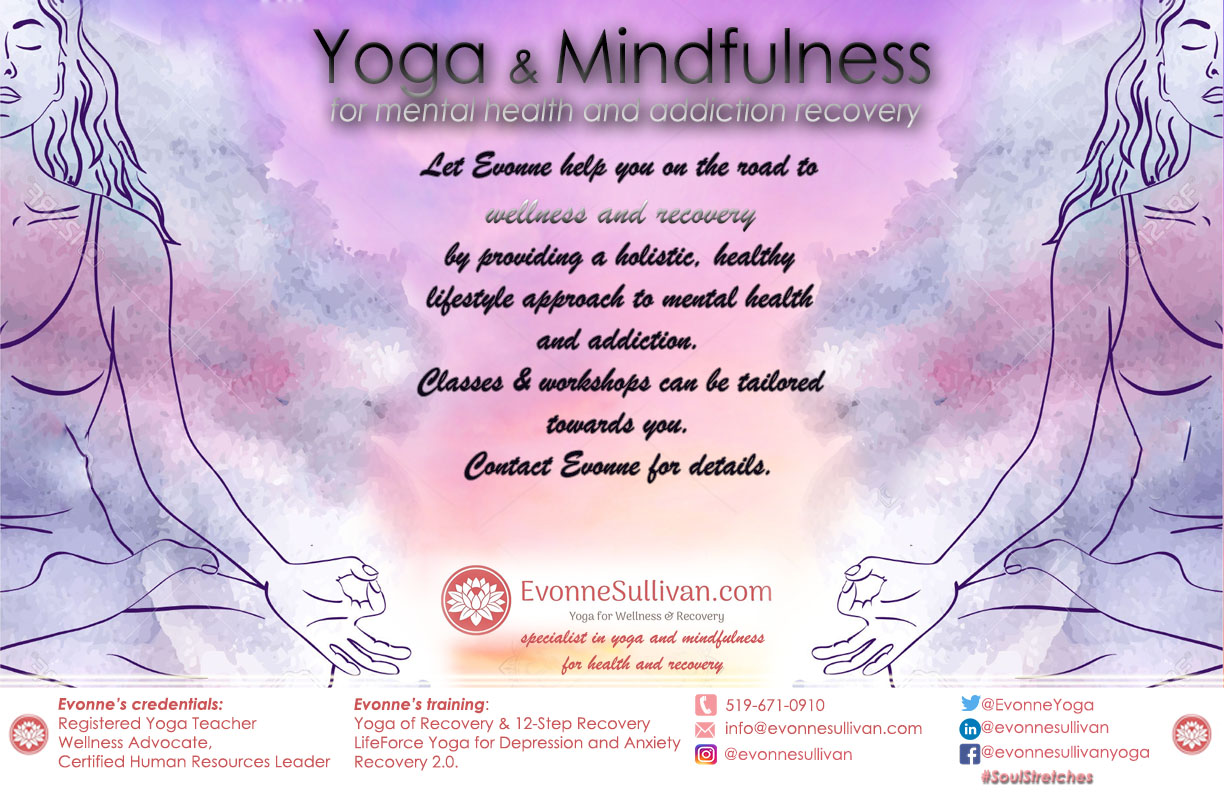 73/127
[Speaker Notes: jting24_poster.jpg]
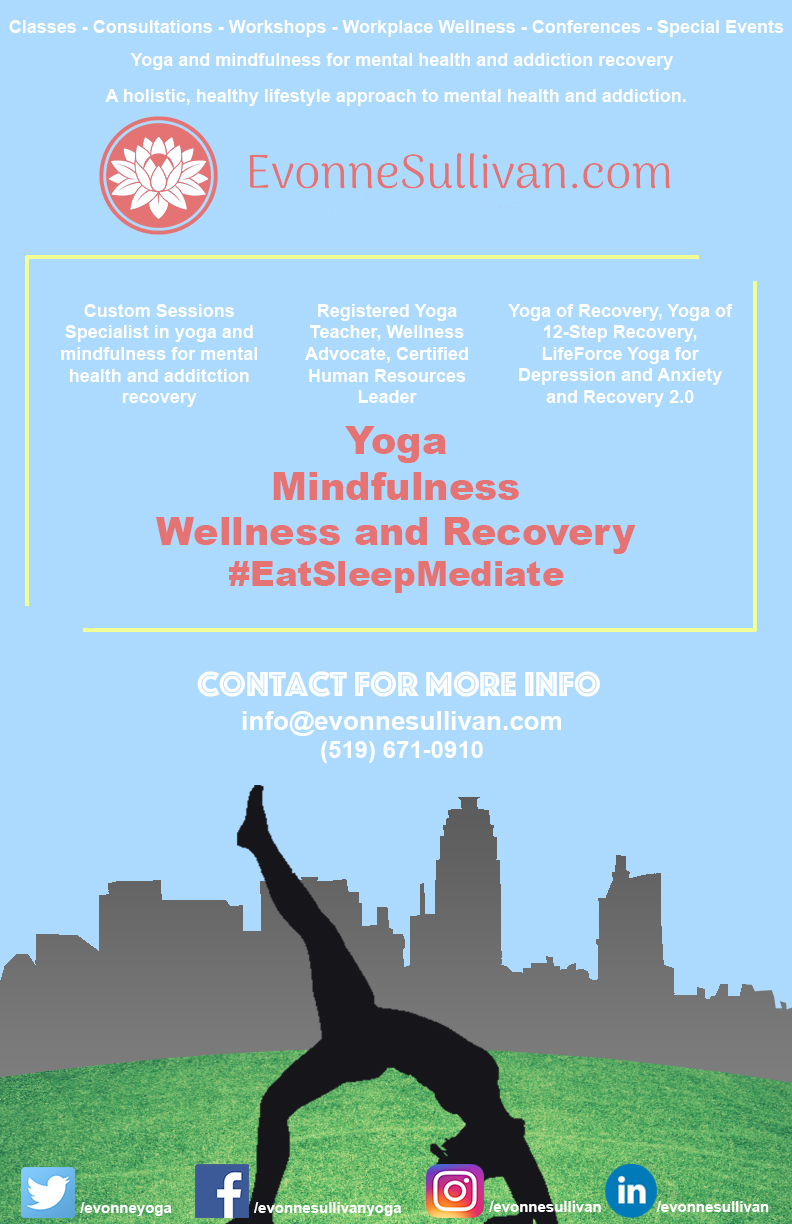 74/127
[Speaker Notes: jtepper4_poster.jpg]
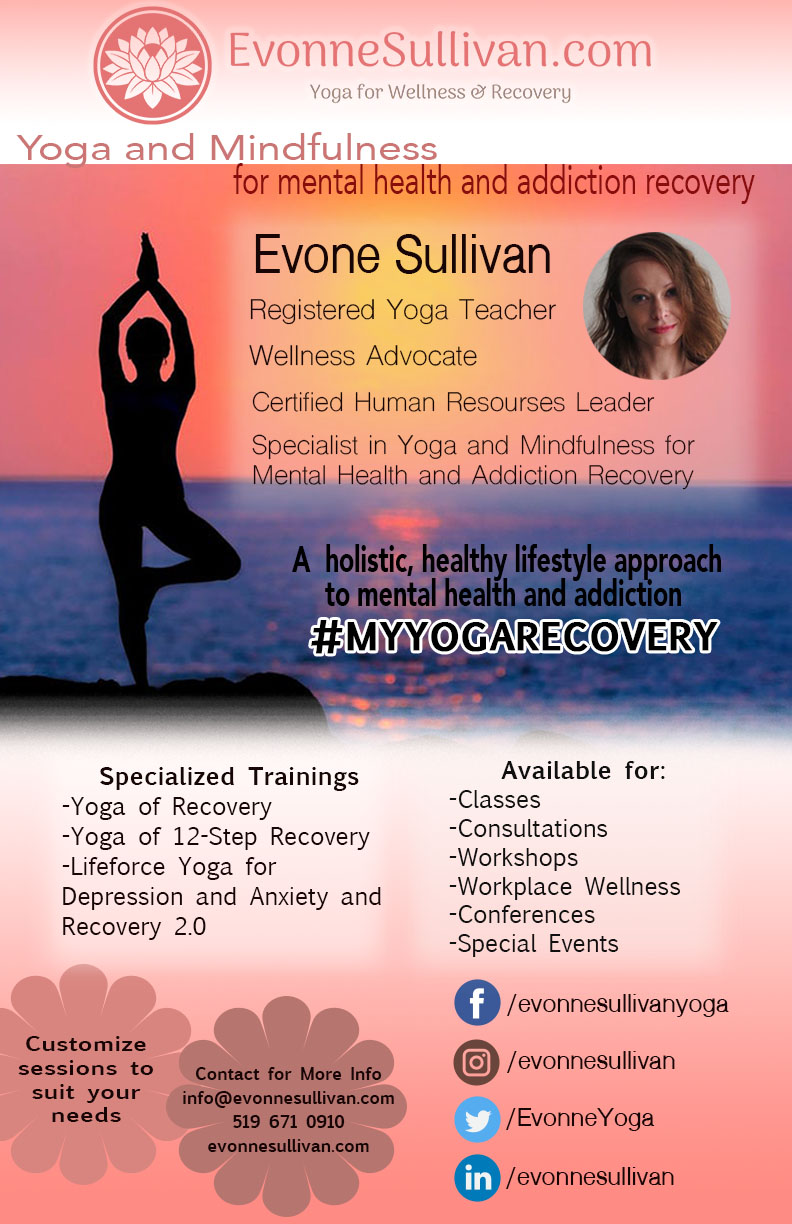 75/127
[Speaker Notes: jszilves_poster.jpg]
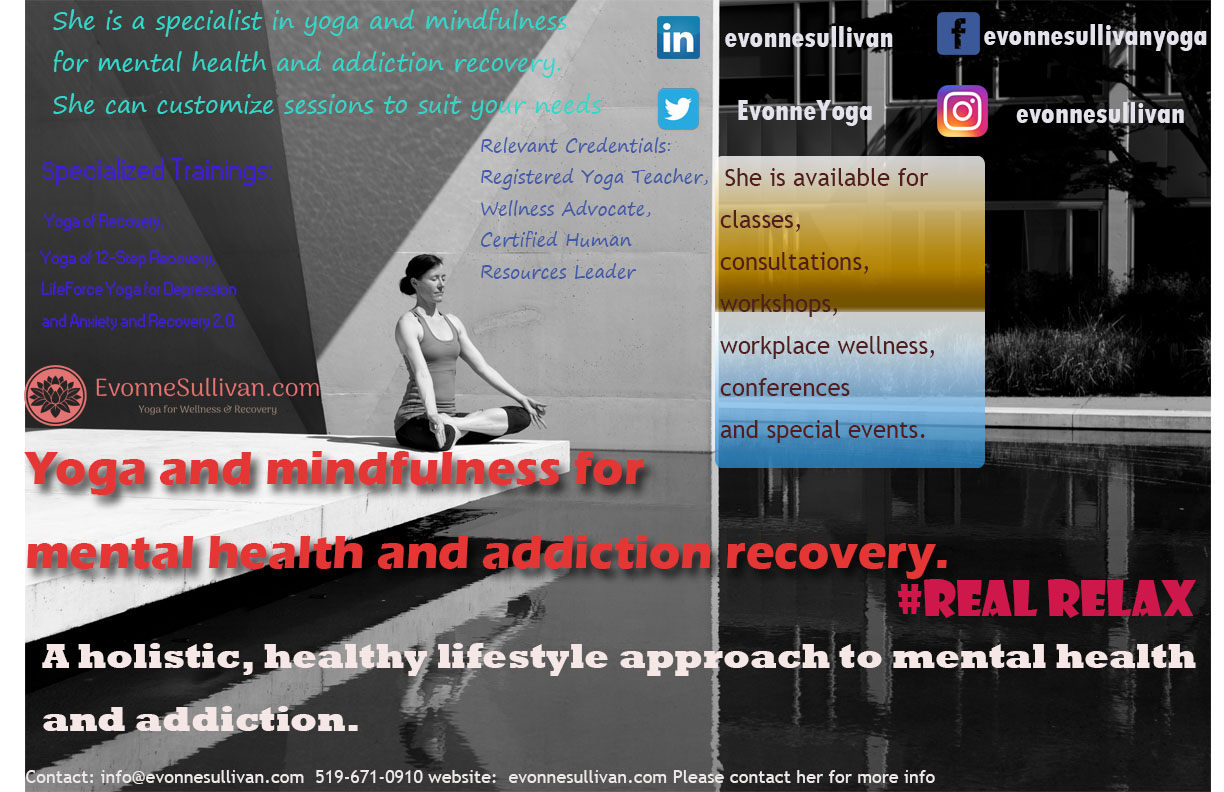 76/127
[Speaker Notes: jsui7_poster.jpg]
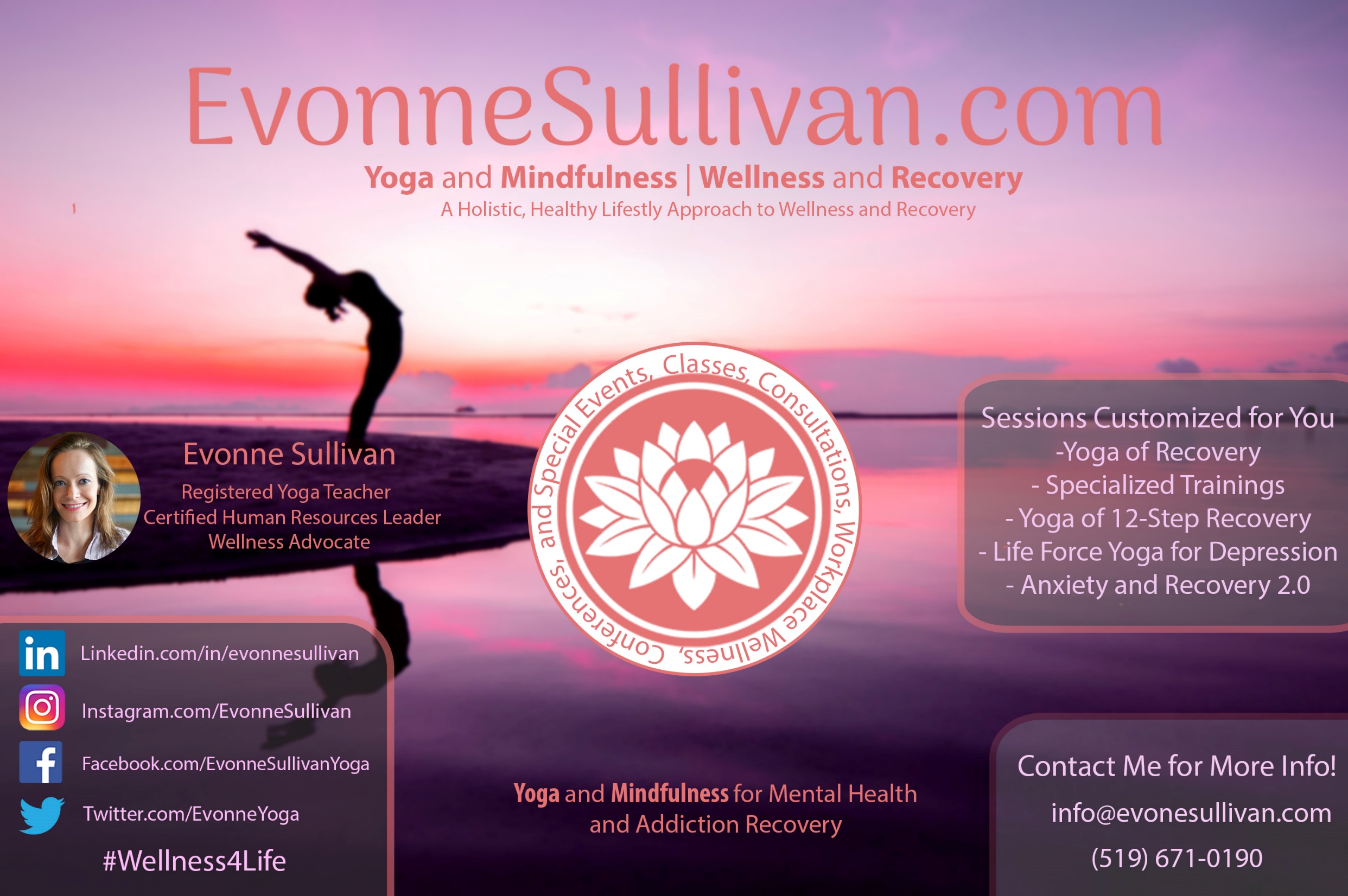 77/127
[Speaker Notes: jstanto5_poster.jpg]
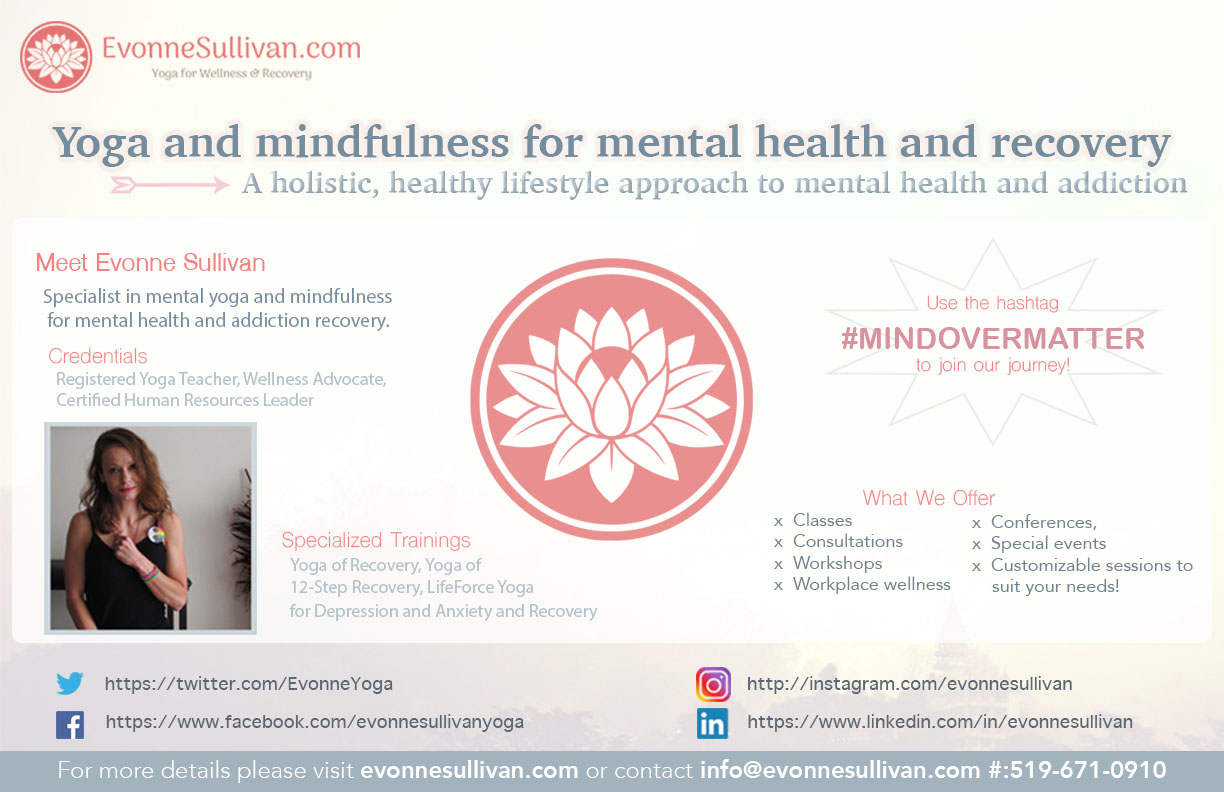 78/127
[Speaker Notes: jsmit738_poster.jpg]
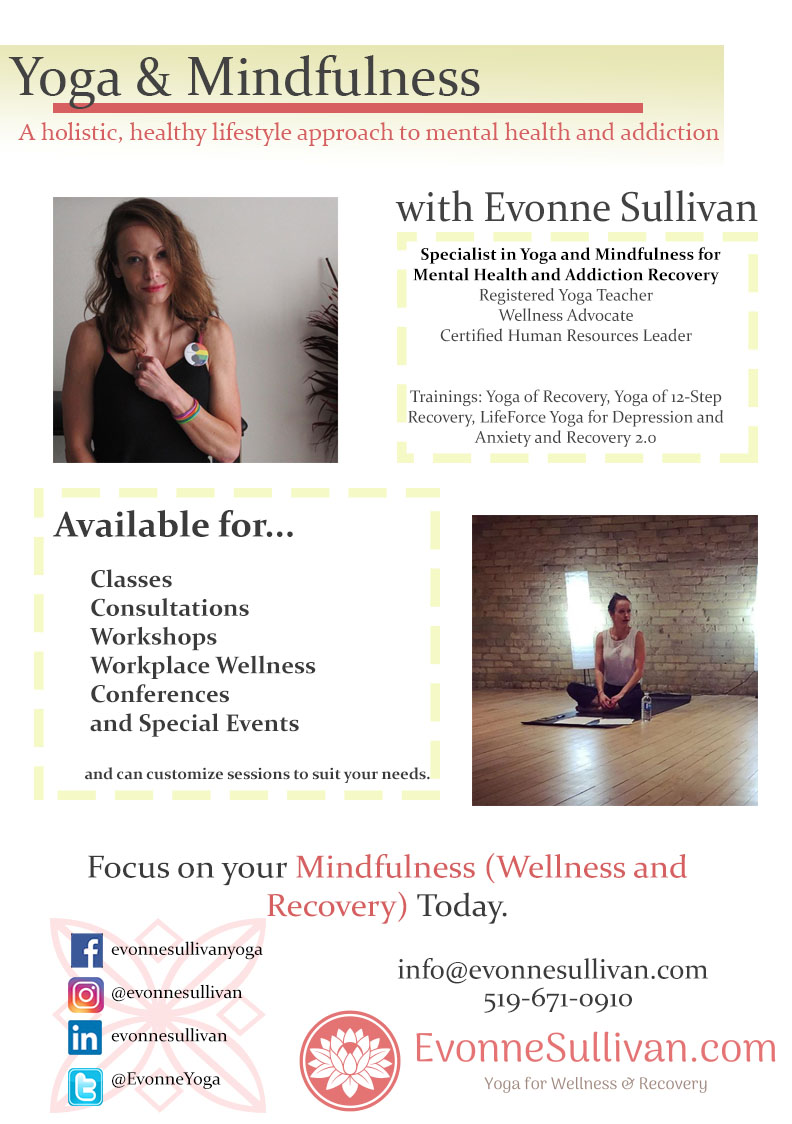 79/127
[Speaker Notes: jsiou_poster.jpg]
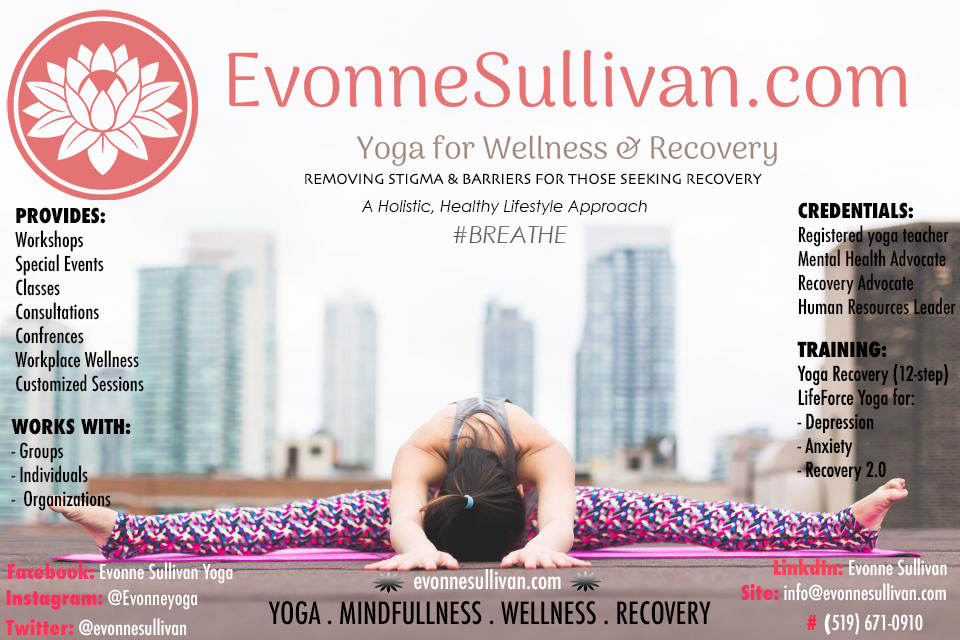 80/127
[Speaker Notes: jseigel6_poster.jpg]
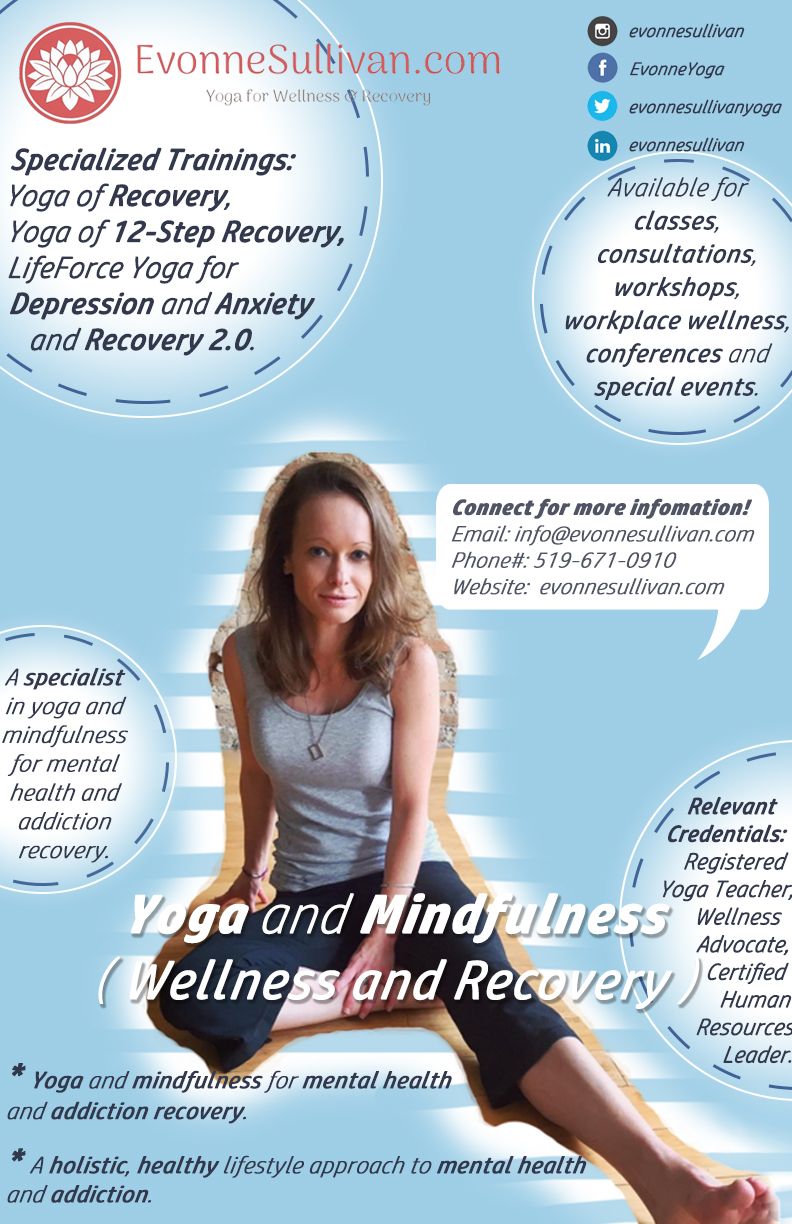 81/127
[Speaker Notes: jsan_poster.jpg]
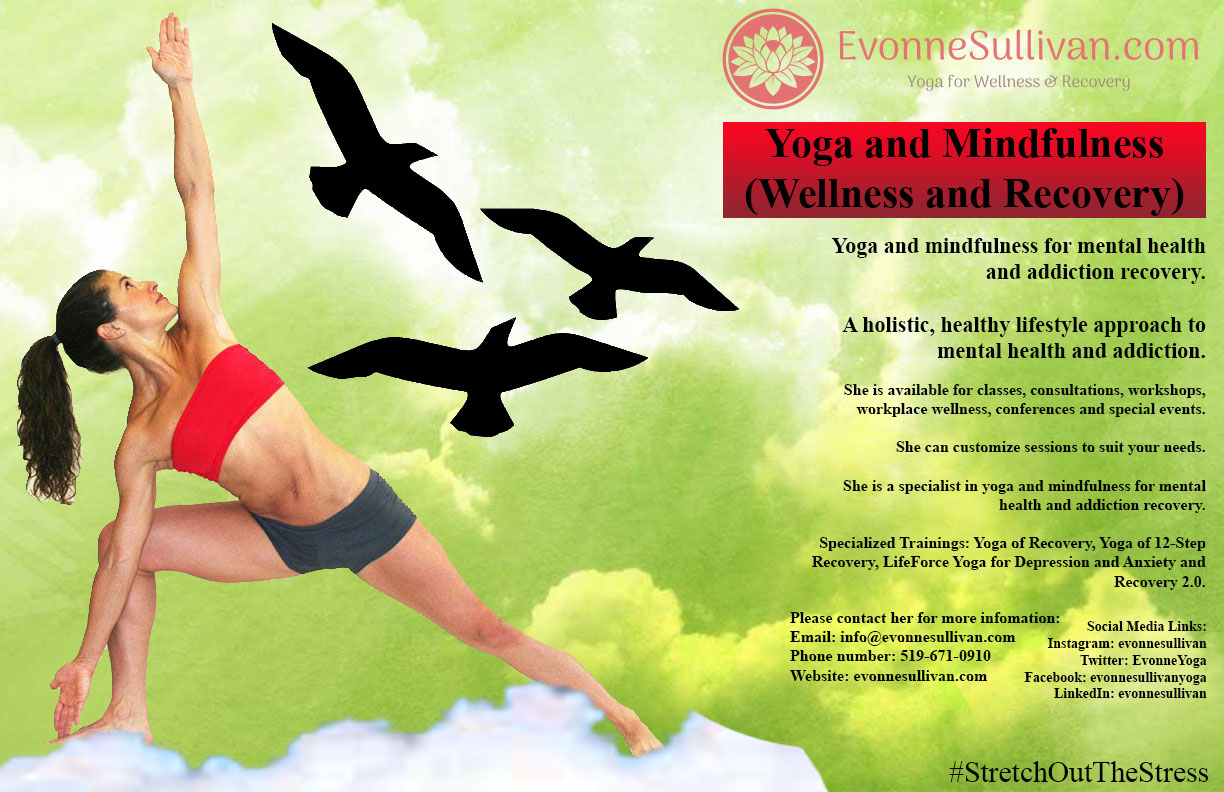 82/127
[Speaker Notes: jsandh63_poster.jpg]
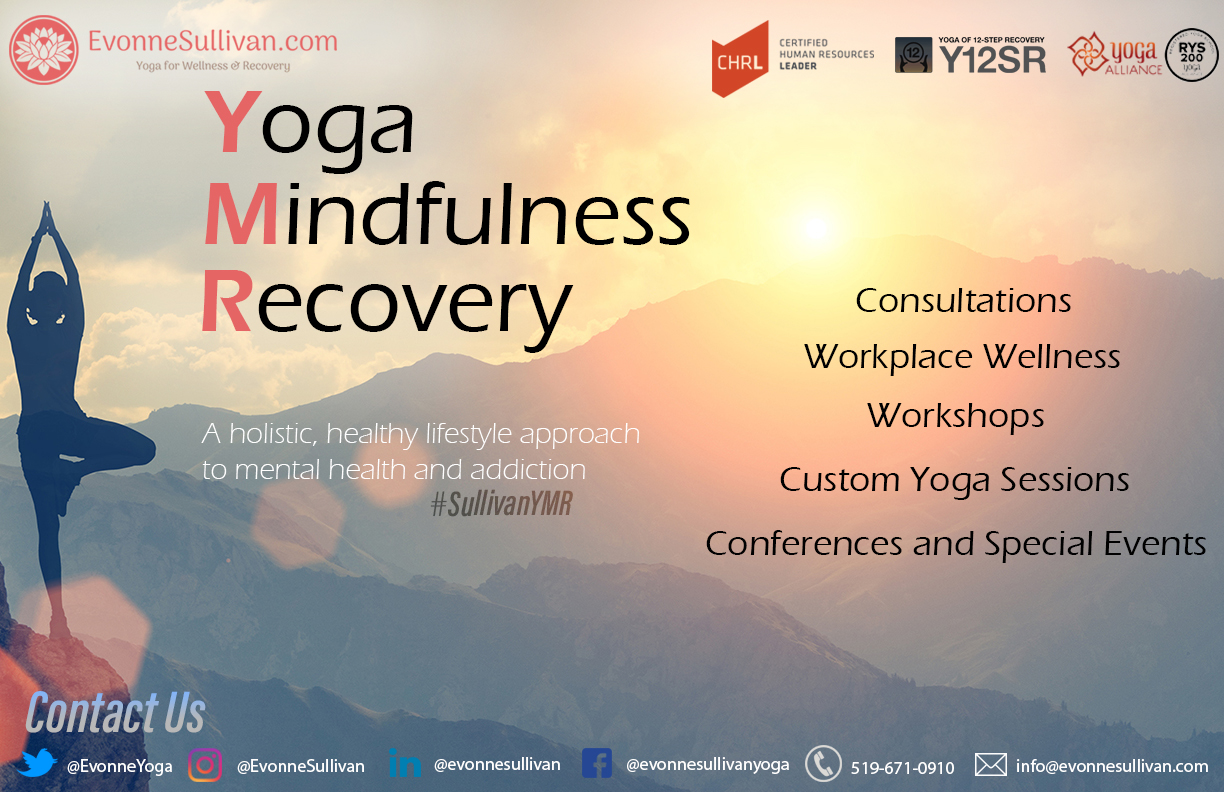 83/127
[Speaker Notes: jrousse7_poster.jpg]
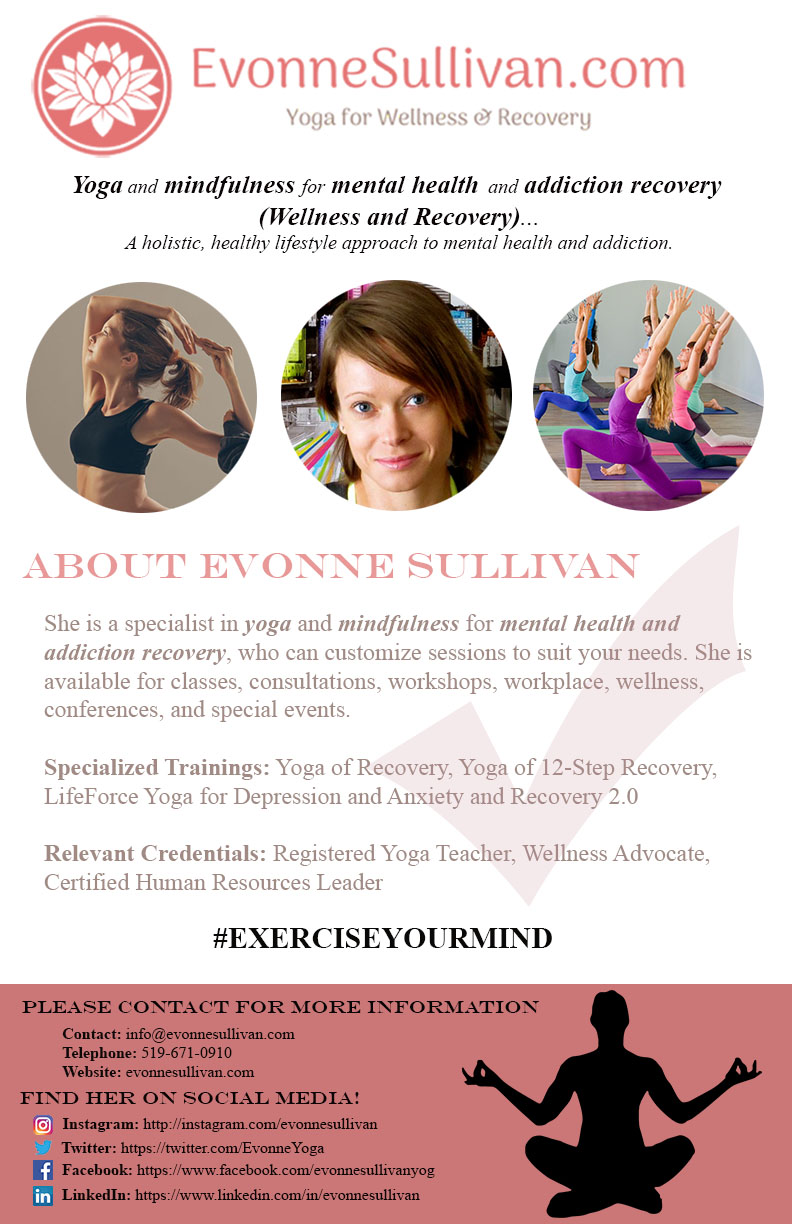 84/127
[Speaker Notes: itran6_poster.jpg]
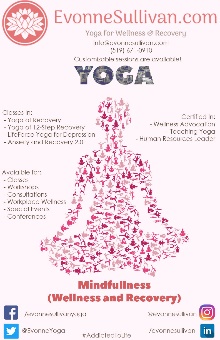 85/127
[Speaker Notes: isurur_poster.jpg]
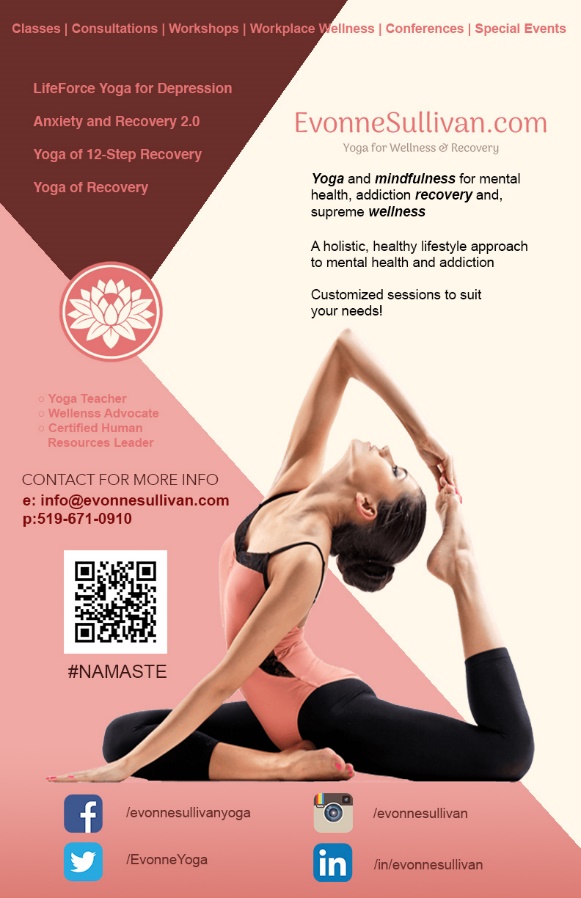 86/127
[Speaker Notes: htharmas_poster.jpg]
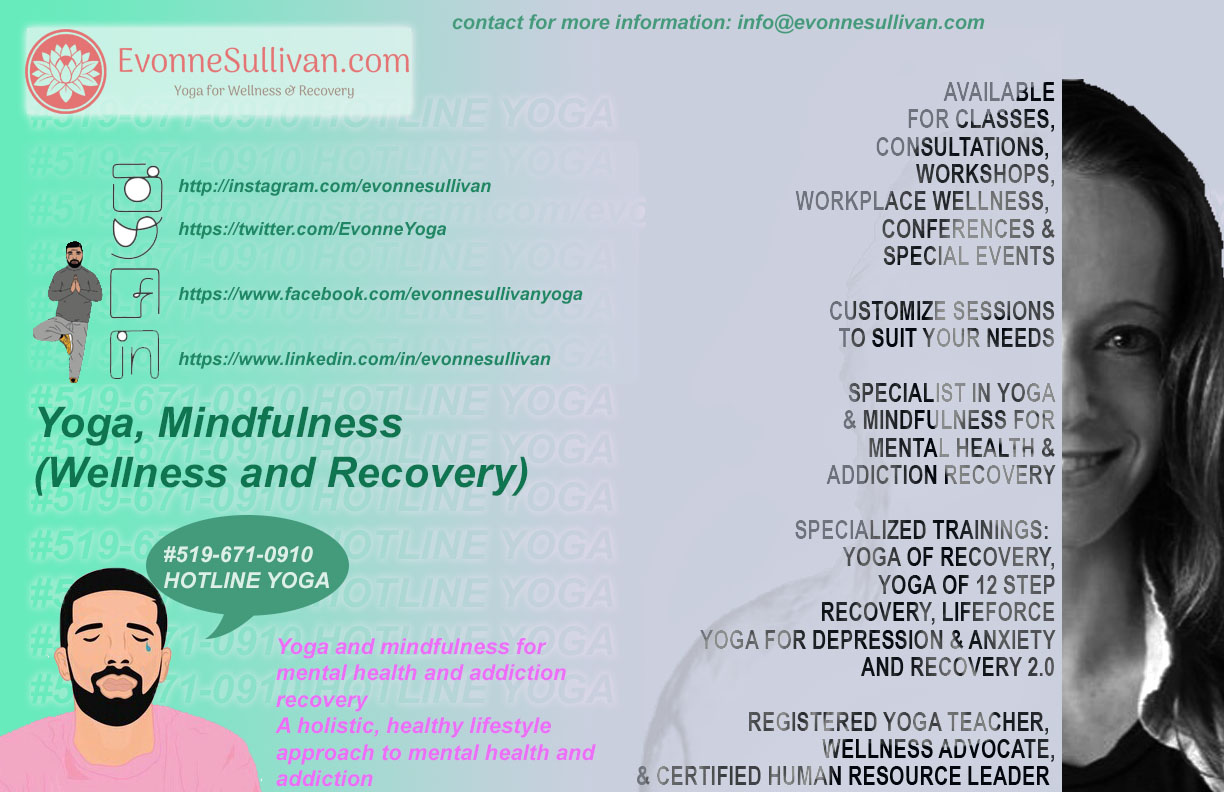 87/127
[Speaker Notes: gtong9_poster.jpg]
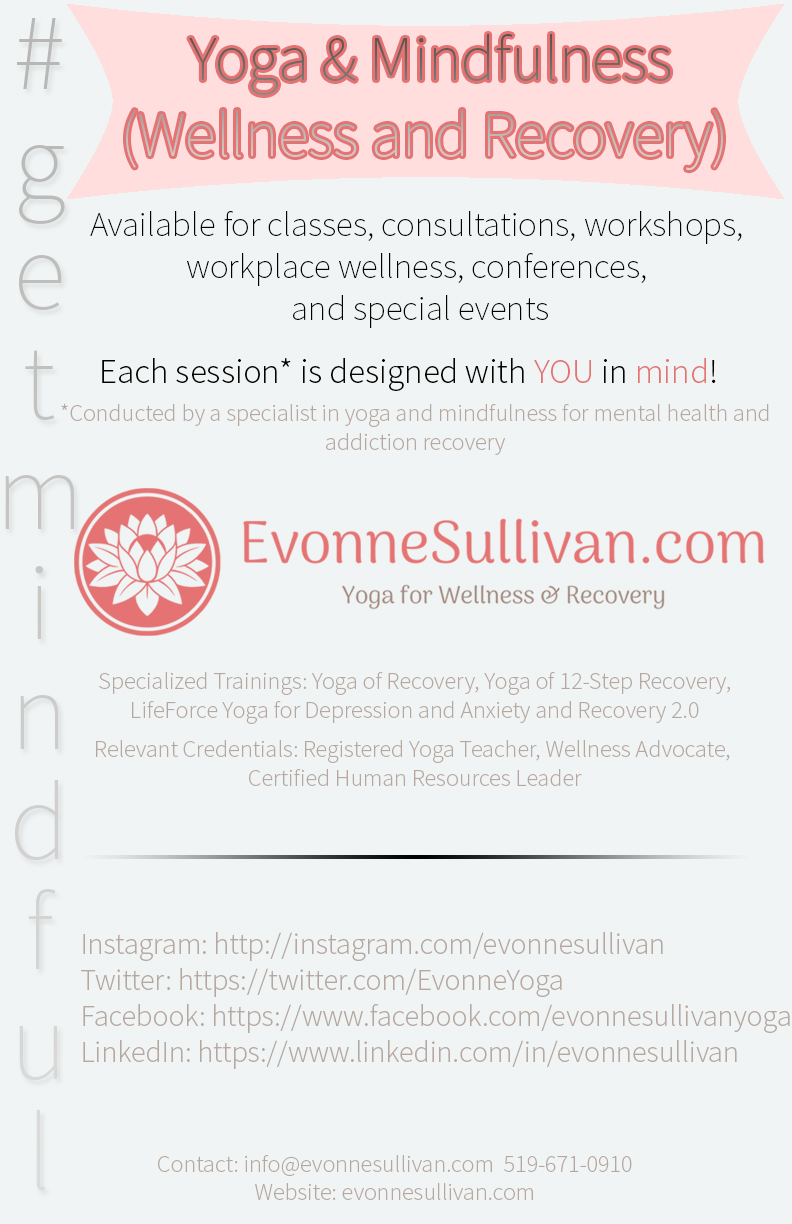 88/127
[Speaker Notes: gthoma23_poster.jpg]
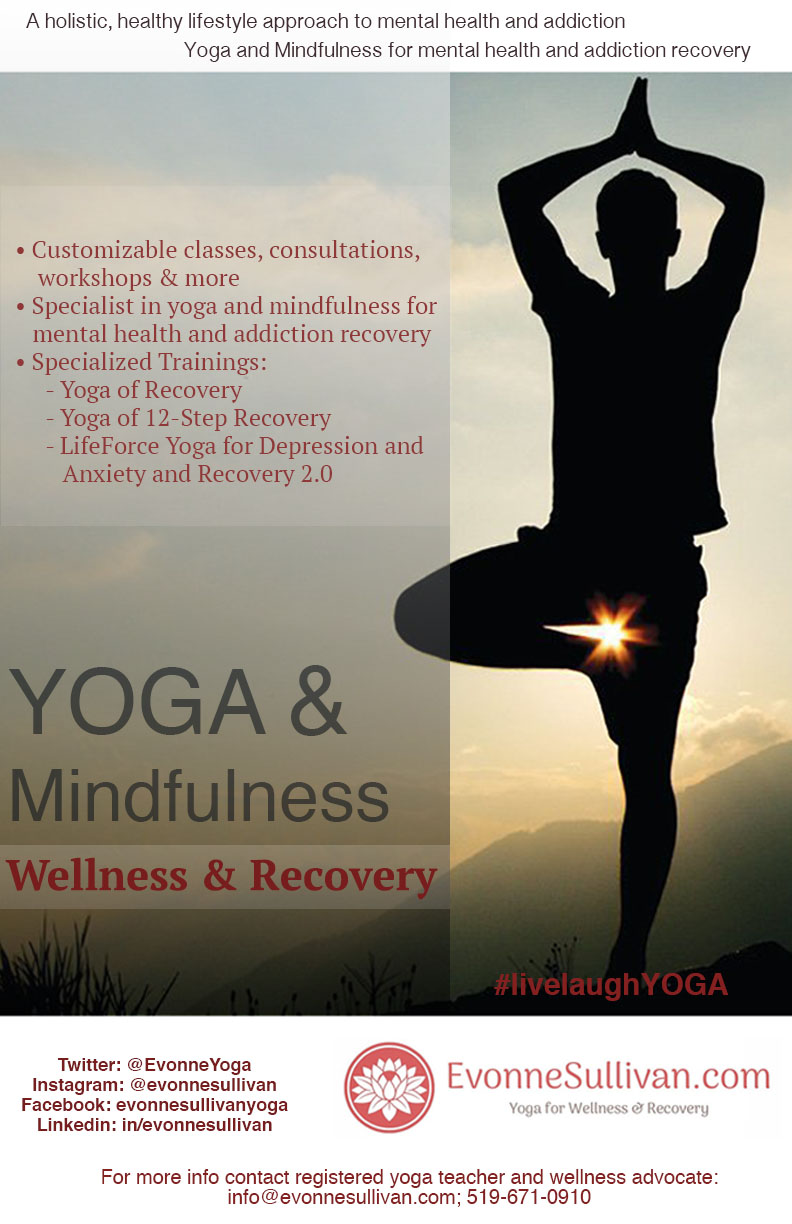 89/127
[Speaker Notes: gsivapat_poster.jpg]
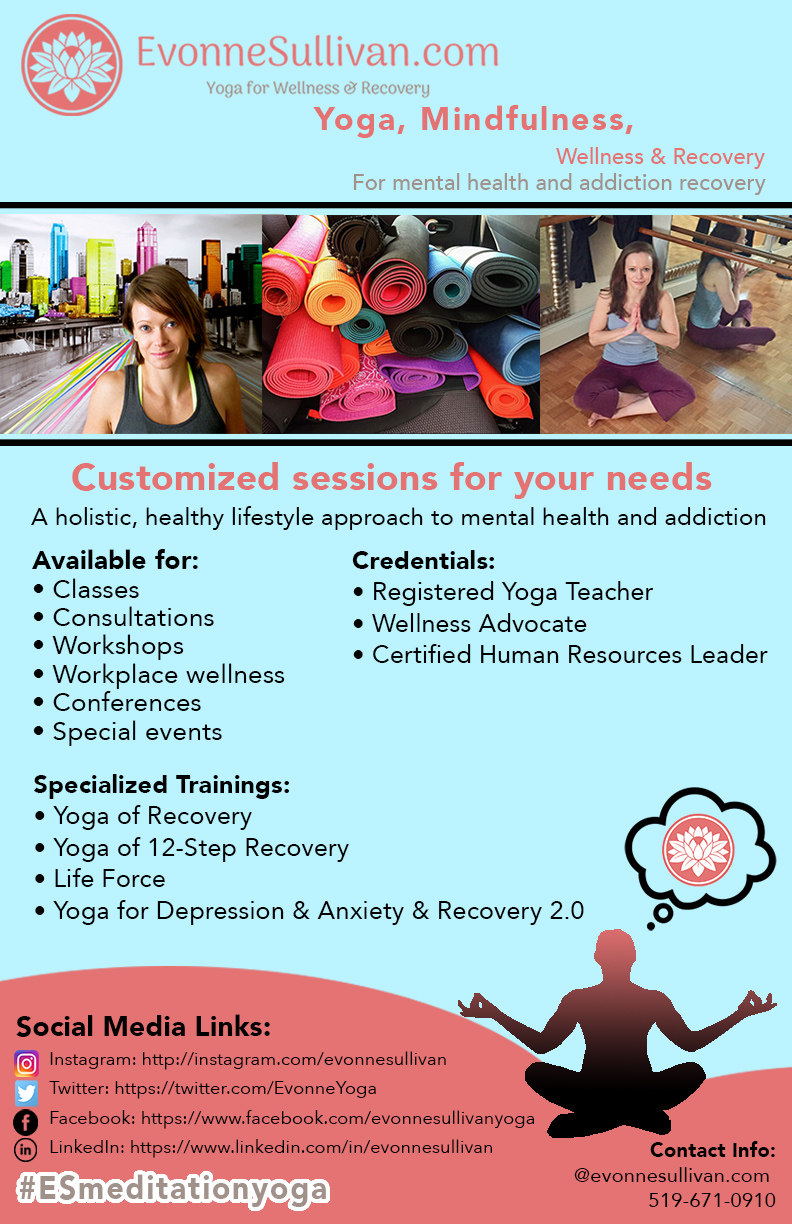 90/127
[Speaker Notes: fvosburg_poster.jpg]
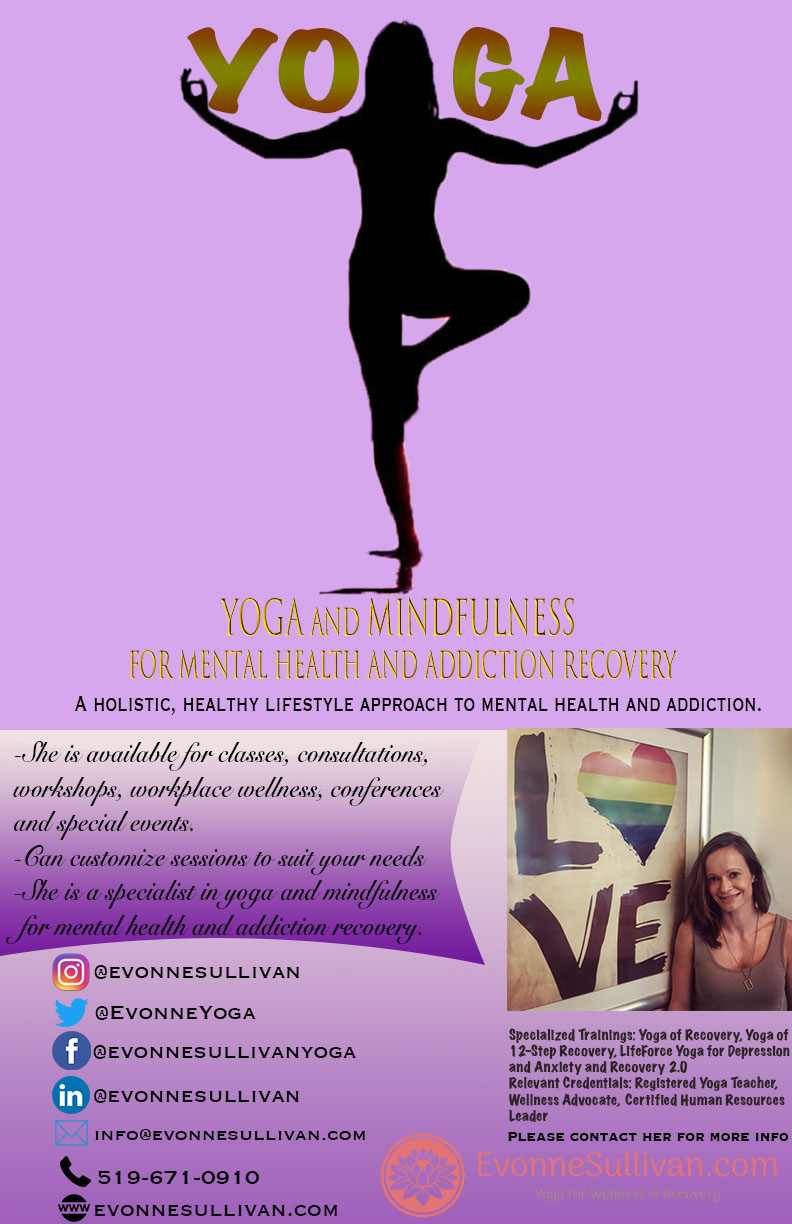 91/127
[Speaker Notes: fsong23_poster.jpg]
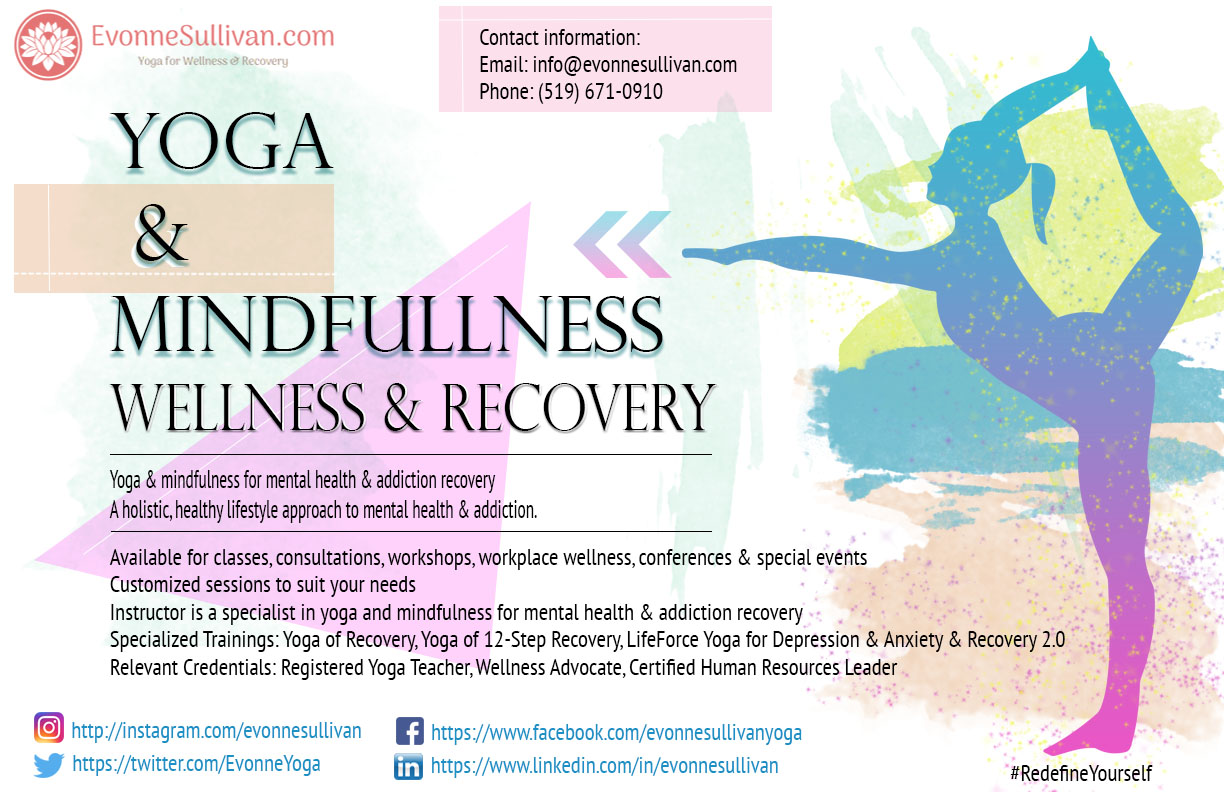 92/127
[Speaker Notes: fshahid5_poster.jpg]
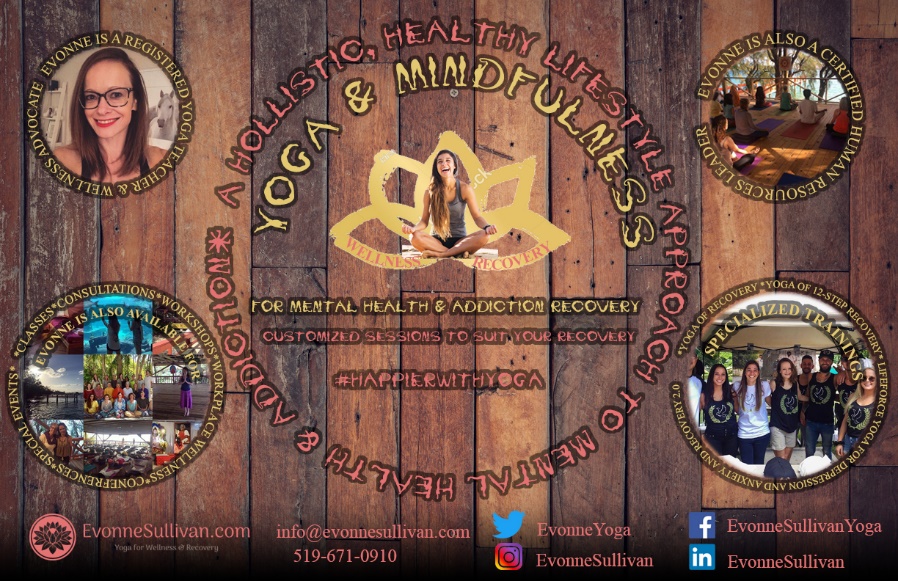 93/127
[Speaker Notes: fsakr_poster.jpg]
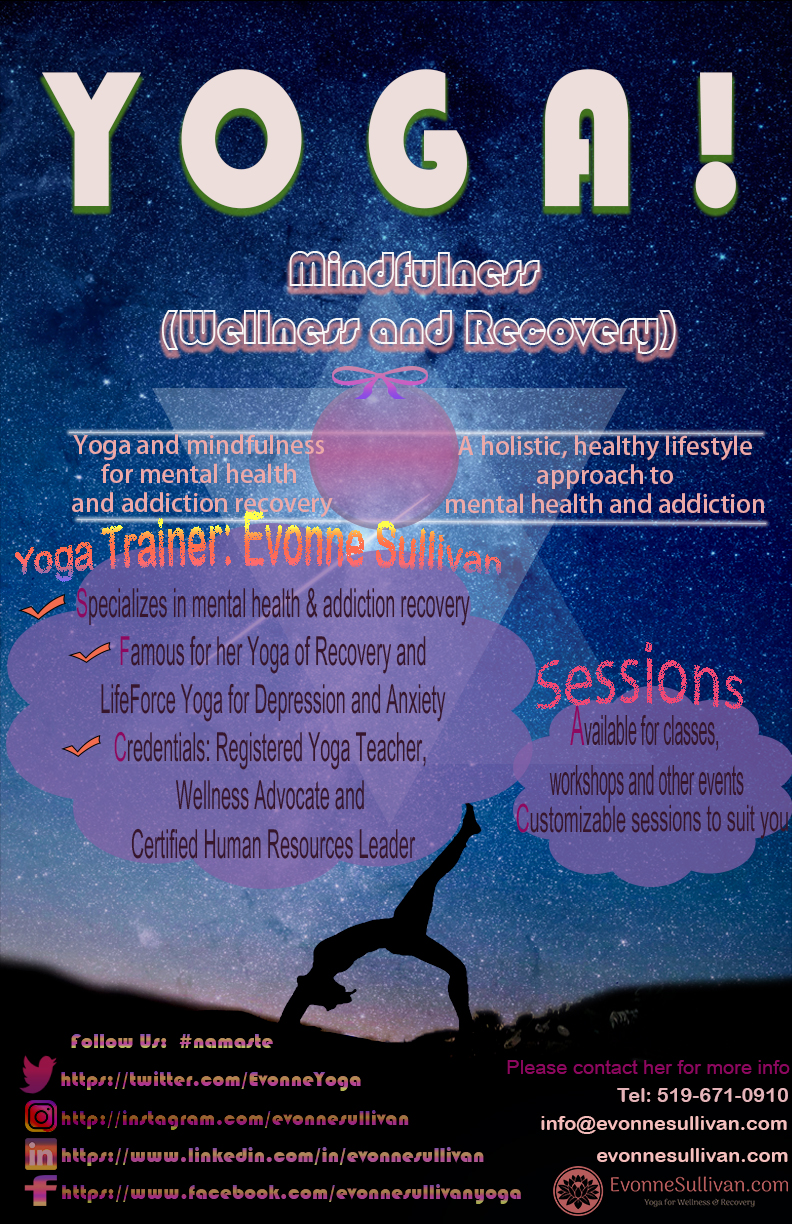 94/127
[Speaker Notes: ewang58_poster.jpg]
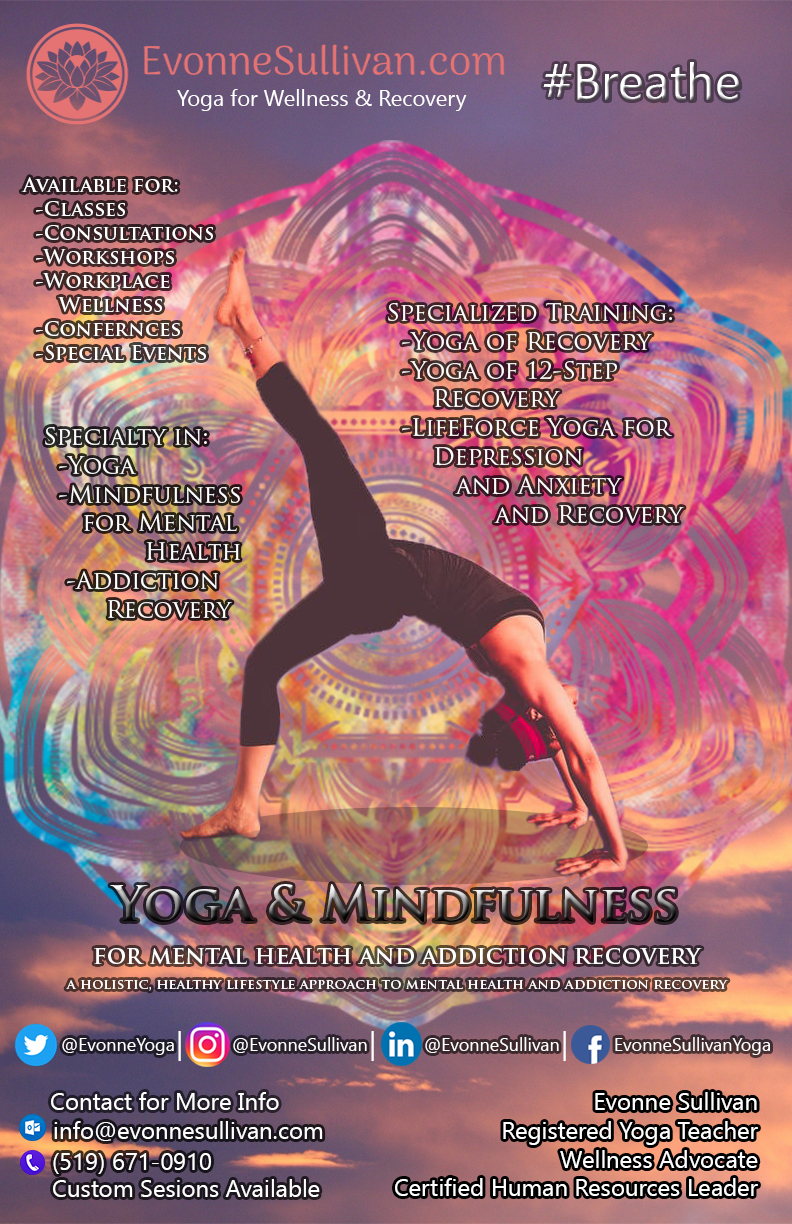 95/127
[Speaker Notes: eumali_poster.jpg]
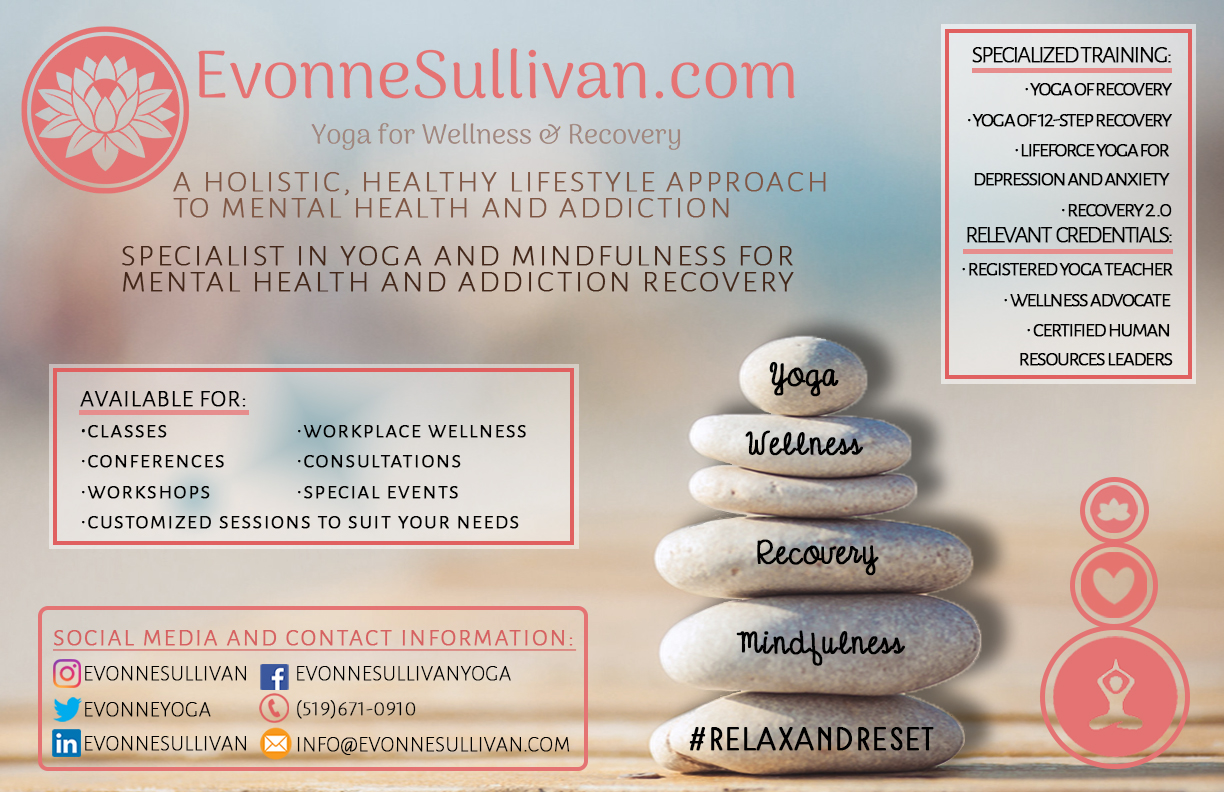 96/127
[Speaker Notes: etin2_poster.jpg]
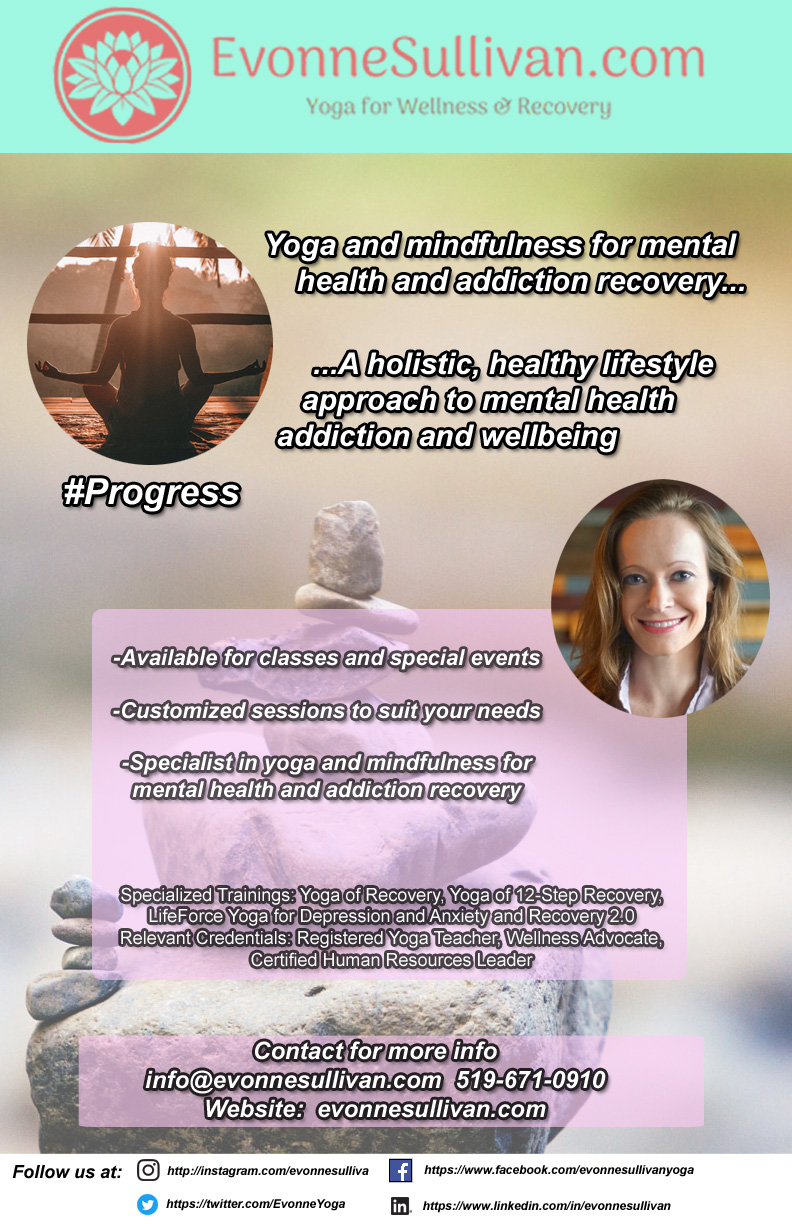 97/127
[Speaker Notes: dtruon6_poster.jpg]
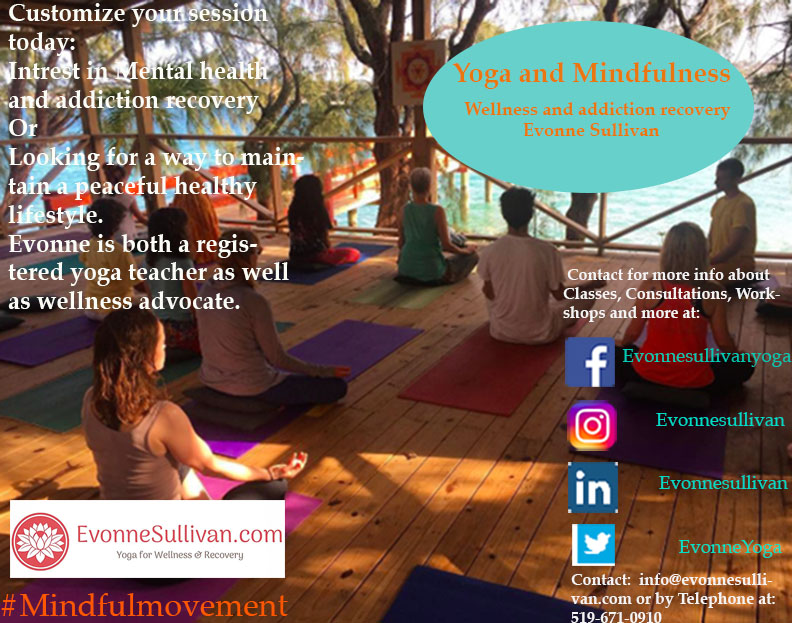 98/127
[Speaker Notes: dtetley_poster.jpg]
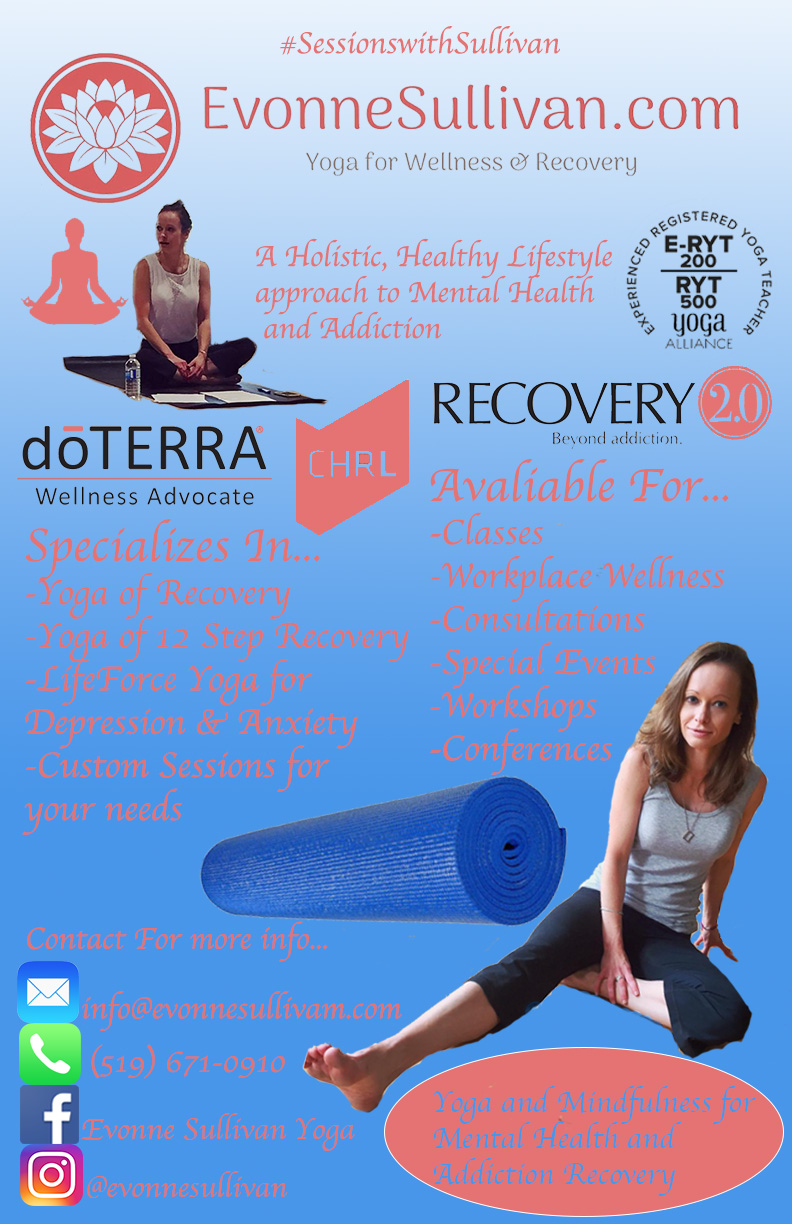 99/127
[Speaker Notes: dstone23_poster.jpg]
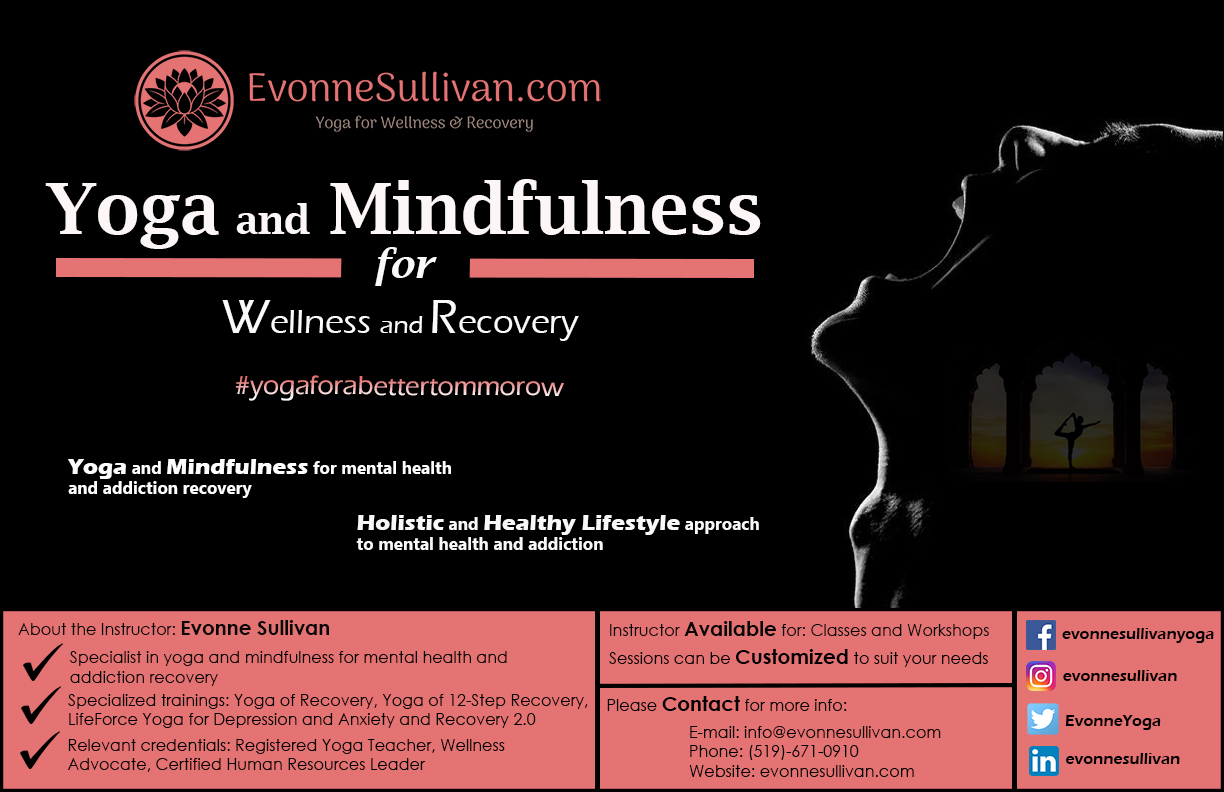 100/127
[Speaker Notes: dshin43_poster.jpg]
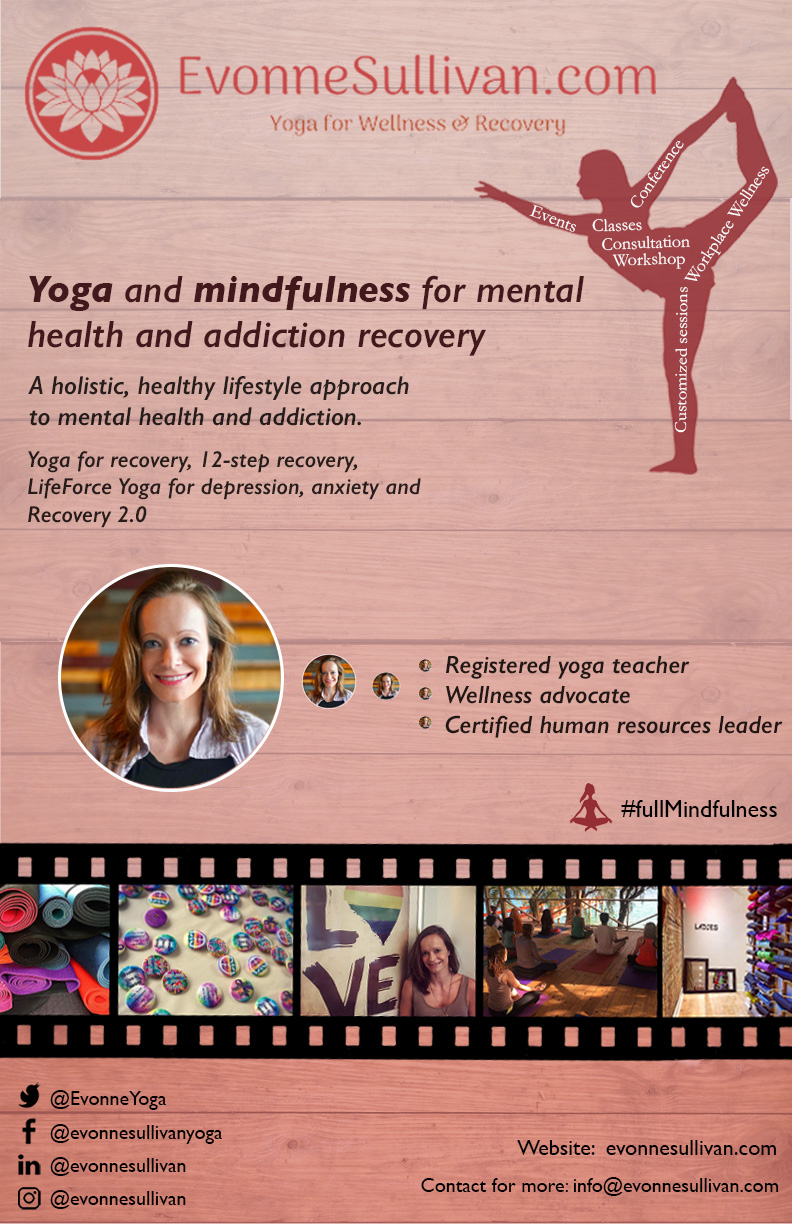 101/127
[Speaker Notes: cwikberg_poster.jpg]
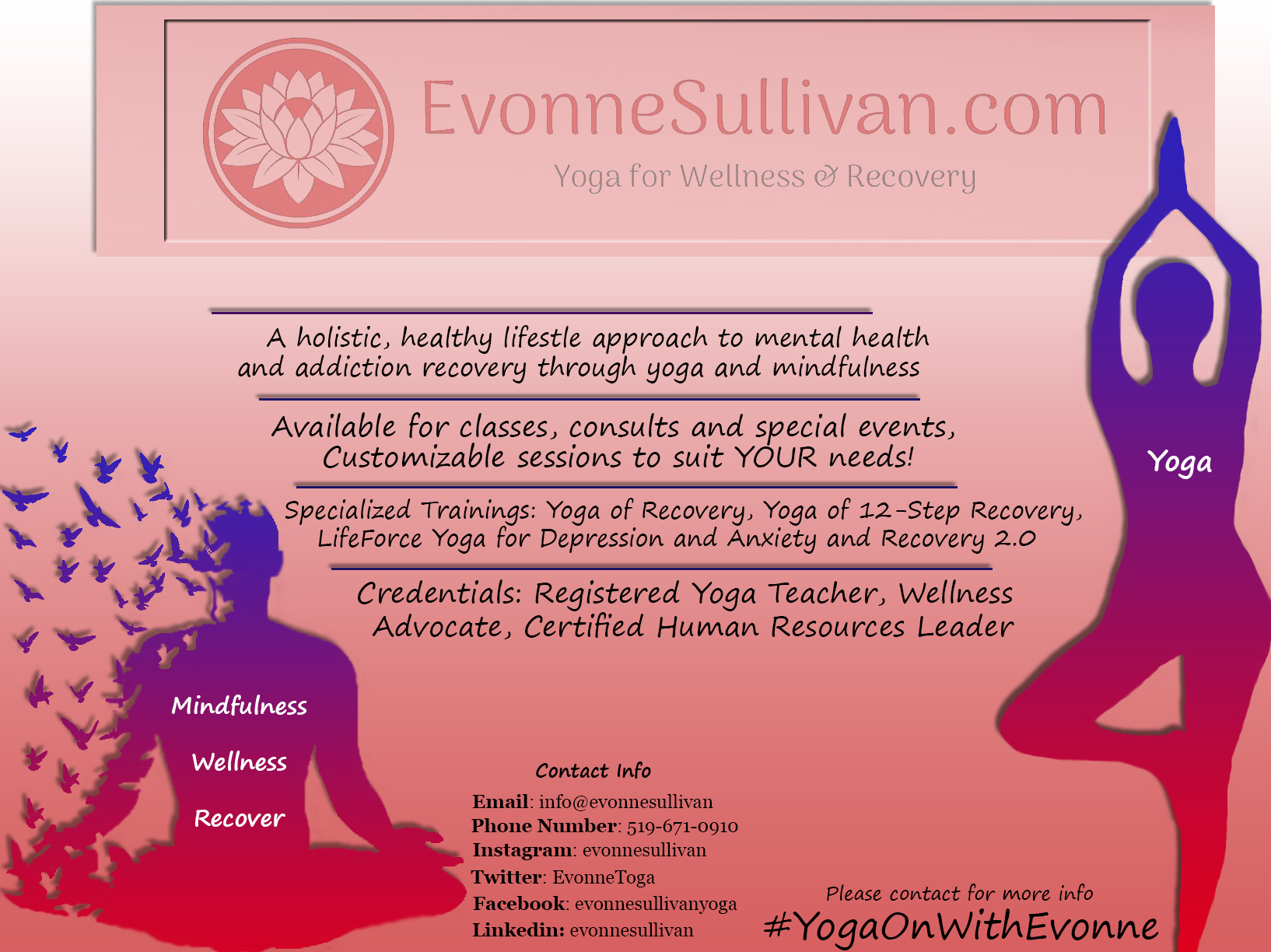 102/127
[Speaker Notes: cwatso82_poster.jpg]
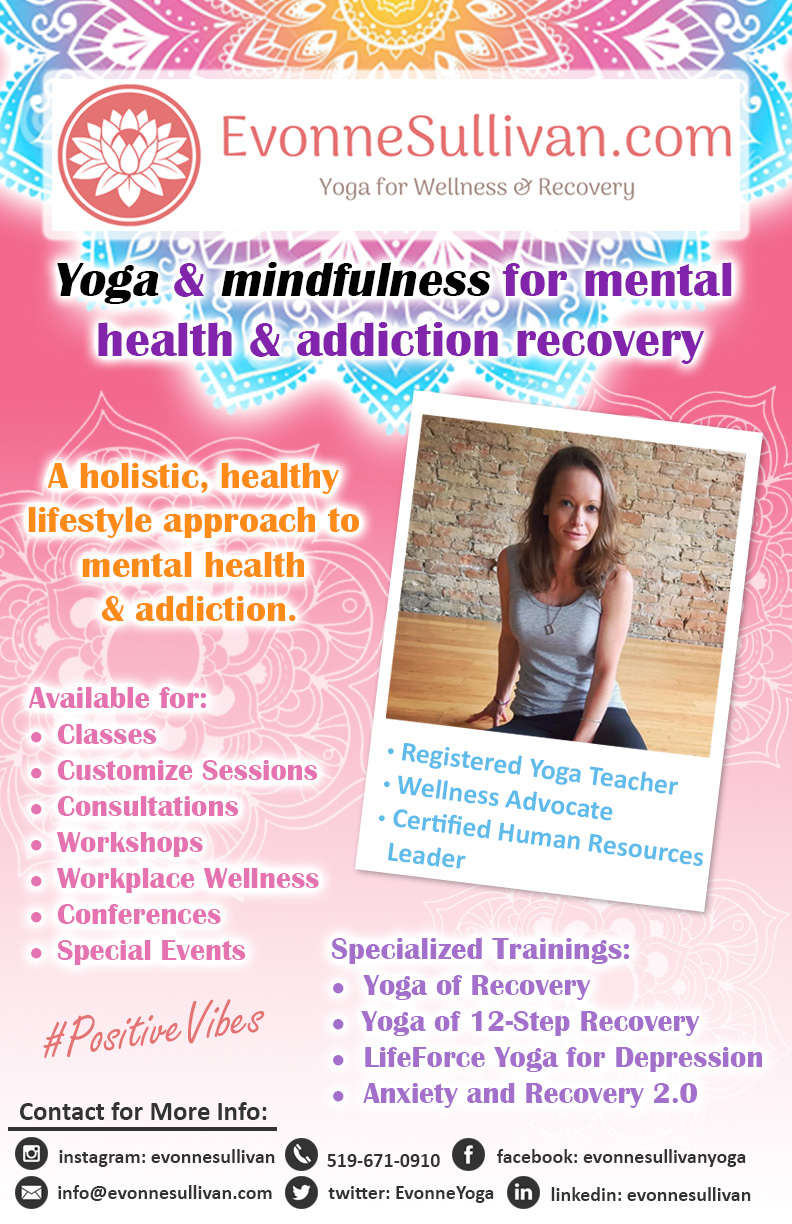 103/127
[Speaker Notes: curban2_poster.jpg]
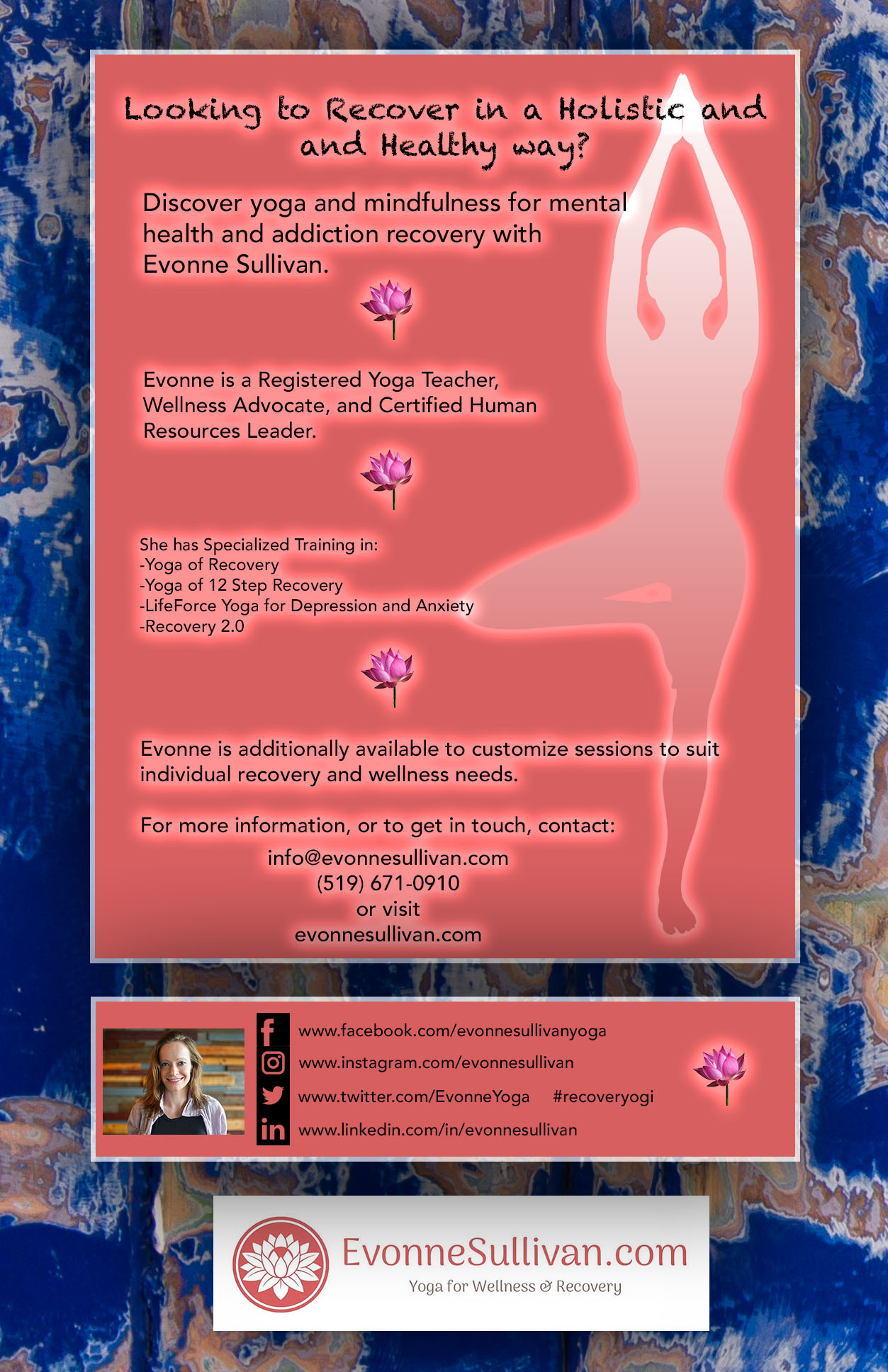 104/127
[Speaker Notes: ctuckey2_poster.jpg]
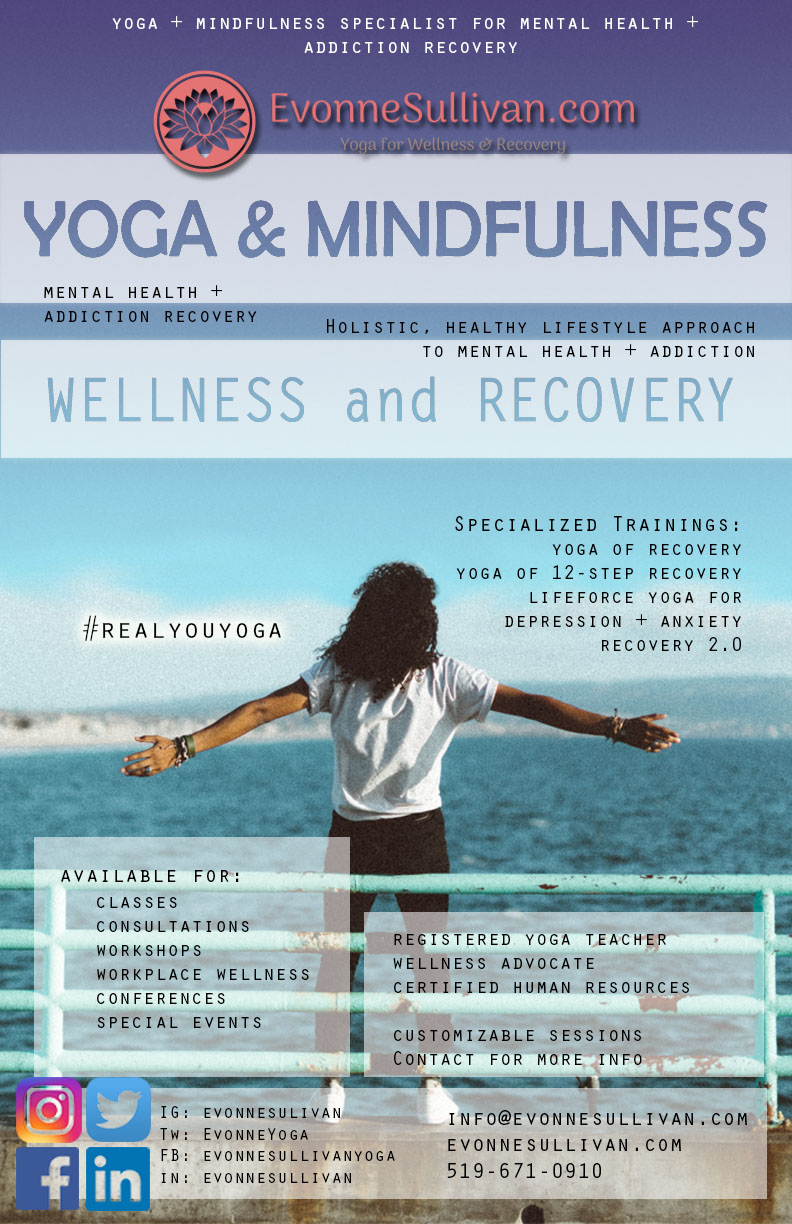 105/127
[Speaker Notes: ctse58_poster.jpg]
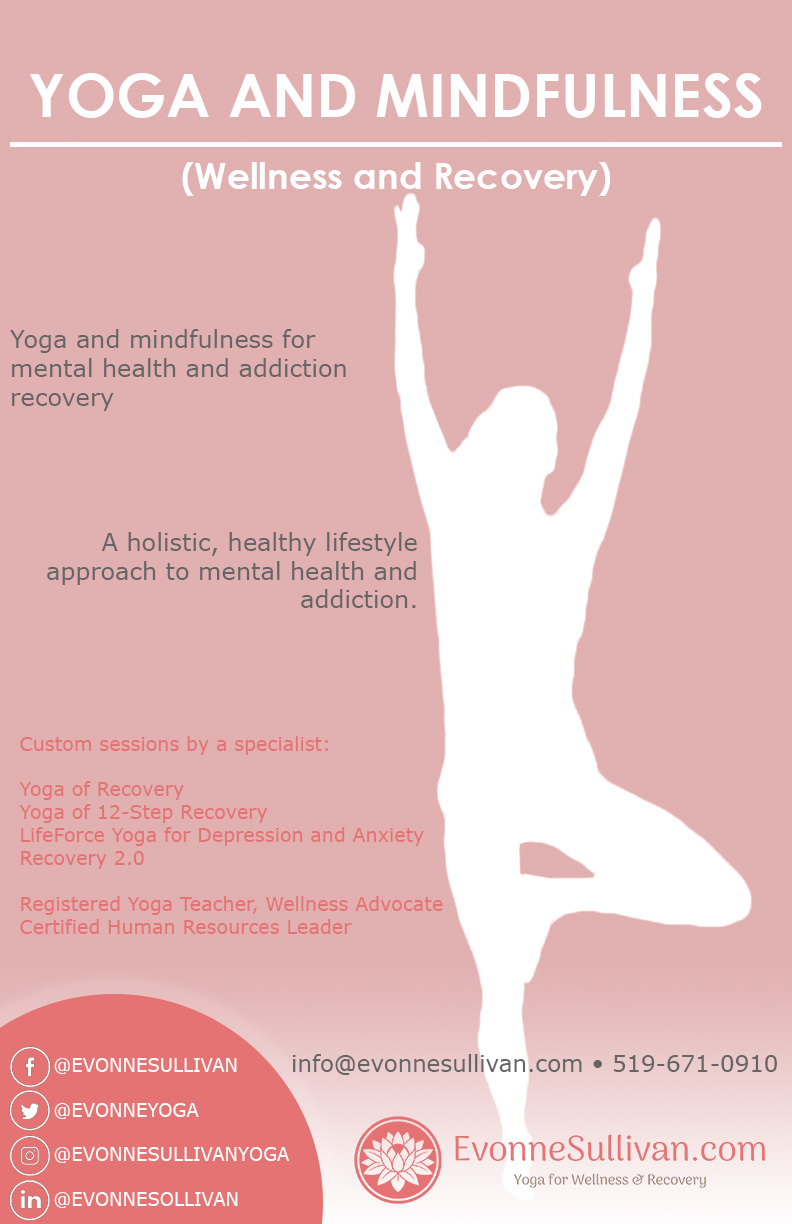 106/127
[Speaker Notes: ctsai47_poster.jpg]
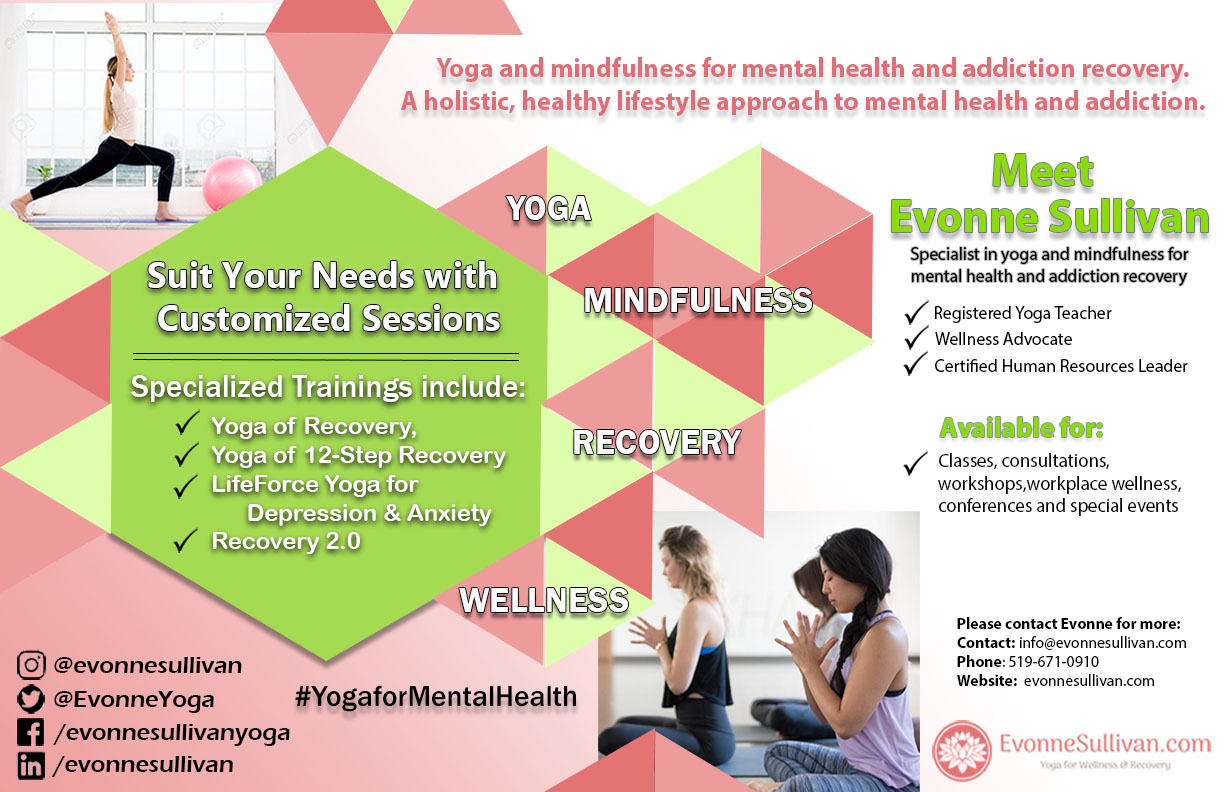 107/127
[Speaker Notes: ctran69_poster.jpg]
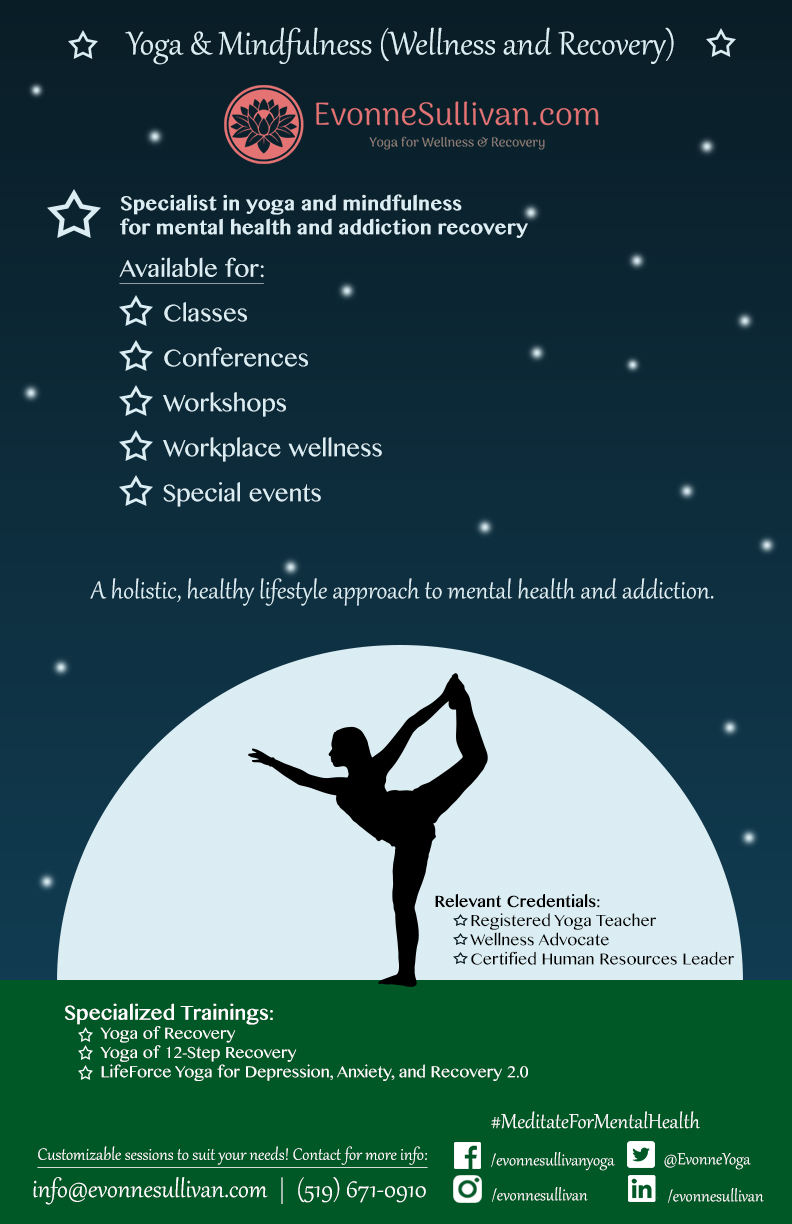 108/127
[Speaker Notes: ctran63_poster.jpg]
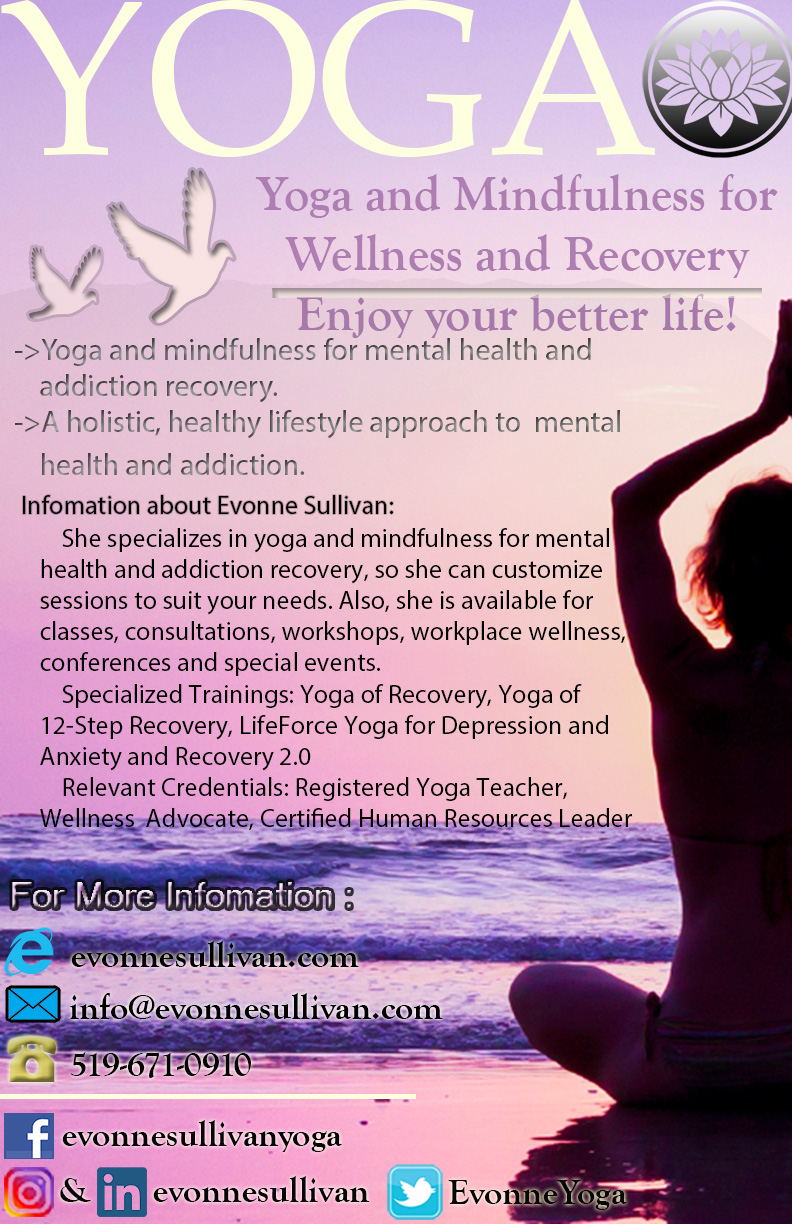 109/127
[Speaker Notes: ctong49_poster.jpg]
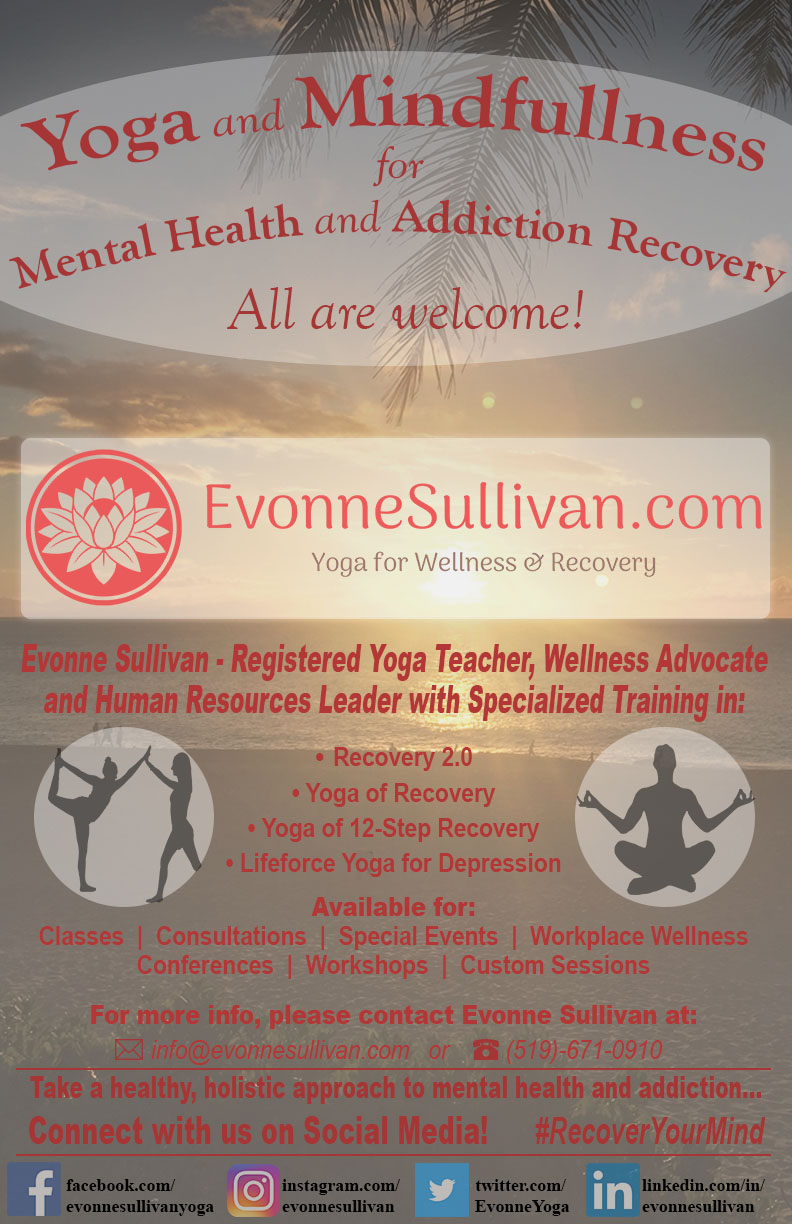 110/127
[Speaker Notes: ctenasch_poster.jpg]
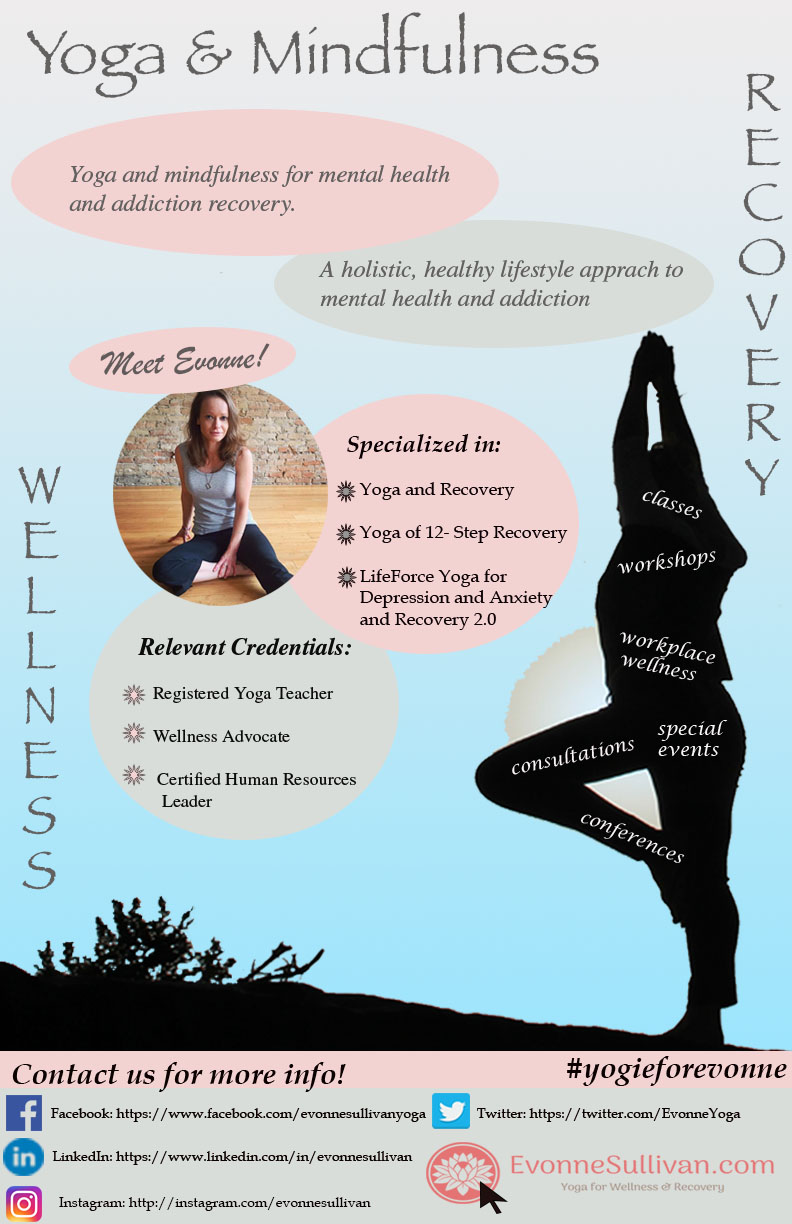 111/127
[Speaker Notes: csriskan_poster.jpg]
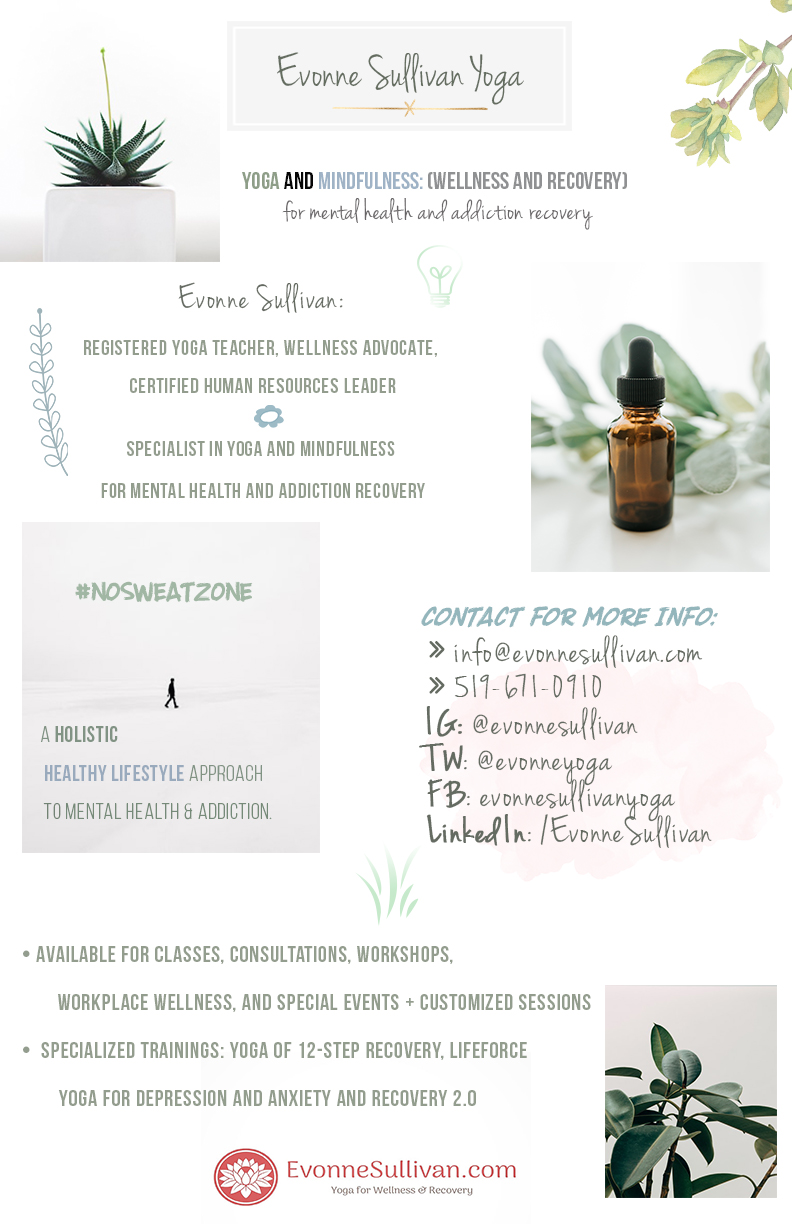 112/127
[Speaker Notes: crukiza_poster.jpg]
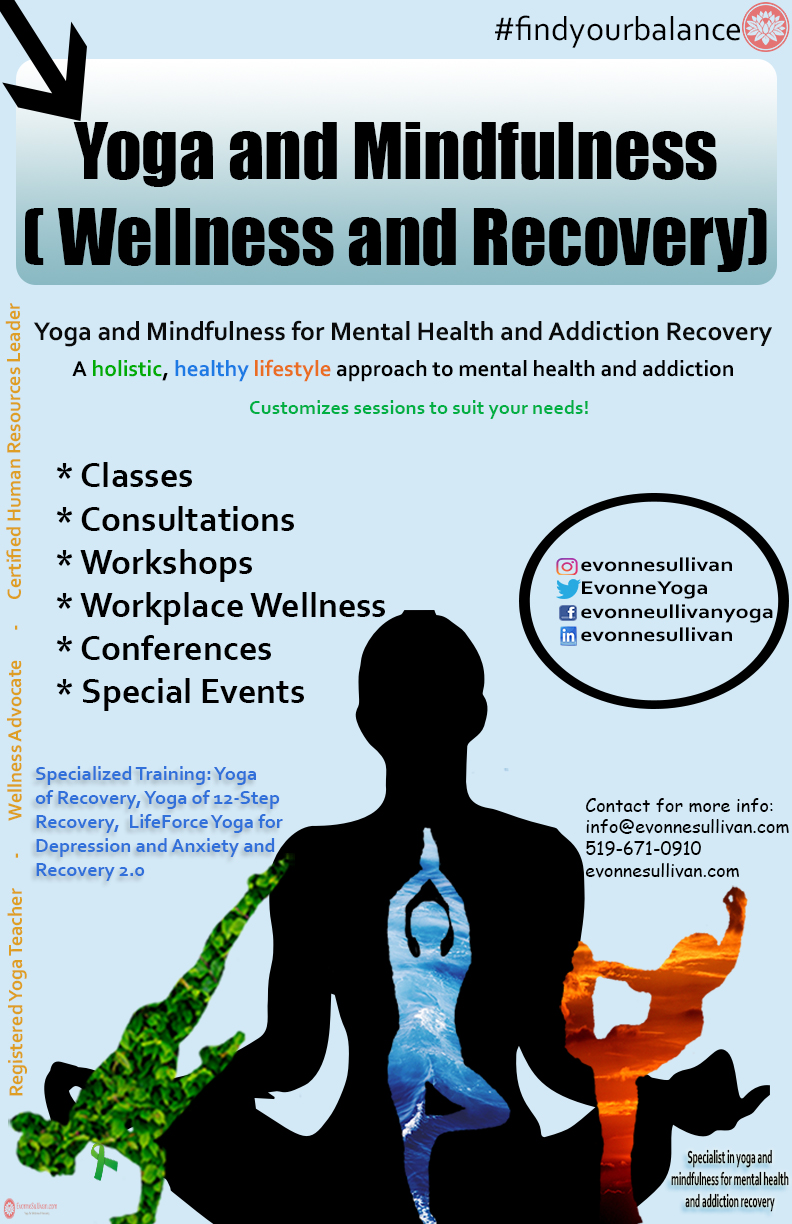 113/127
[Speaker Notes: bstern5_poster.jpg]
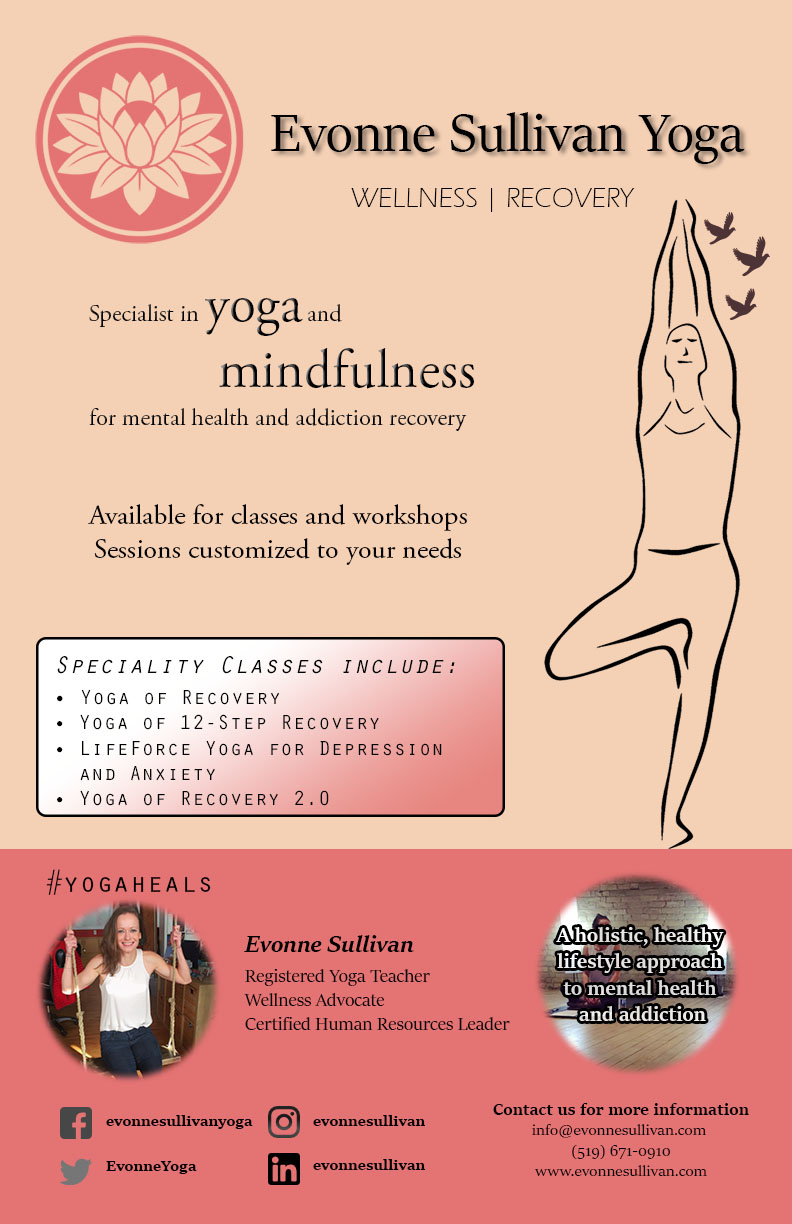 114/127
[Speaker Notes: awong573_poster.jpg]
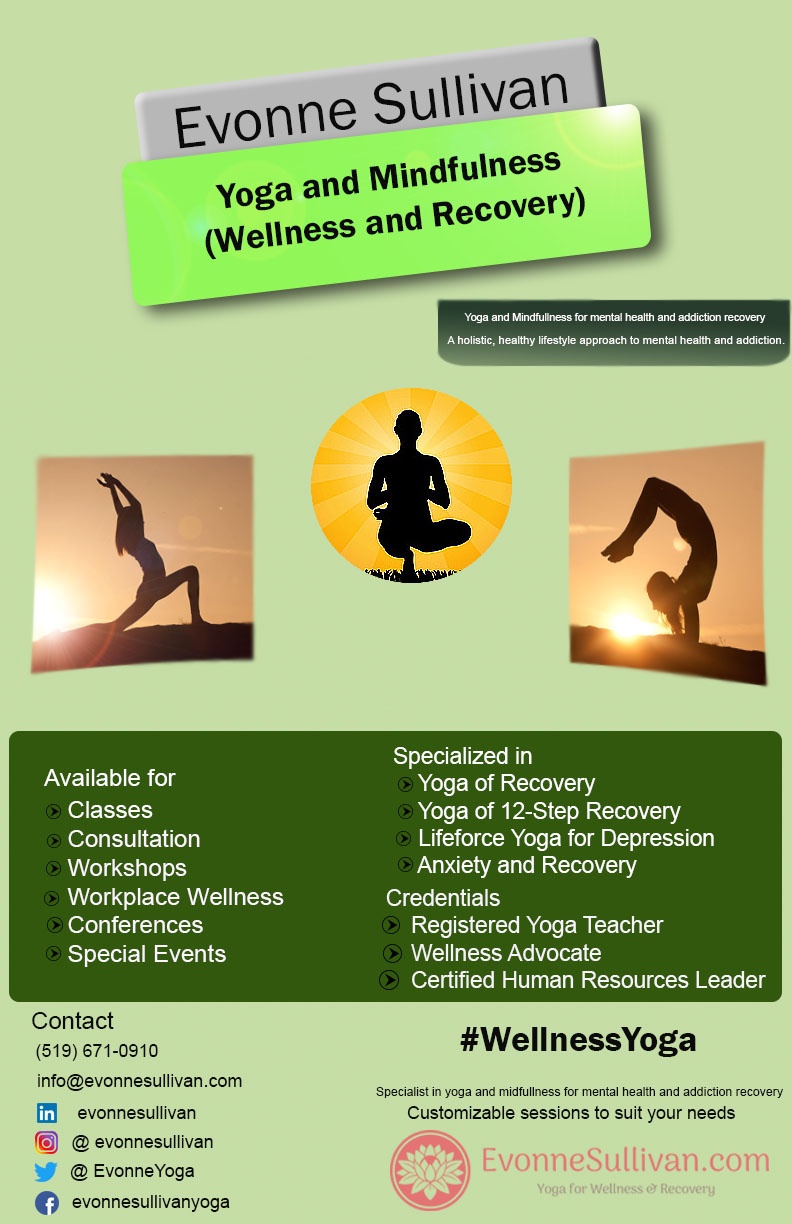 115/127
[Speaker Notes: atorabim_poster.jpg]
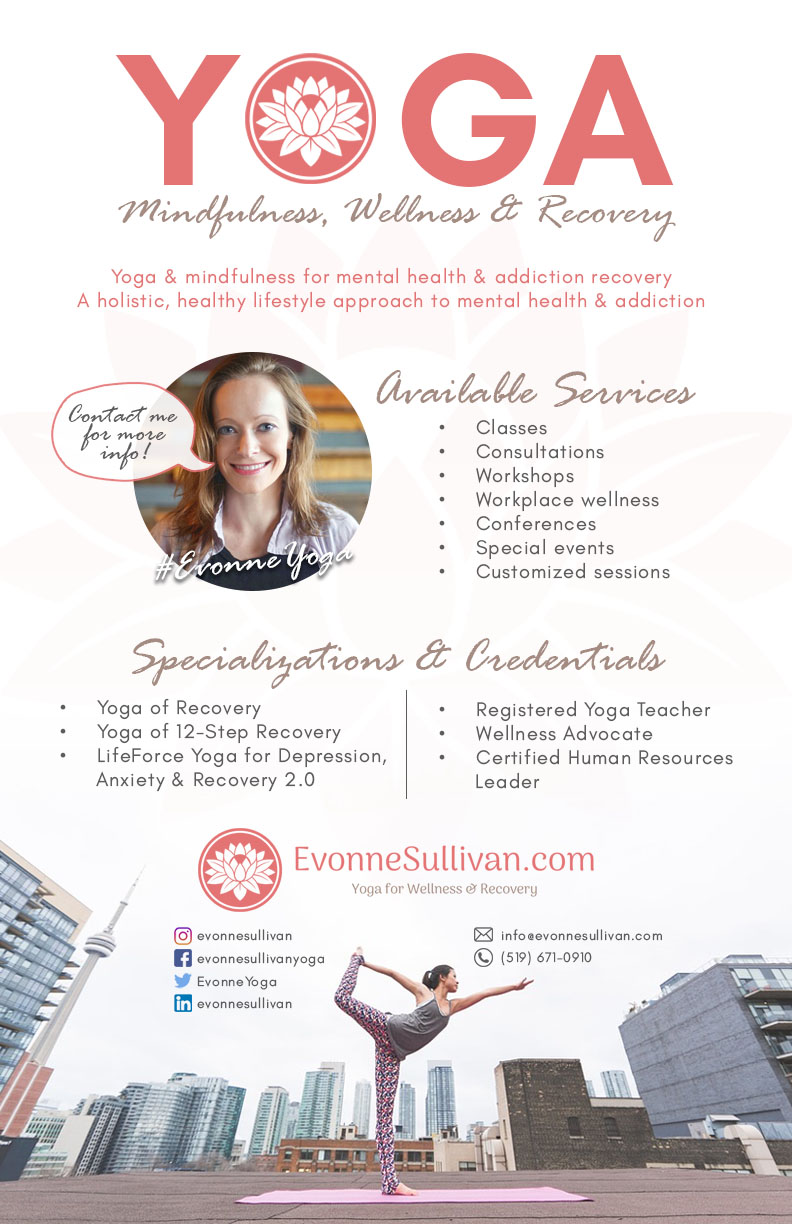 116/127
[Speaker Notes: ati_poster.jpg]
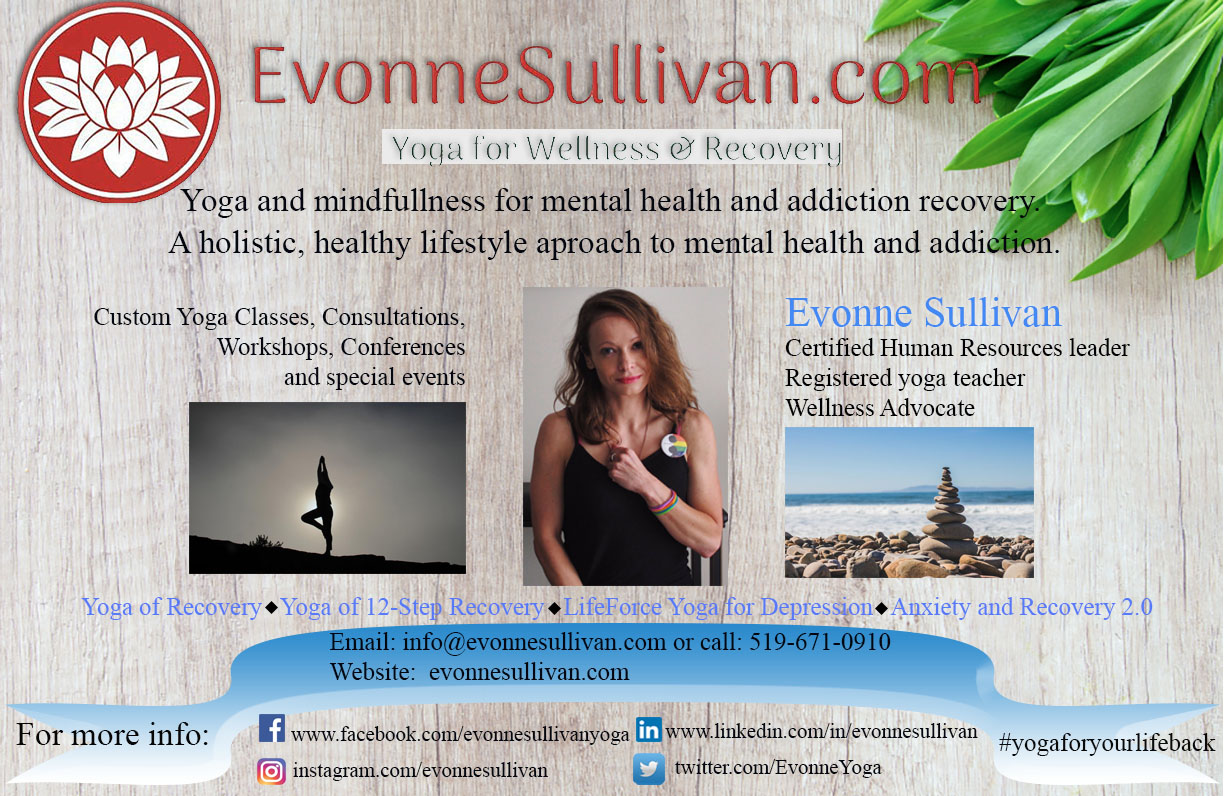 117/127
[Speaker Notes: atannou2_poster.jpg]
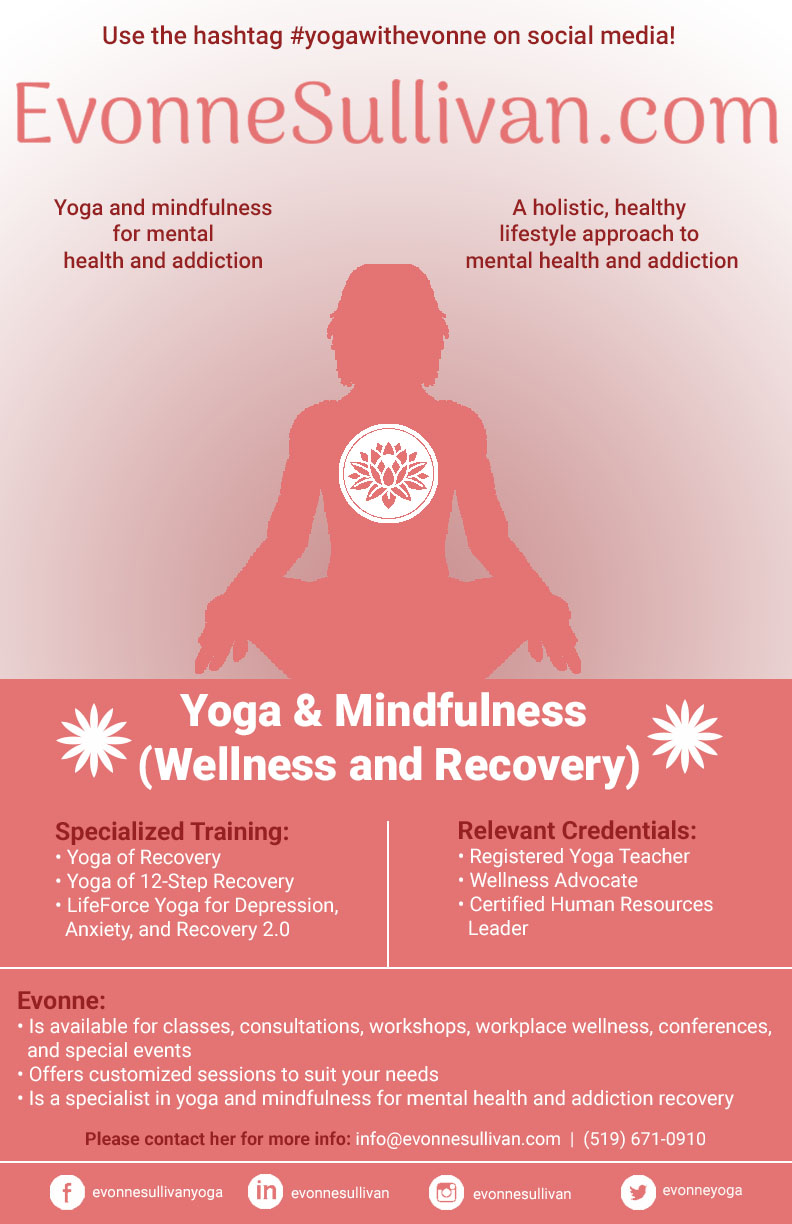 118/127
[Speaker Notes: atan57_poster.jpg]
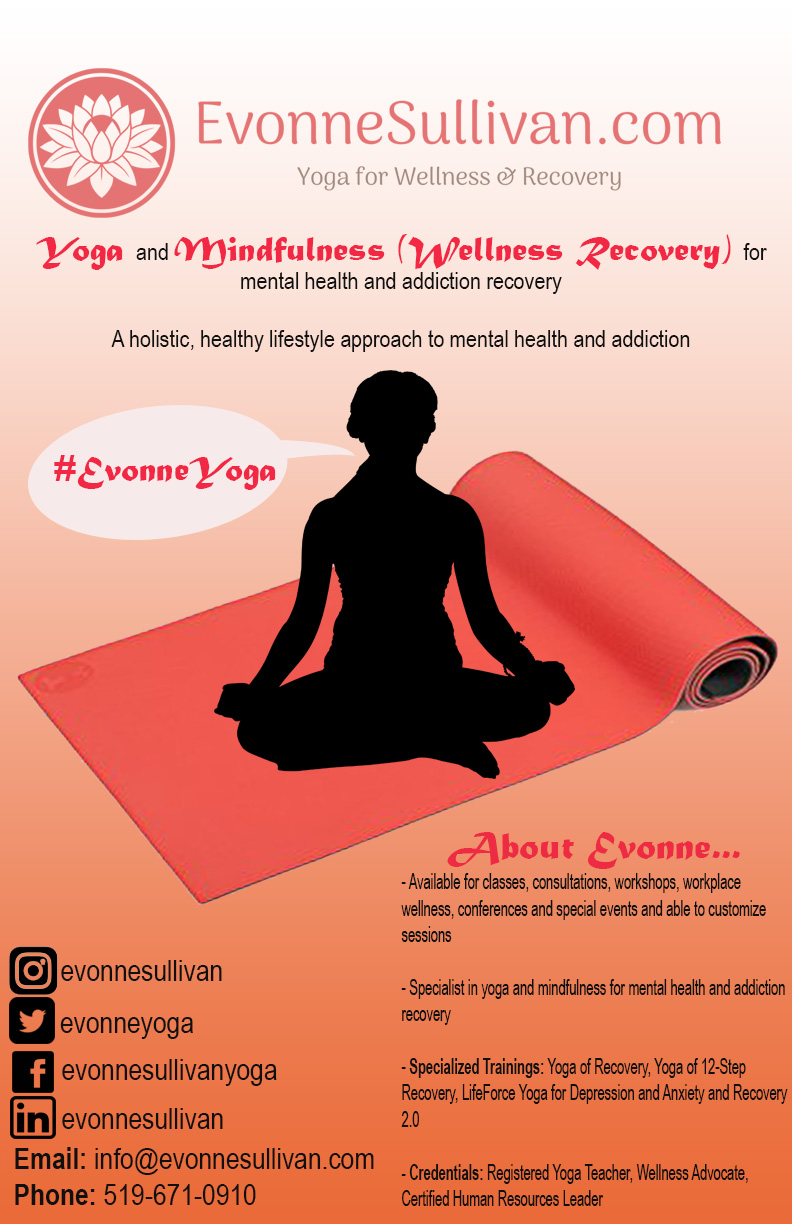 119/127
[Speaker Notes: astoneh_poster.jpg]
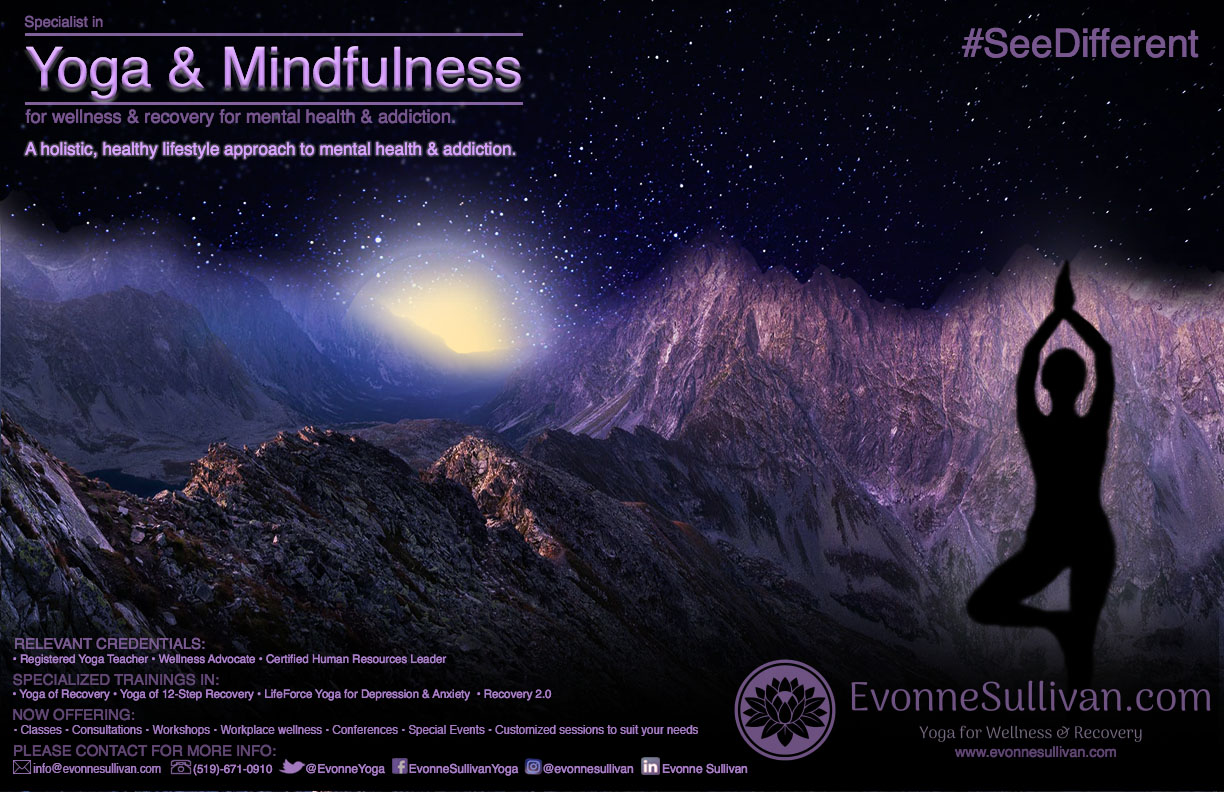 120/127
[Speaker Notes: asrikan8_poster.jpg]
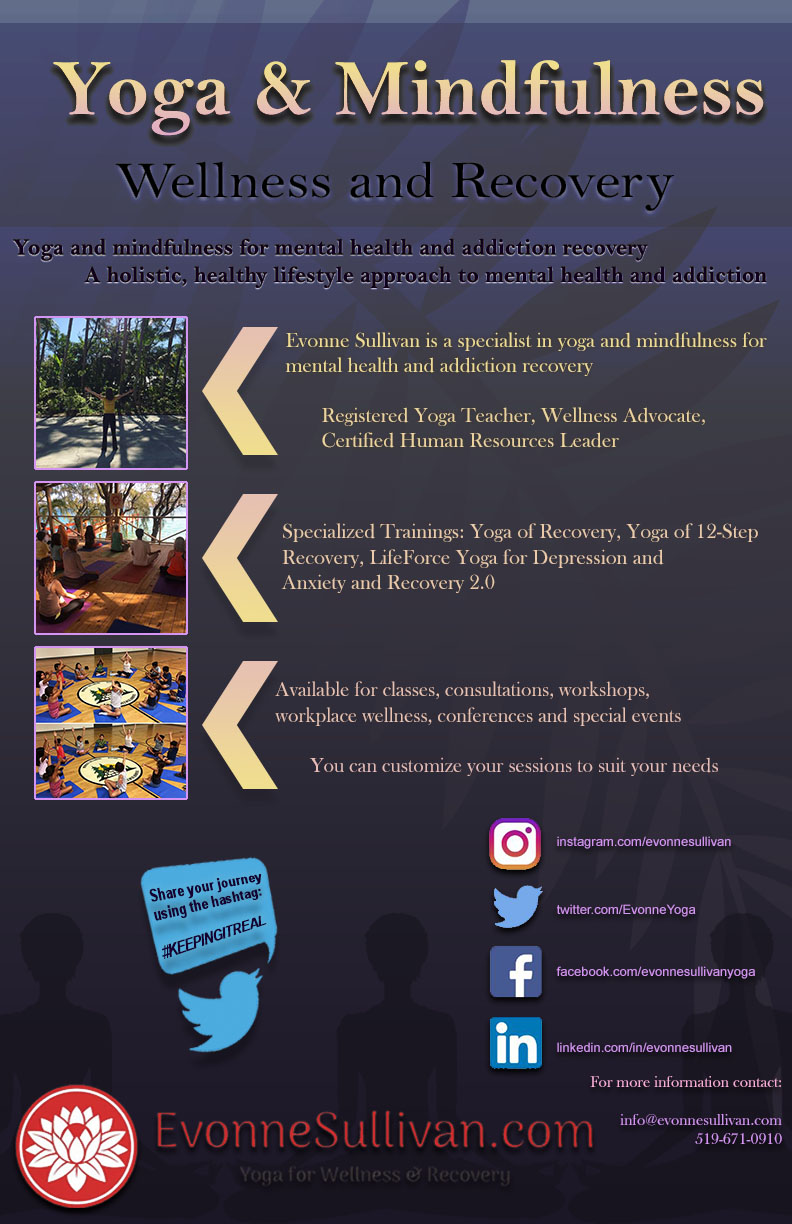 121/127
[Speaker Notes: asporcic_poster.jpg]
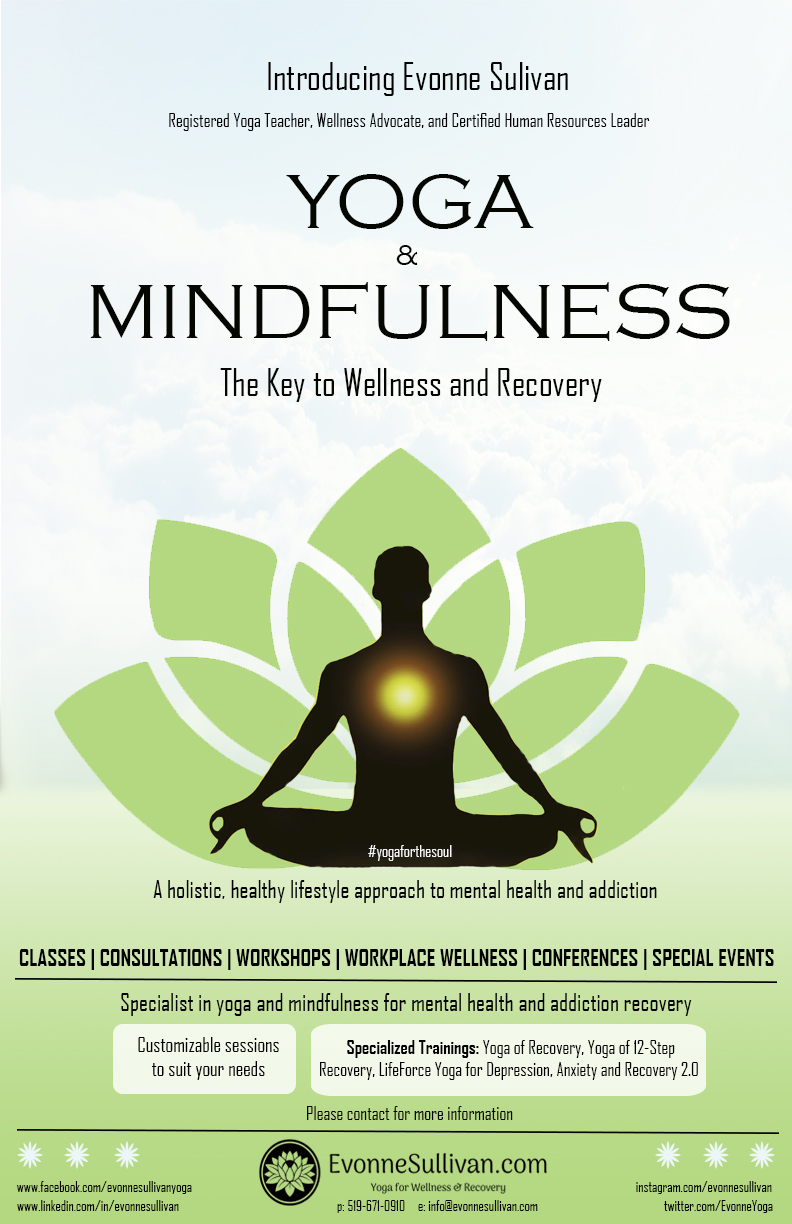 122/127
[Speaker Notes: asheng3_poster.jpg]
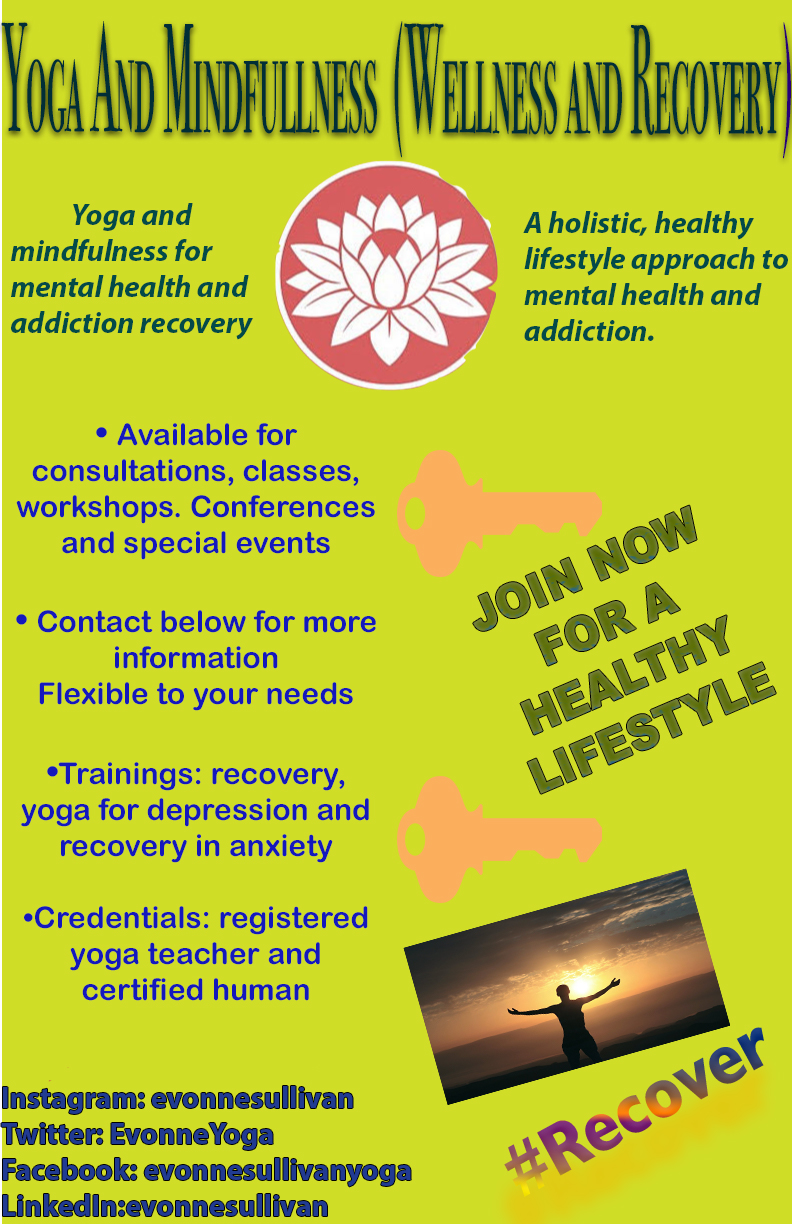 123/127
[Speaker Notes: ashahza9_poster.jpg]
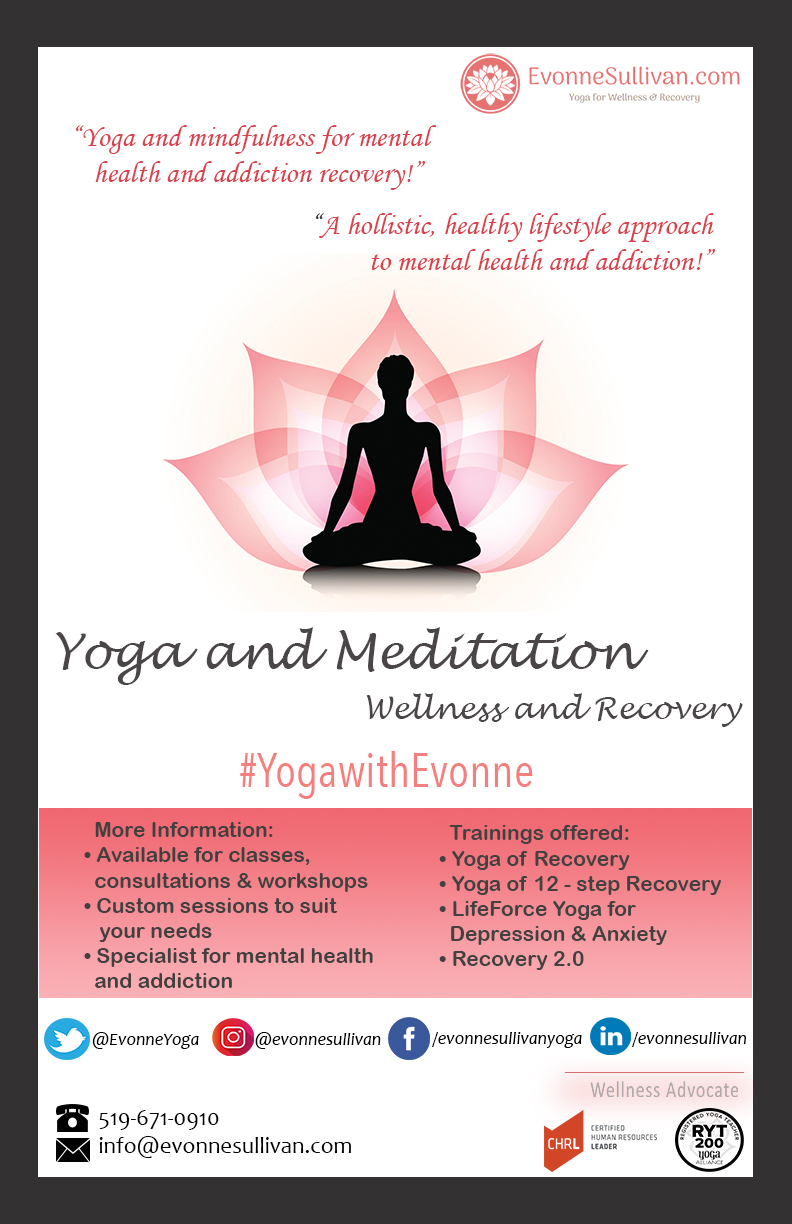 124/127
[Speaker Notes: ashah289_poster.jpg]
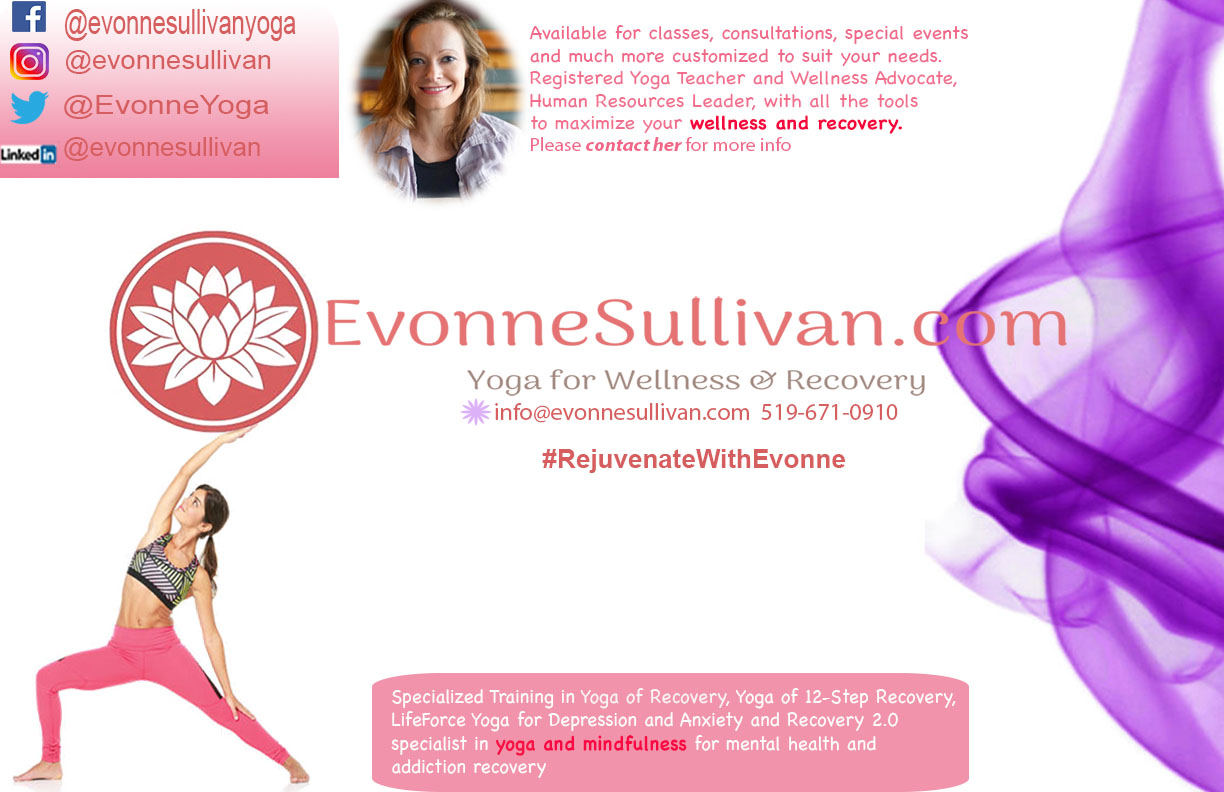 125/127
[Speaker Notes: asepahdo_poster.jpg]
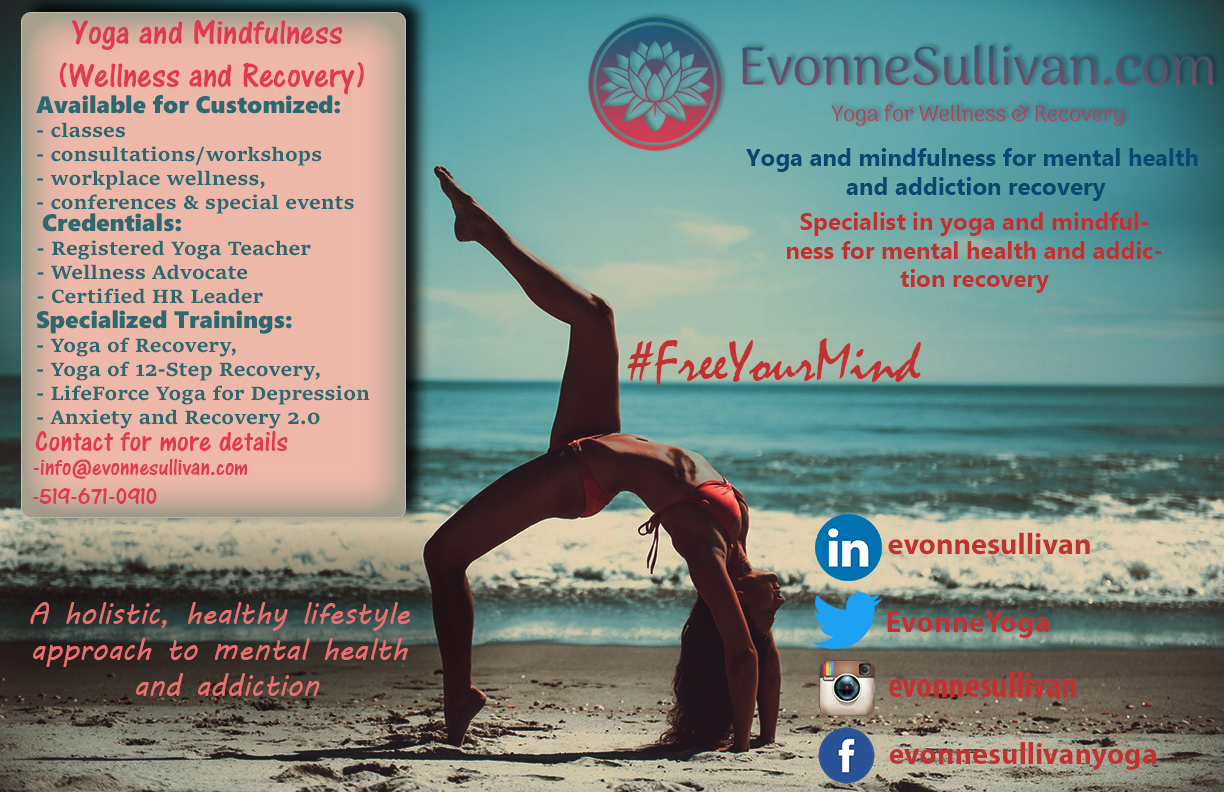 126/127
[Speaker Notes: asayahfa_poster.jpg]
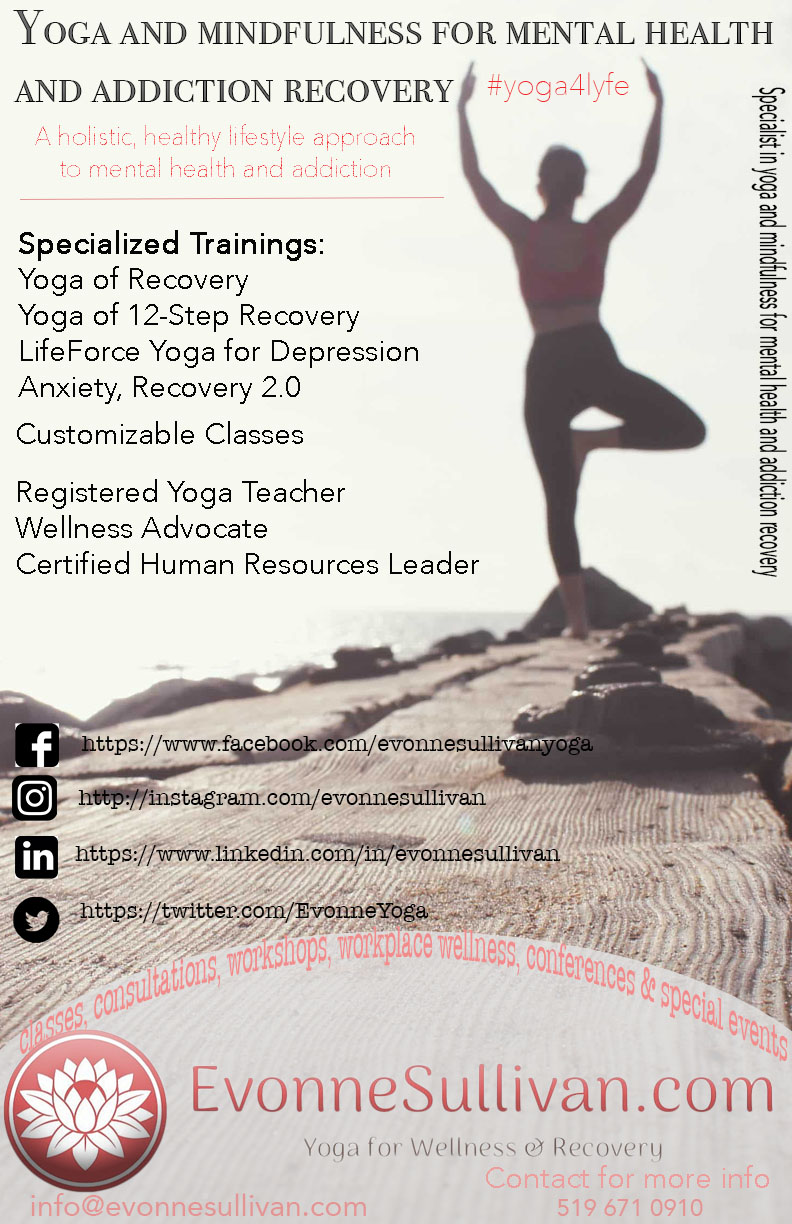 127/127
[Speaker Notes: asanch5_poster.jpg]